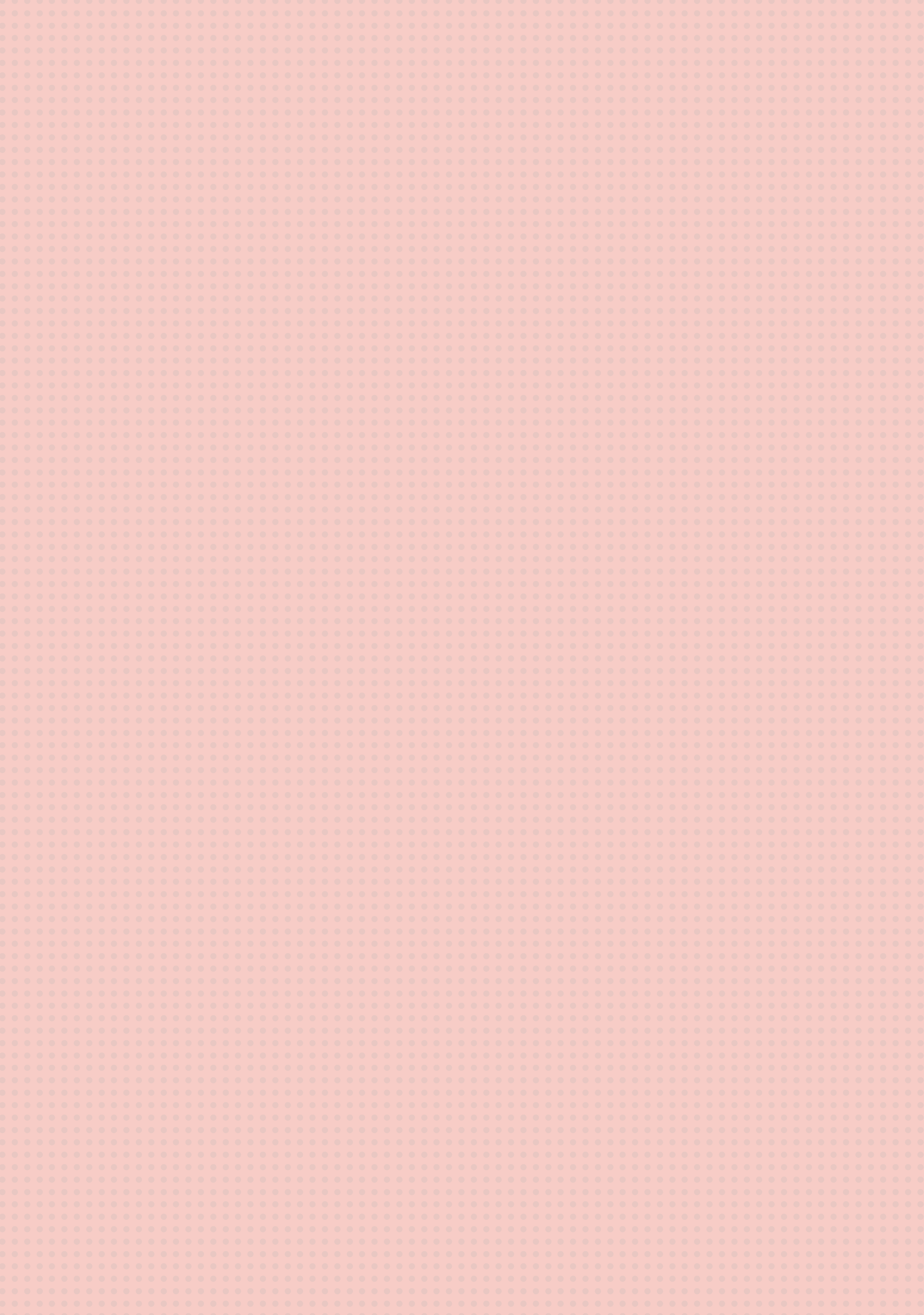 NHIỆT LIỆT CHÀO MỪNG 
CÁC EM ĐẾN VỚI BÀI HỌC MỚI!
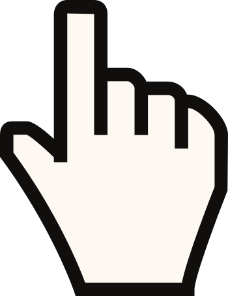 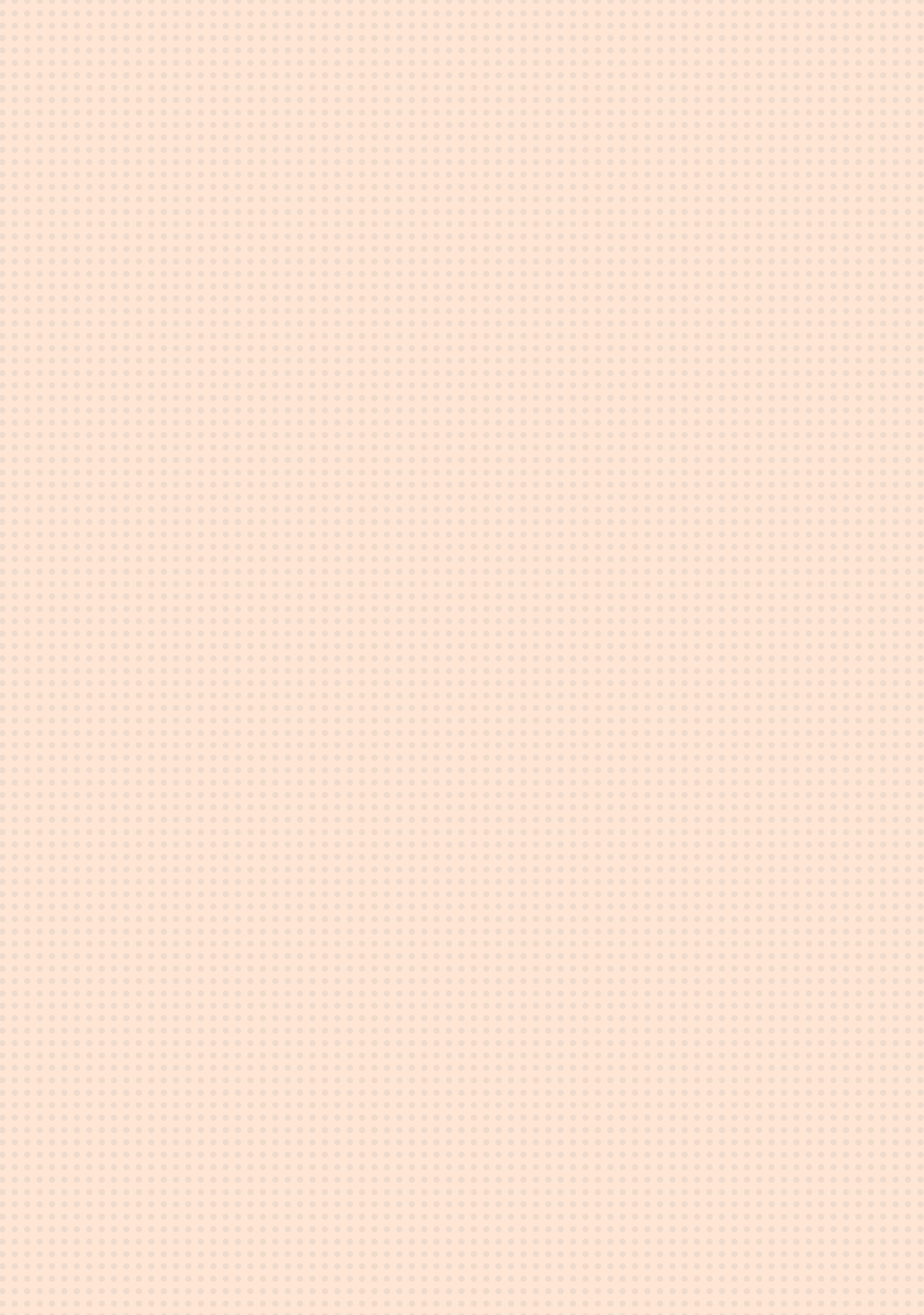 KHỞI ĐỘNG
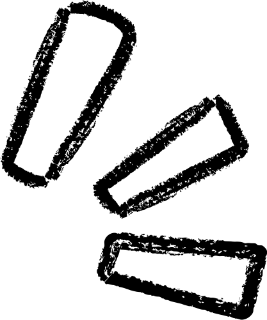 Nhiệt độ và gió là hai yếu tố luôn cùng được đề cập trong các bản tin dự báo thời tiết. Tuy nhiên, nhiệt độ là đại lượng chỉ có độ lớn, còn gió có cả hướng và độ lớn.
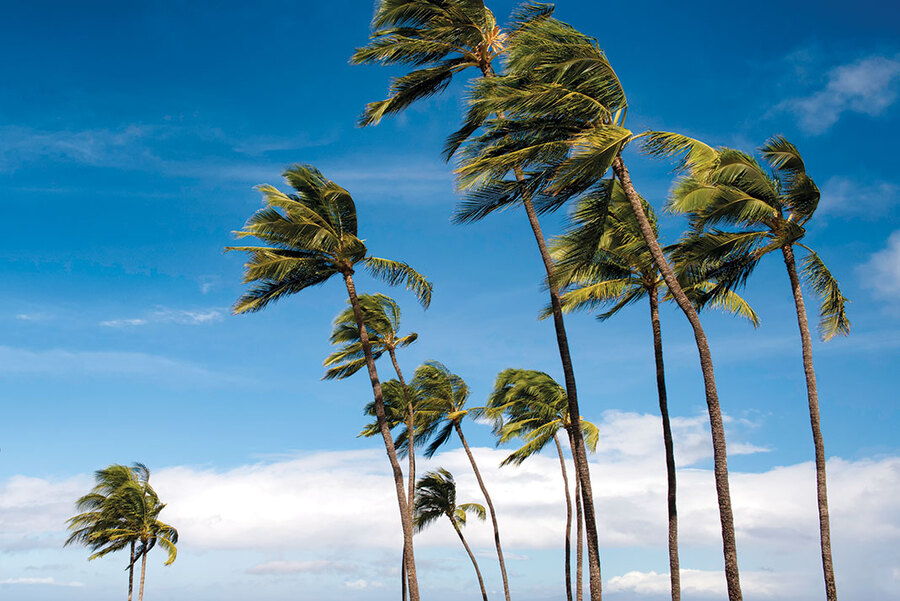 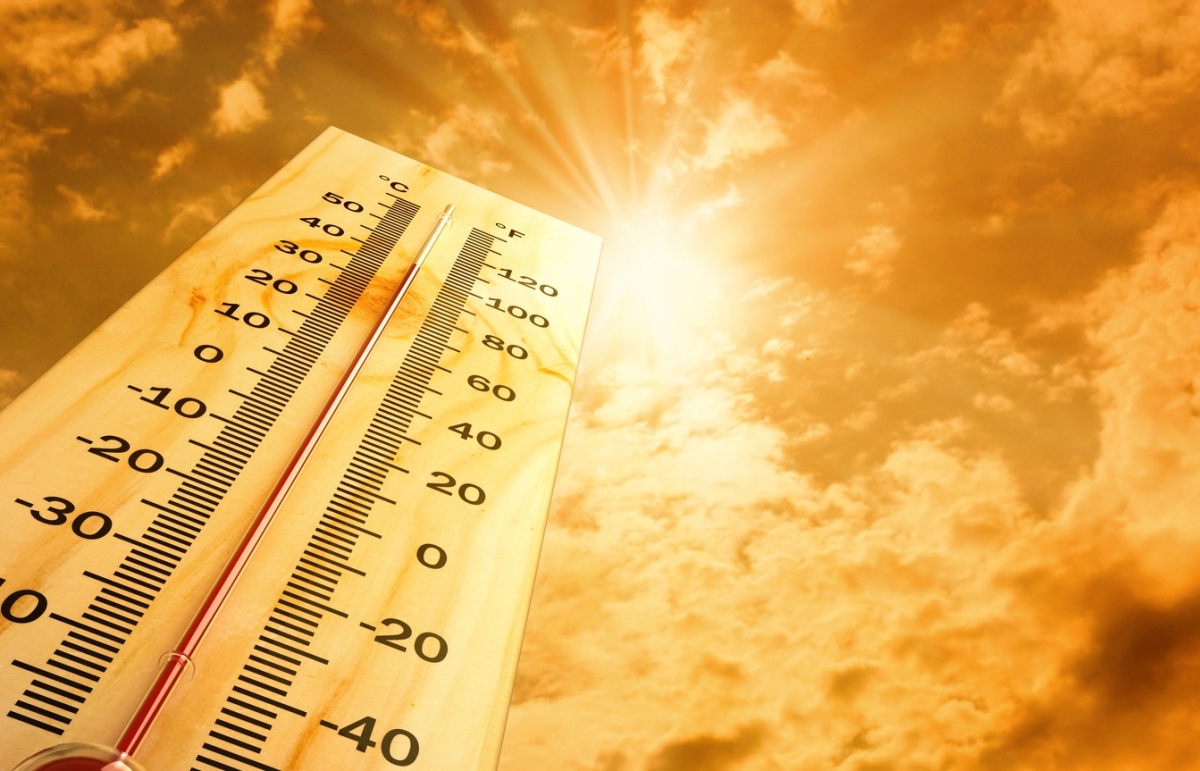 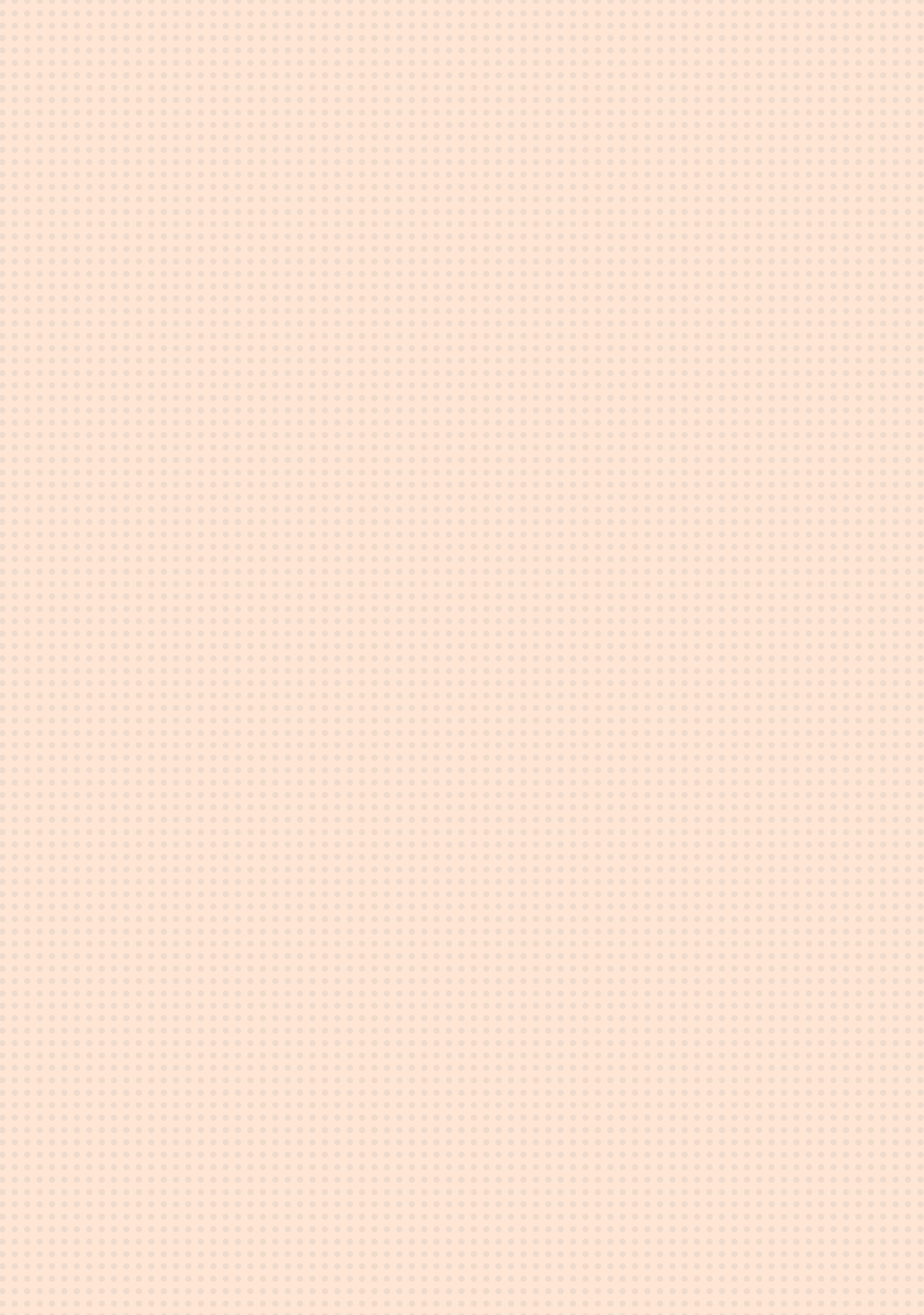 KHỞI ĐỘNG
Với một đơn vị đo, ta có thể dùng số để biểu diễn nhiệt độ. Đối với các đại lượng gồm hướng và độ lớn như vận tốc gió thì sao? Ta có thể dùng đối tượng toán học nào để biểu diễn chúng?
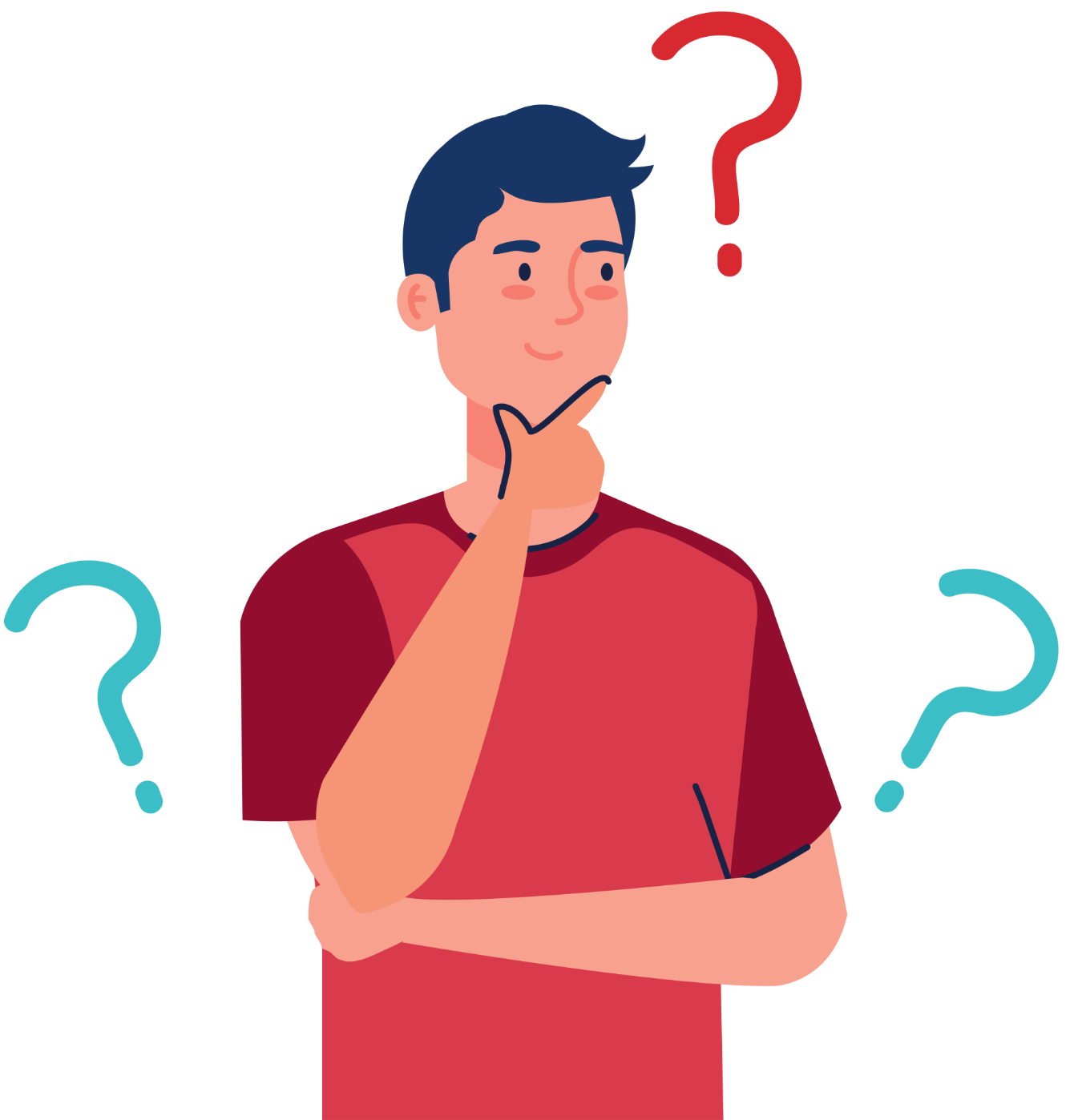 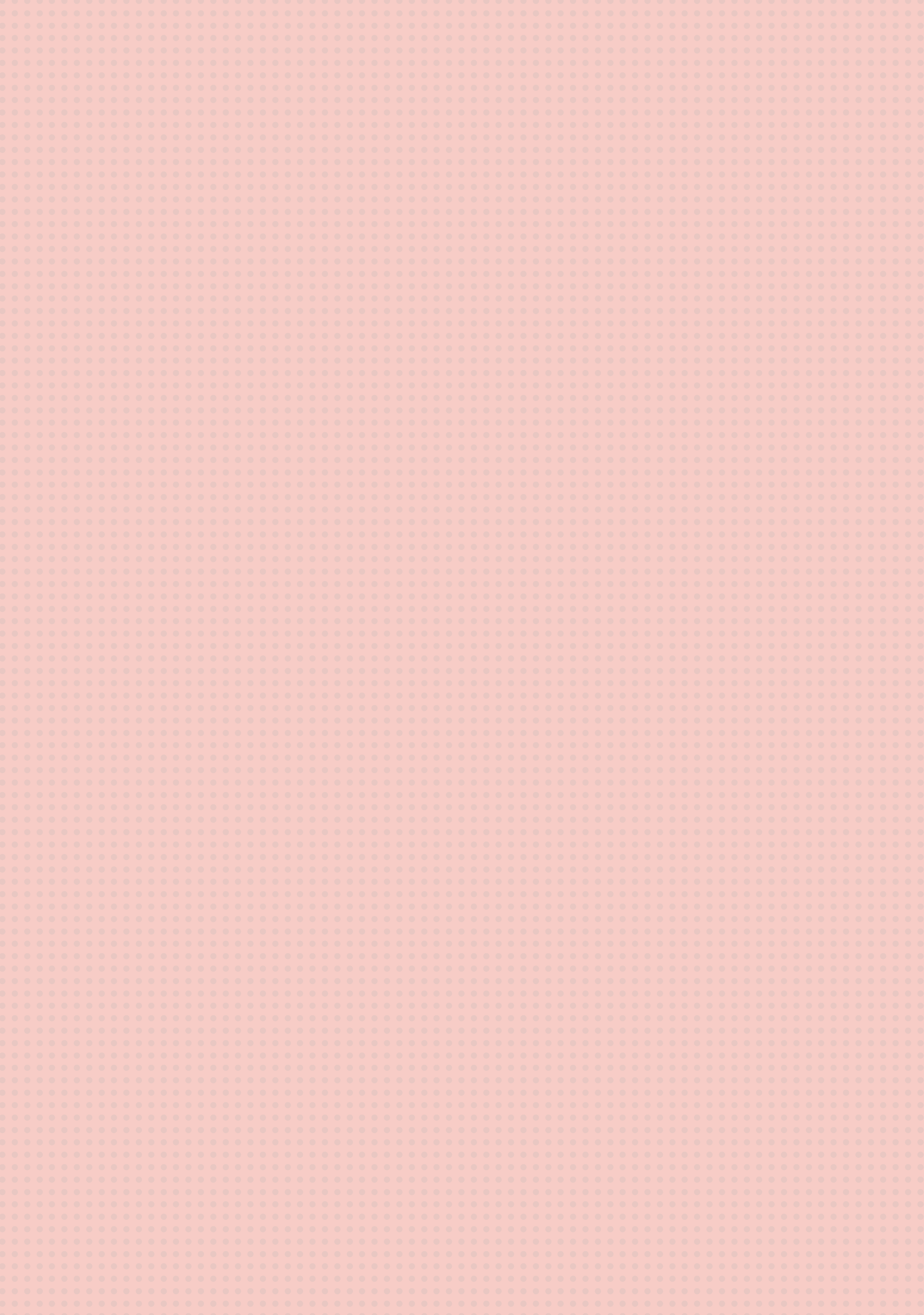 CHƯƠNG IV: VECTƠ
BÀI 7: CÁC KHÁI NIỆM MỞ ĐẦU
(2 Tiết)
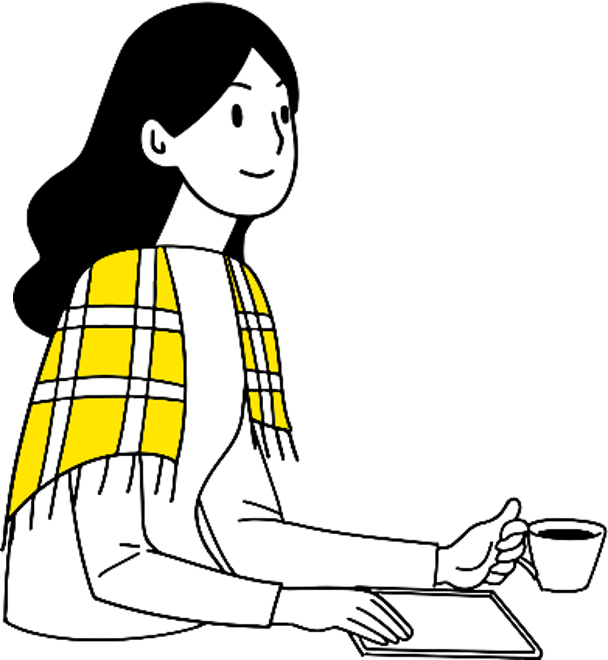 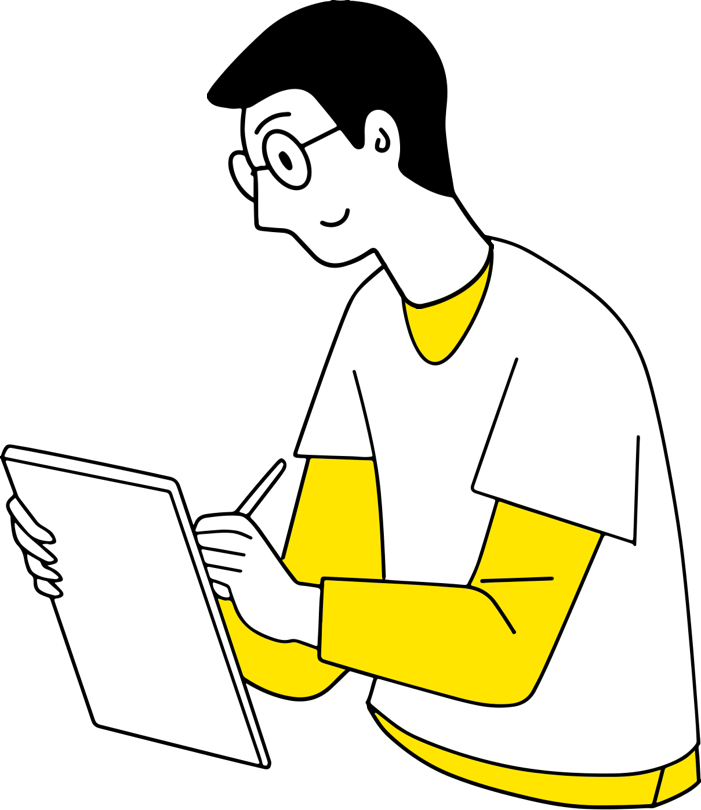 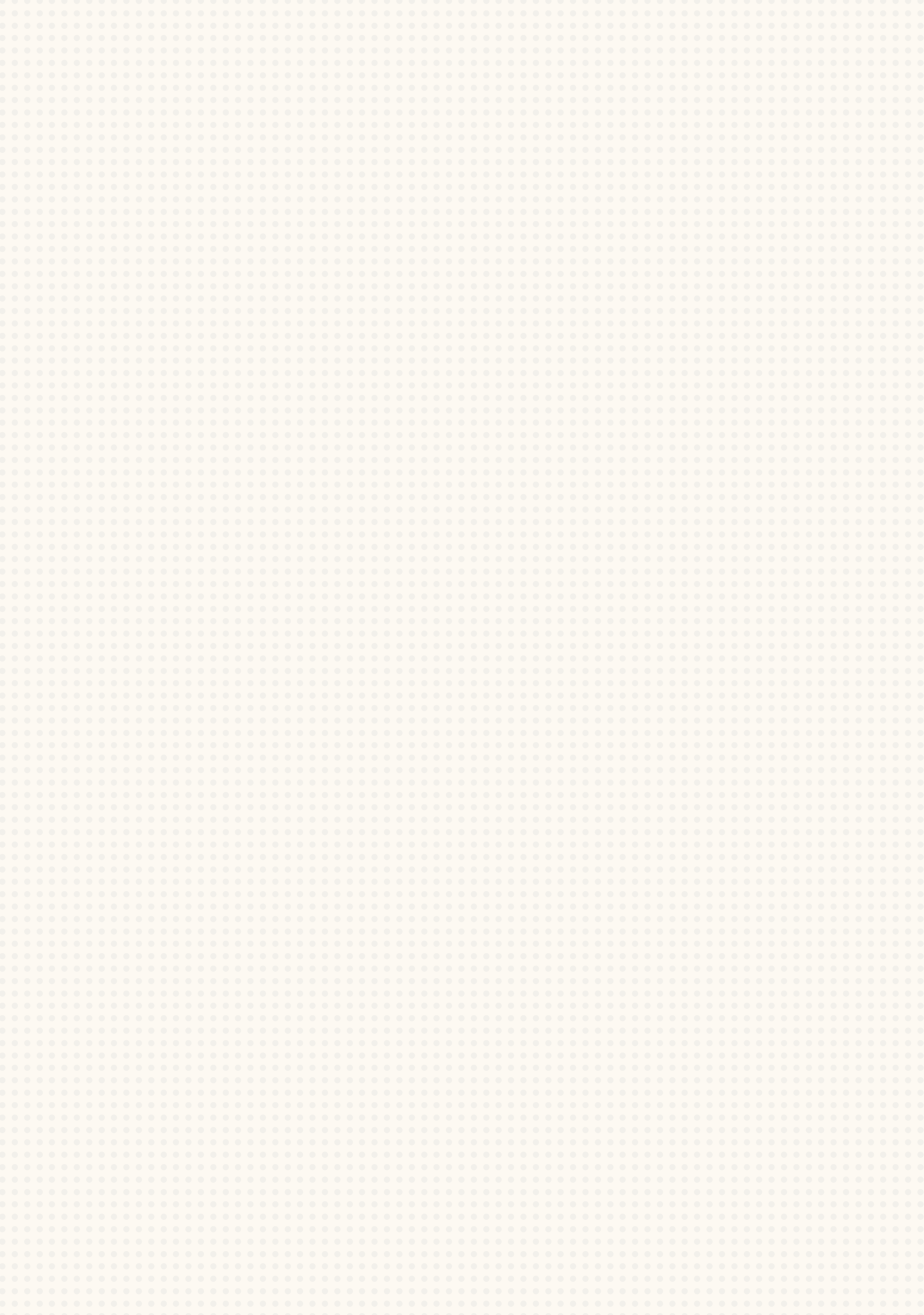 NỘI DUNG BÀI HỌC
1. Khái niệm vectơ
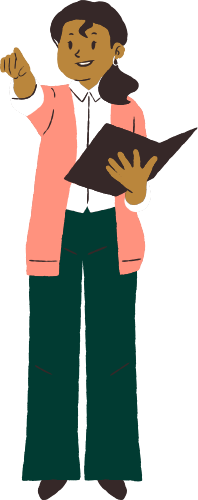 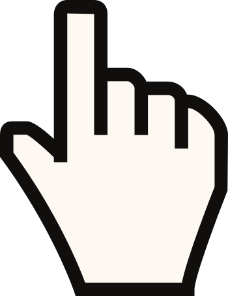 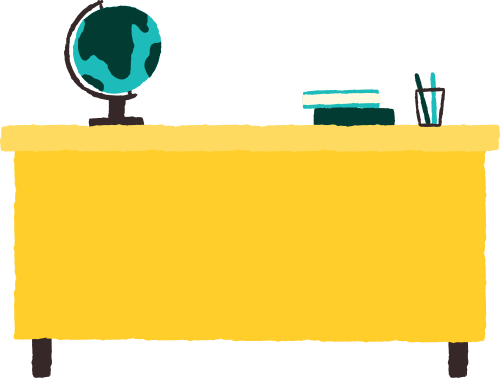 2. Hai vectơ cùng phương, cùng hướng, bằng nhau
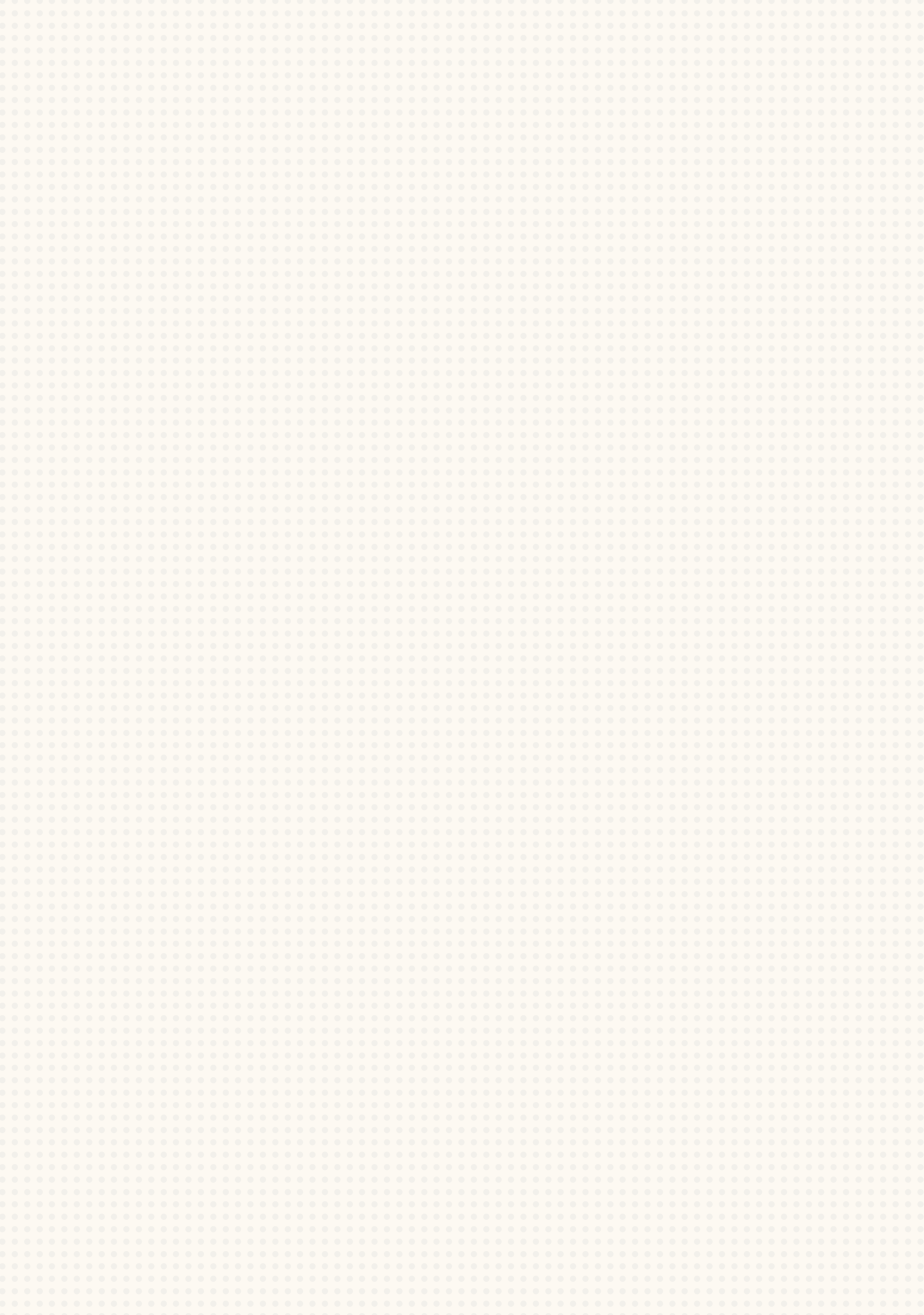 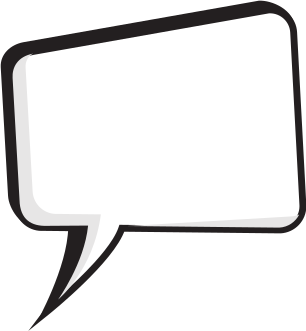 Tiết 1
1. Khái niệm vectơ
HĐ1
Một con tàu khởi hành từ đảo A, đi thẳng về hướng đông 10 km rồi đi thẳng tiếp 10 km về hướng nam thì tới đảo B. Nếu từ đảo A, tàu đi thẳng (không đổi hướng) tới đảo B, thì phải theo hướng nào và quãng đường phải đi dài bao nhiêu kilomet?
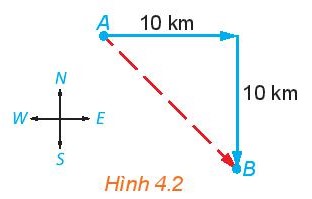 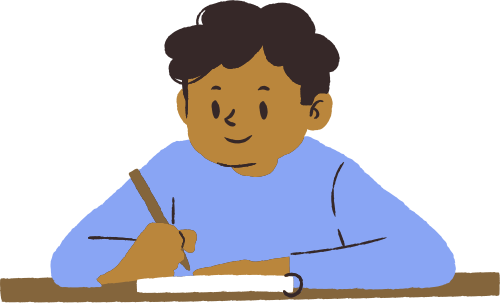 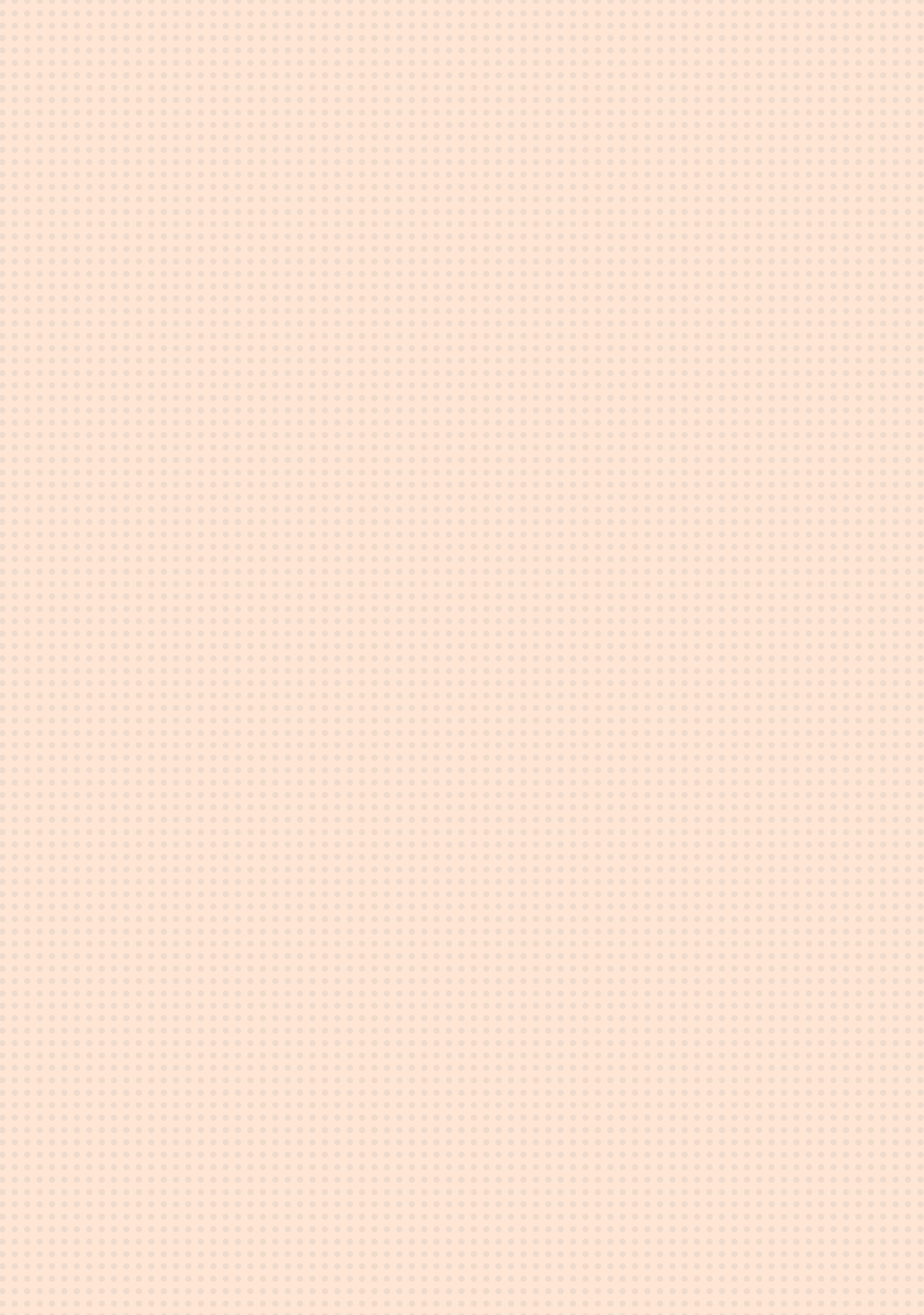 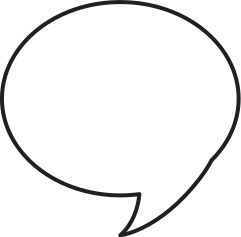 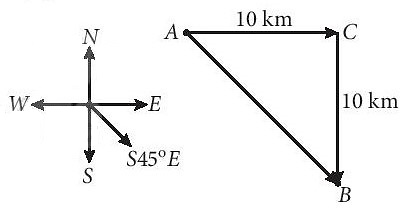 Giải
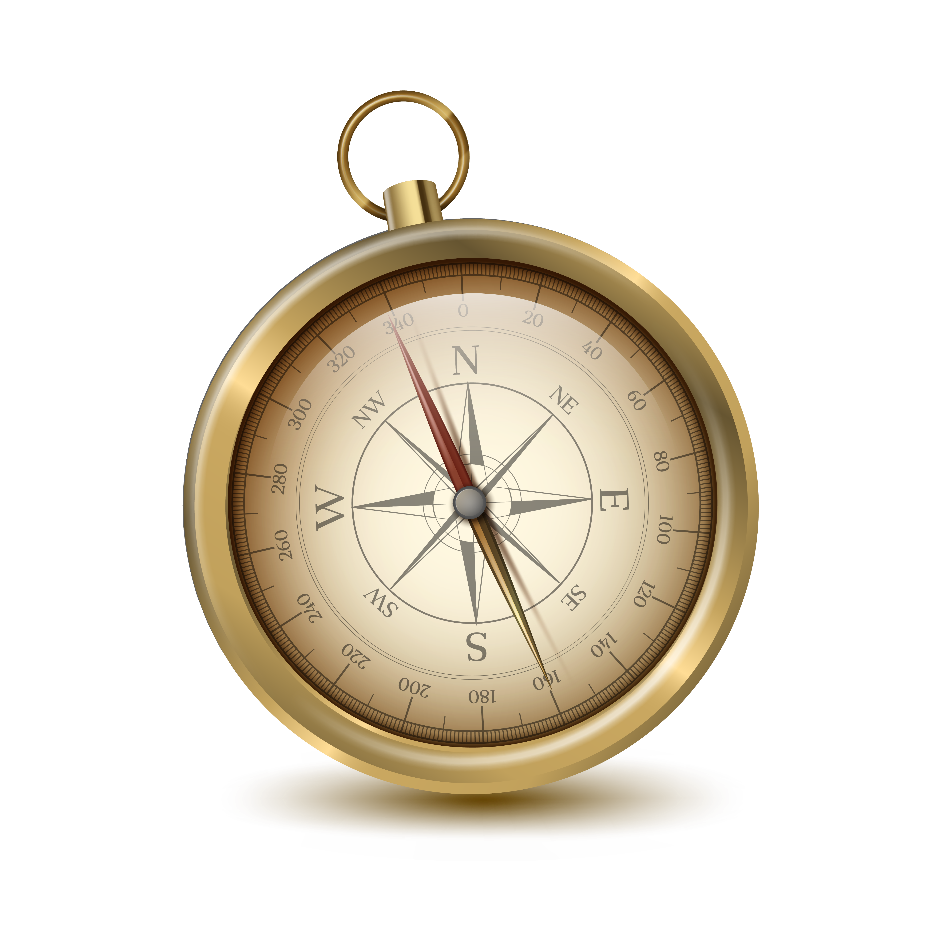 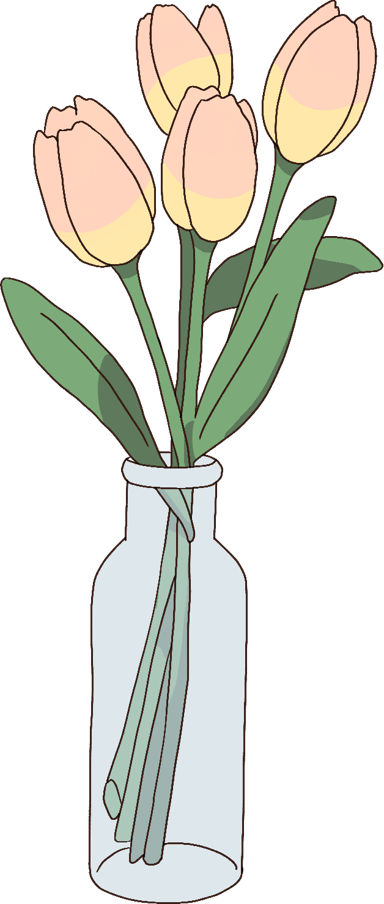 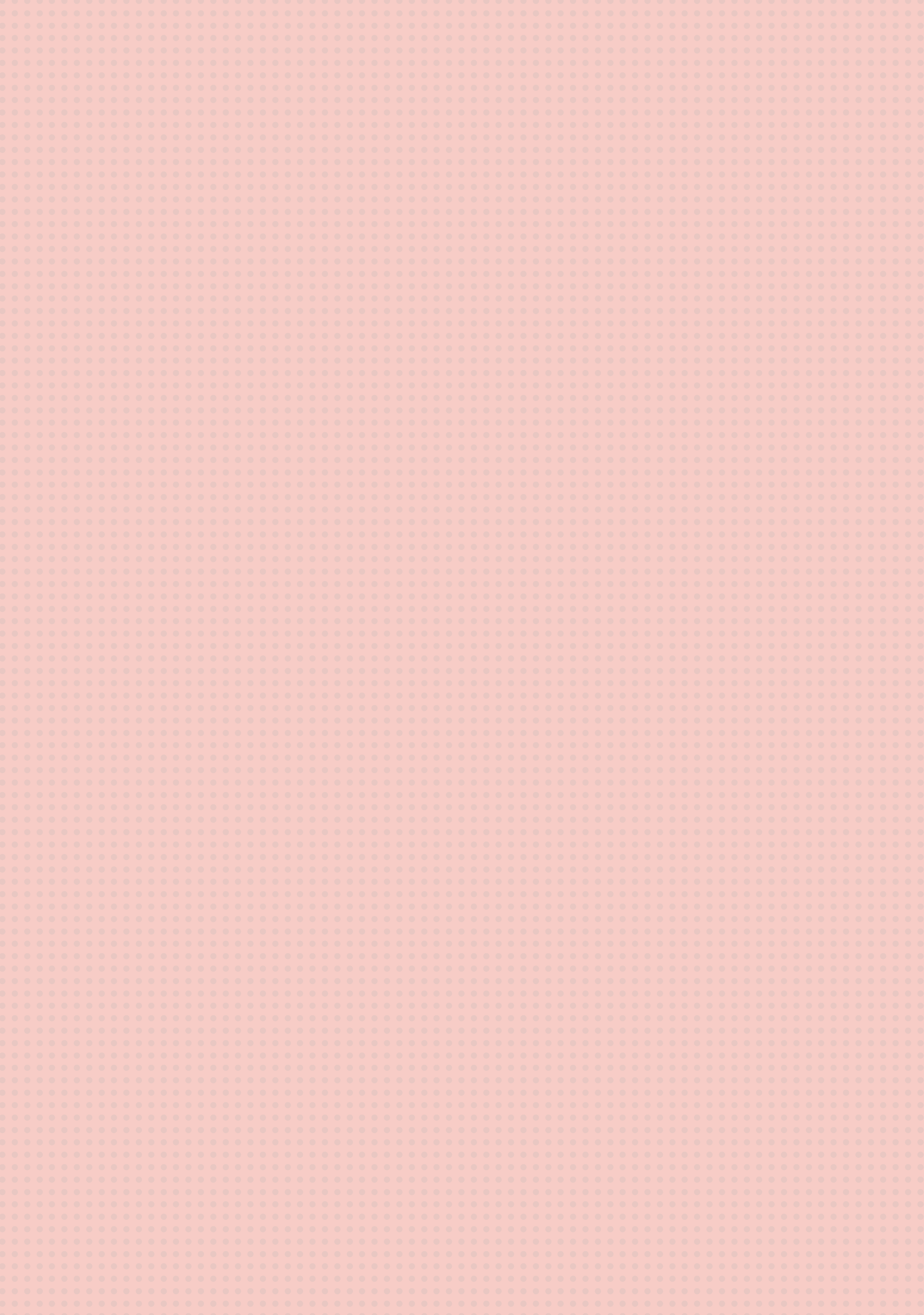 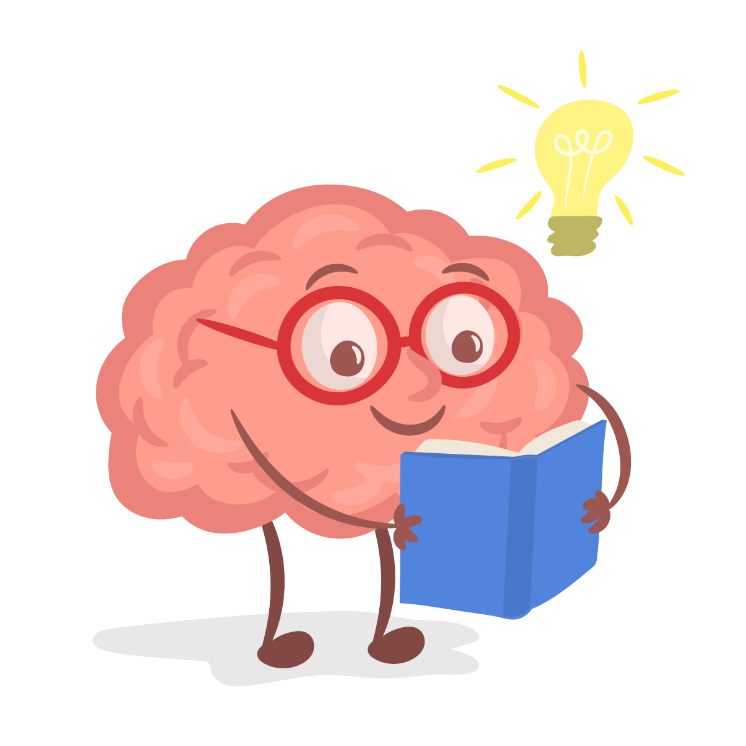 Từ điểm A tới B đồng thời có hai yếu tố là độ dài và hướng từ A đến B. Đoạn thẳng mà có hướng như vậy người ta gọi là một vectơ.
Khái niệm:
A
B


Vectơ là một đoạn thẳng có hướng, nghĩa là, trong hai điểm mút của đoạn thẳng, đã chỉ rõ điểm đầu, điểm cuối.
Độ dài của vectơ là khoảng cách giữa điểm đầu và điểm cuối của vectơ đó.
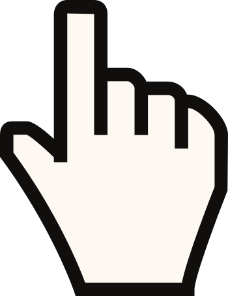 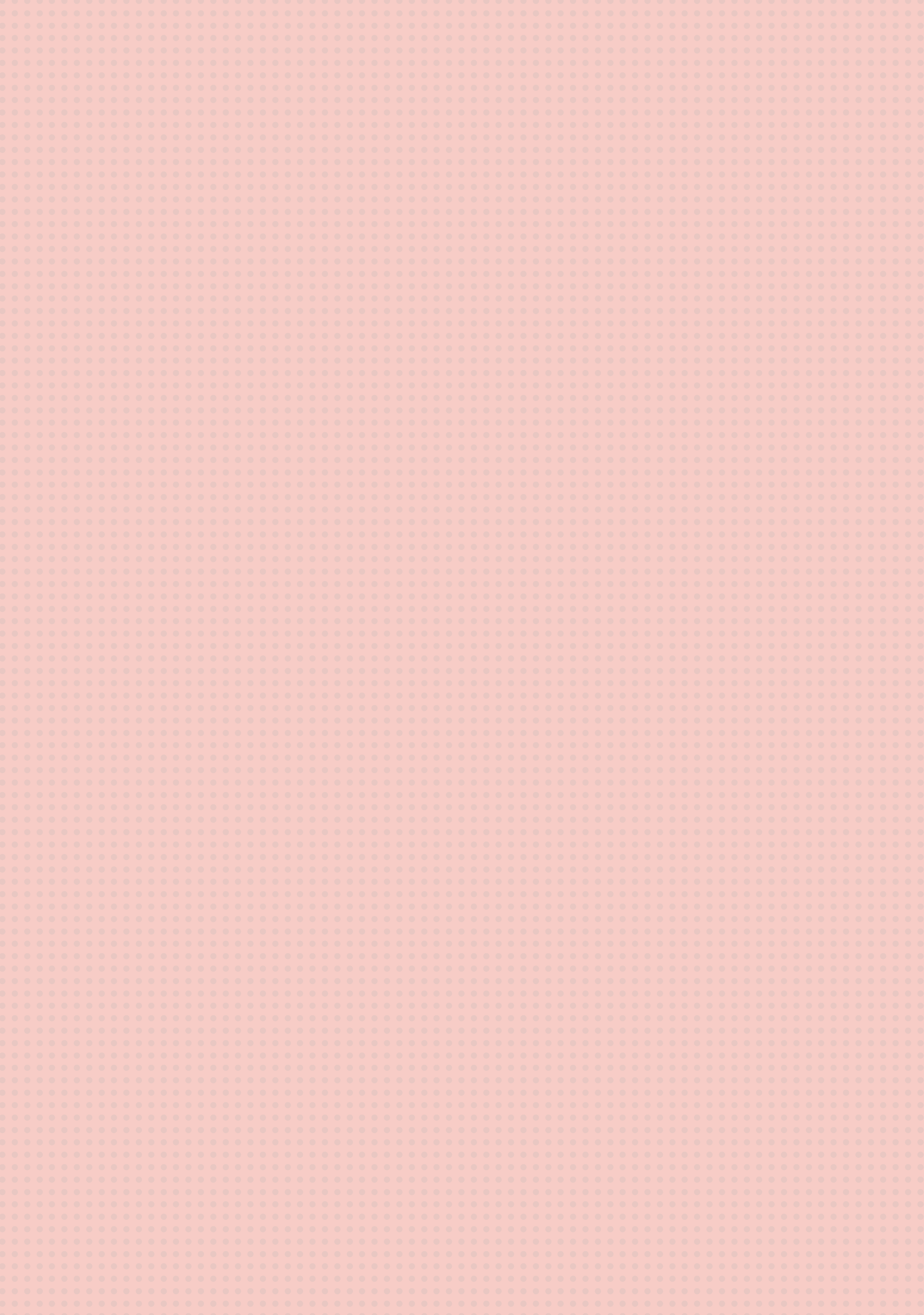 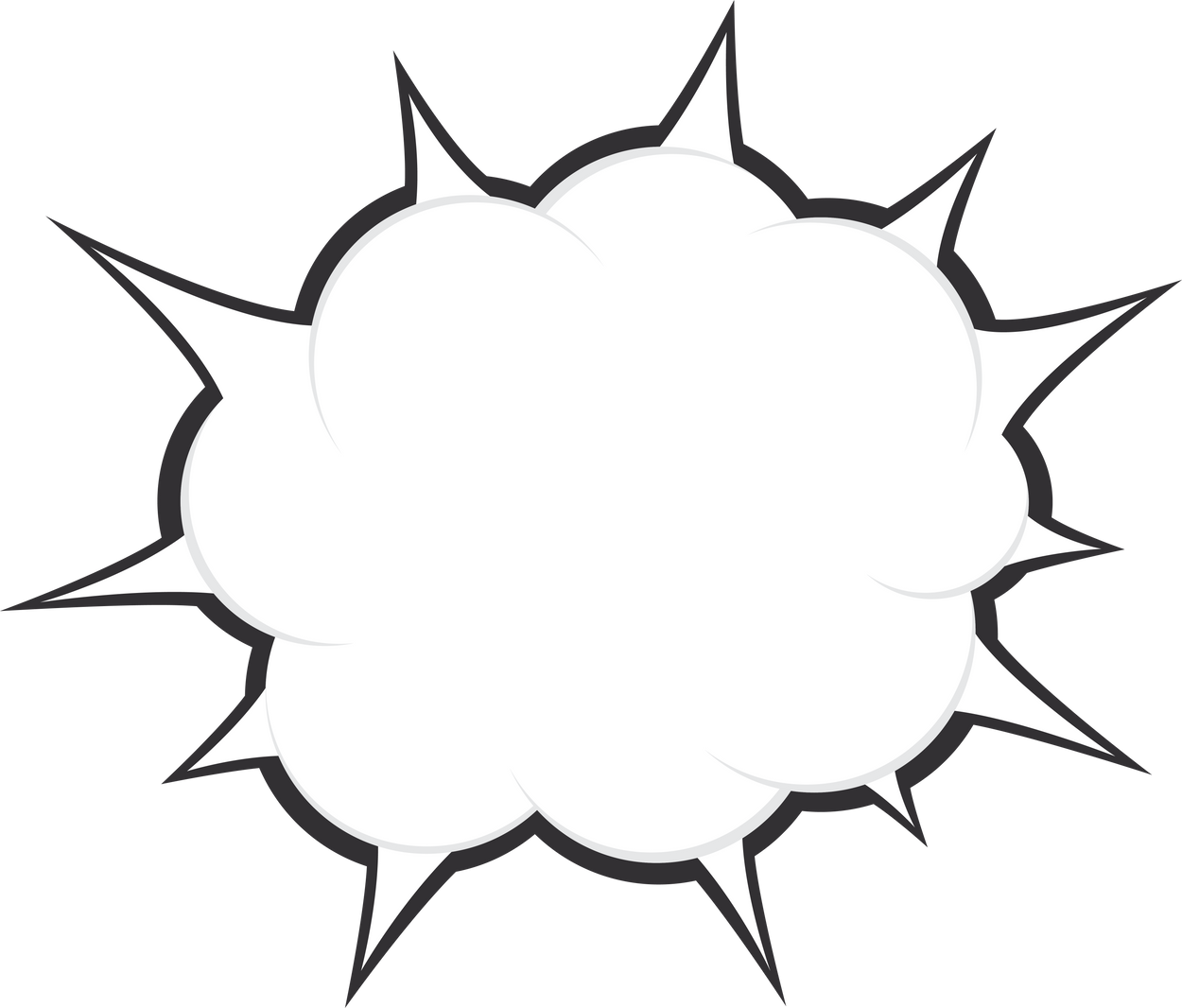 Chú ý
B
A

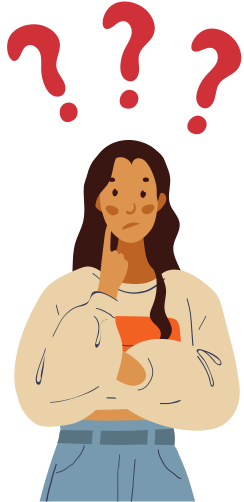 Hai điểm A, B phân biệt thì tạo ra mấy vectơ?
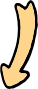 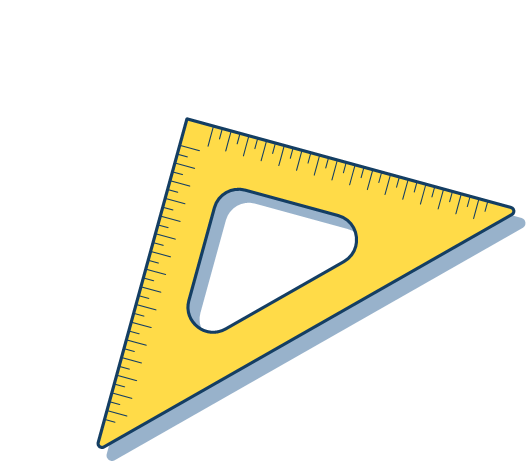 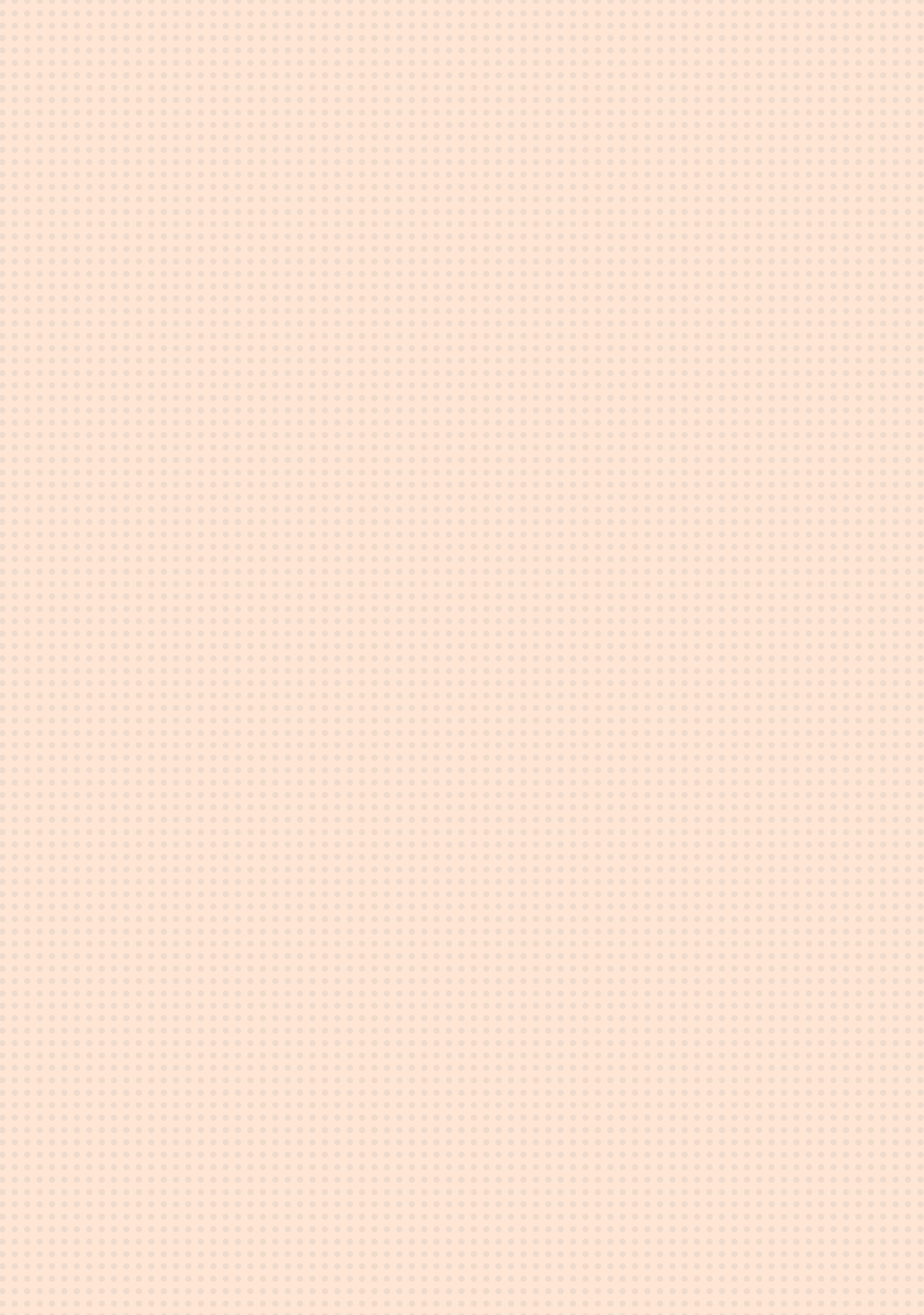 Ví dụ 1
B
C
Giải
D
A
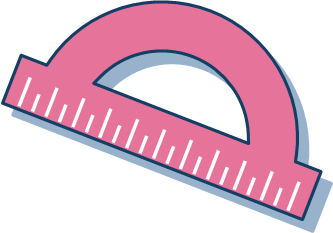 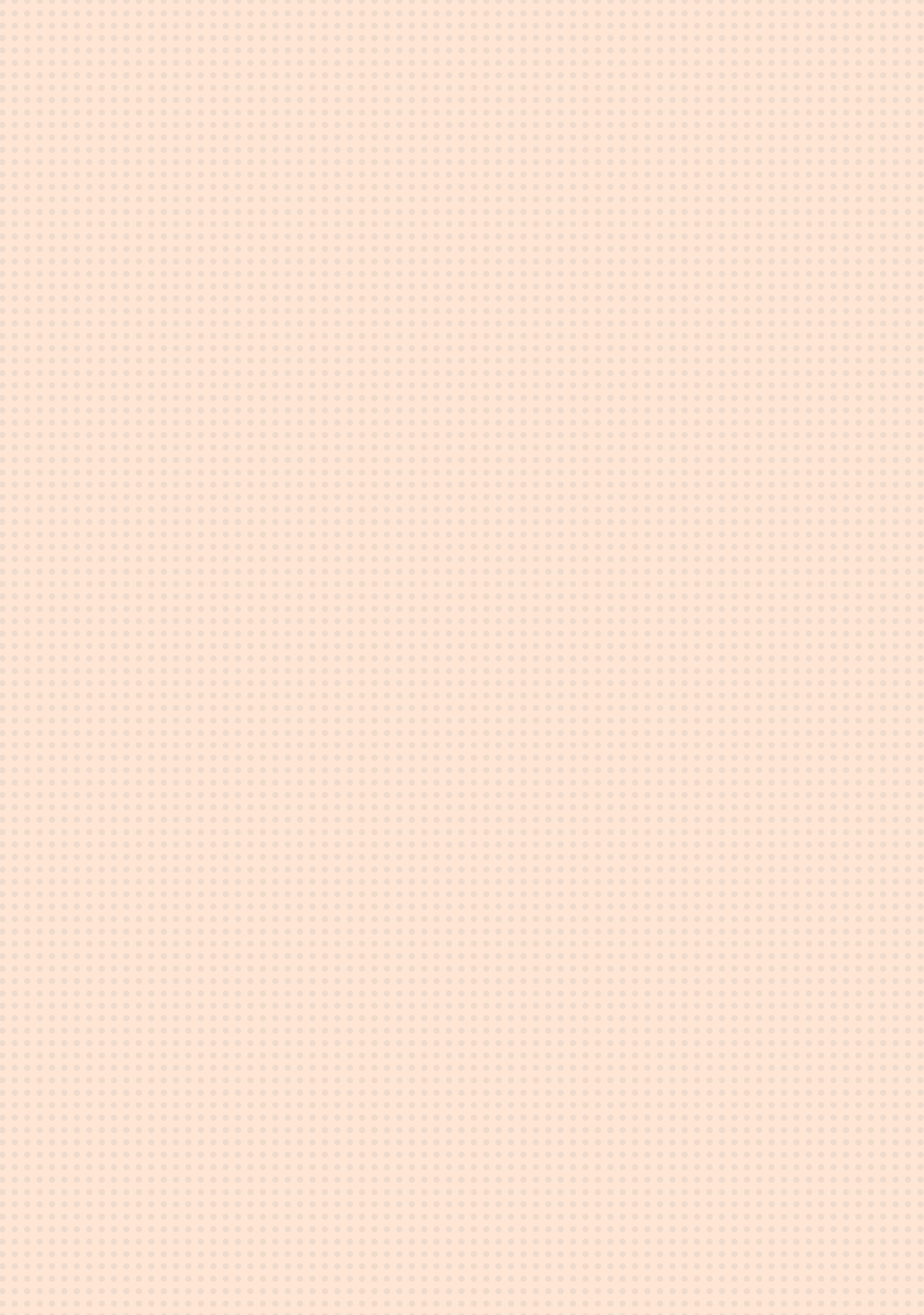 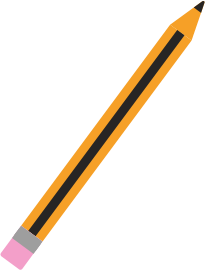 Luyện tập 1: Cho tam giác đều ABC với cạnh có độ dài bằng a. Hãy chỉ ra các vectơ có độ dài bằng a và có điểm đầu, điểm cuối là các đỉnh của tam giác ABC.
Giải
A
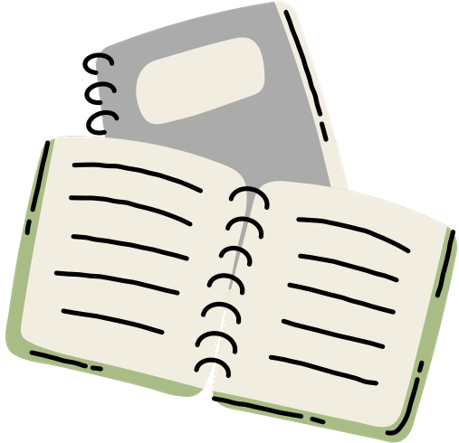 B
C
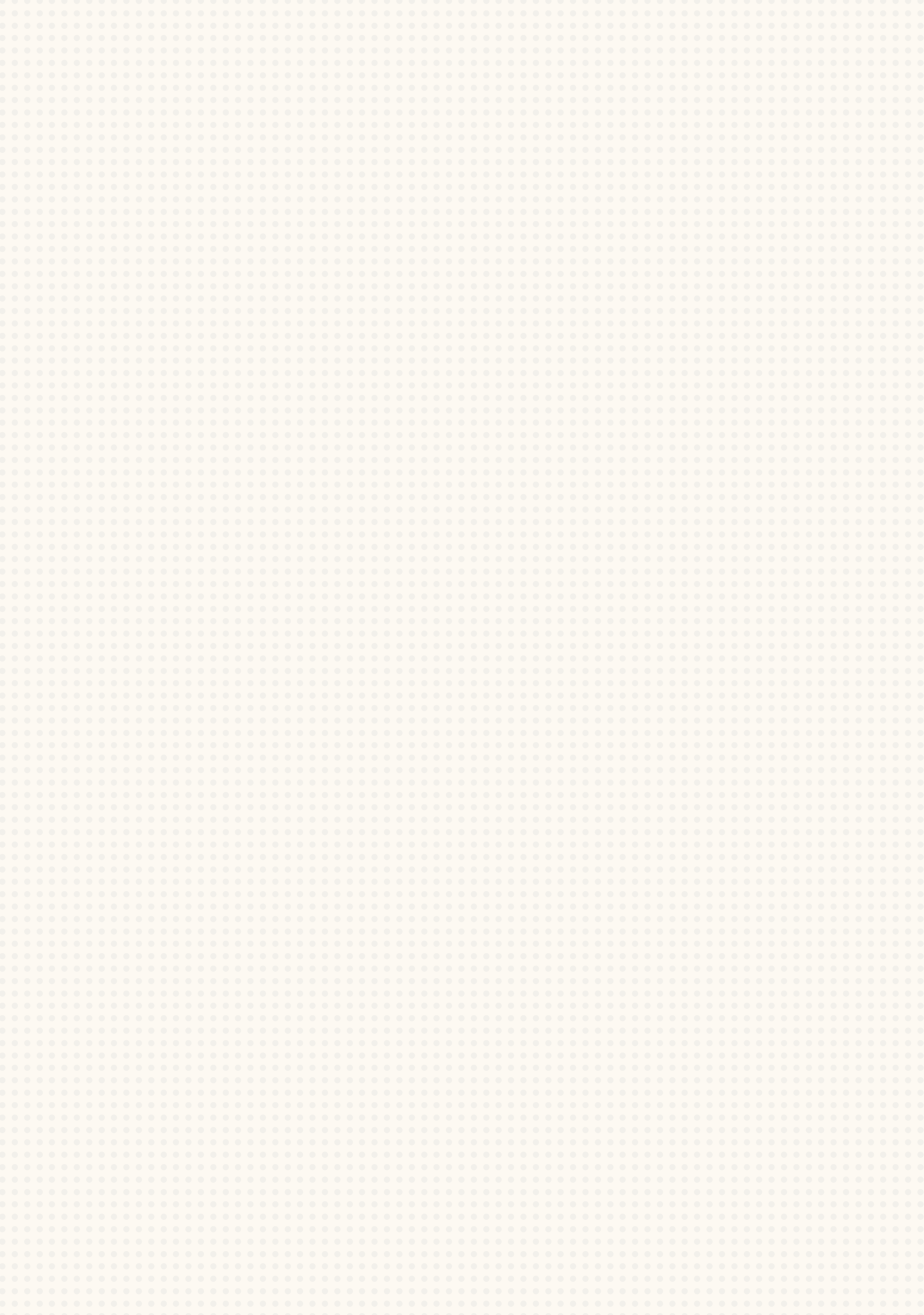 2. Hai vectơ cùng phương, cùng hướng, bằng nhau
HĐ2
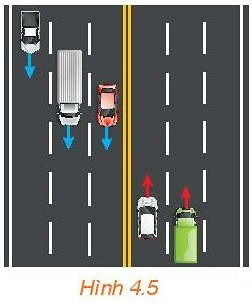 Quan sát các làn đường trong Hình 4.5 và cho biết những nhận xét nào sau đây là đúng:
a) Các làn đường song song với nhau.
b) Các xe chạy theo cùng một hướng.
c) Hai xe bất kì đều chạy theo cùng một hướng hoặc hai hướng ngược nhau.
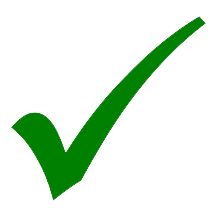 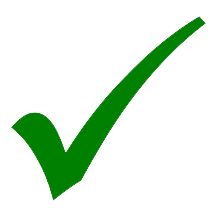 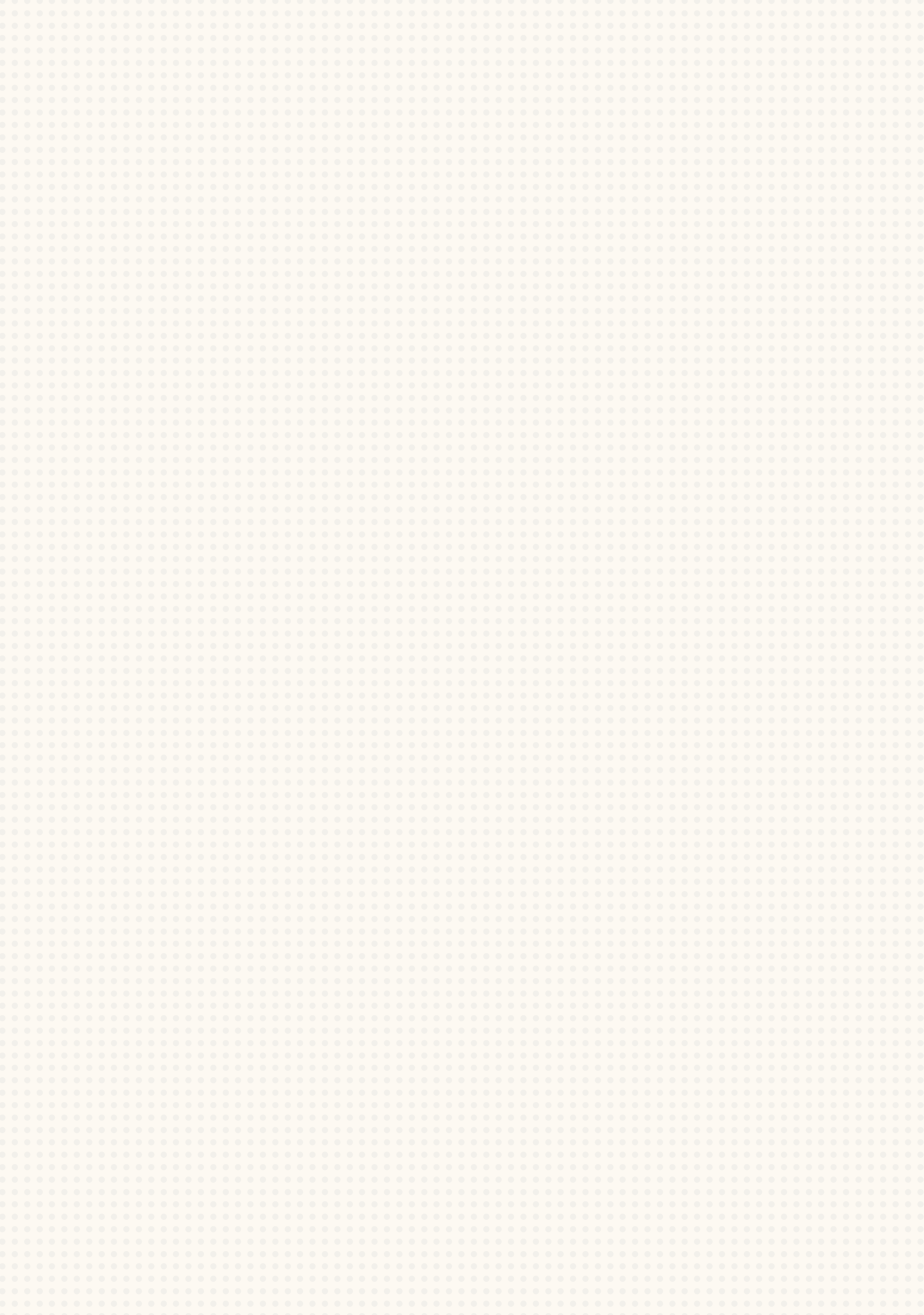 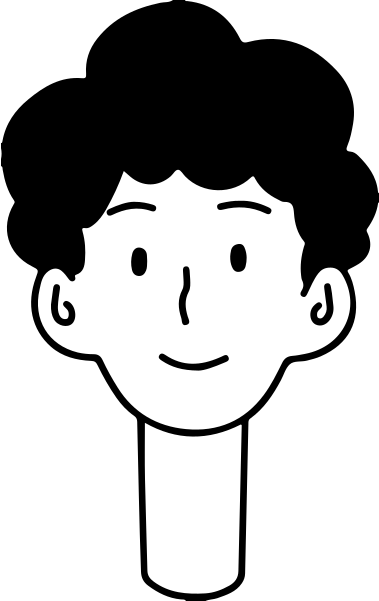 2. Hai vectơ cùng phương, cùng hướng, bằng nhau
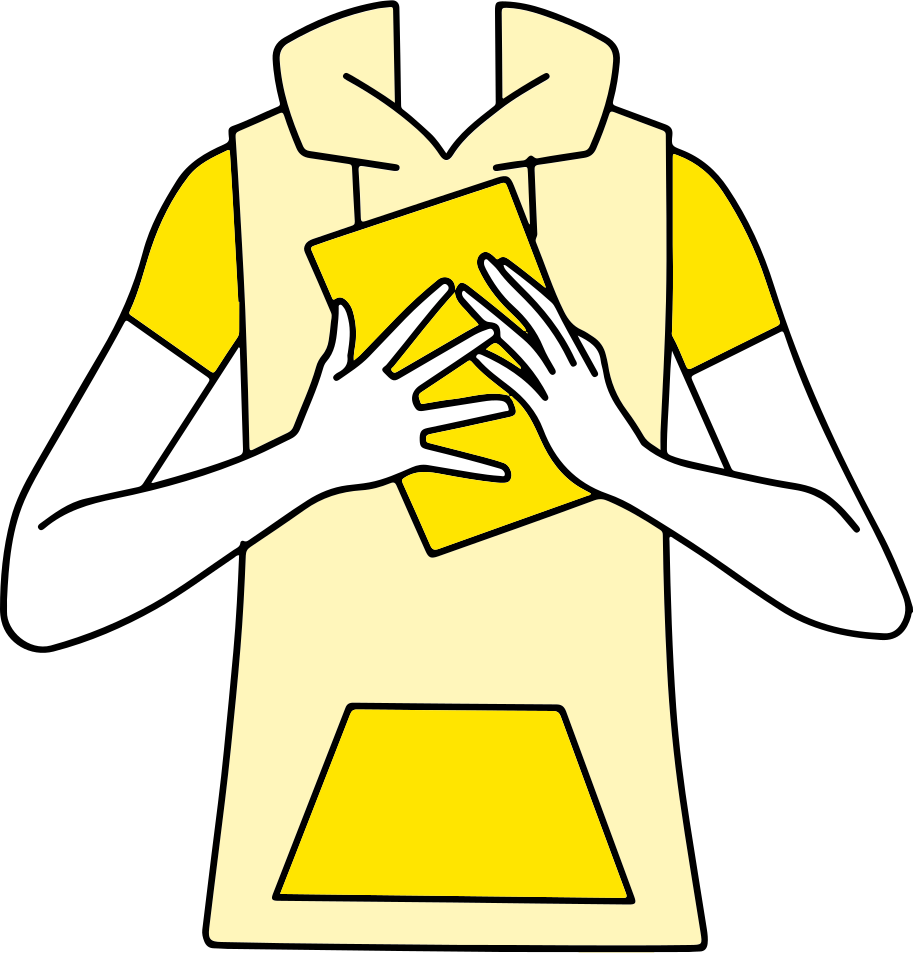 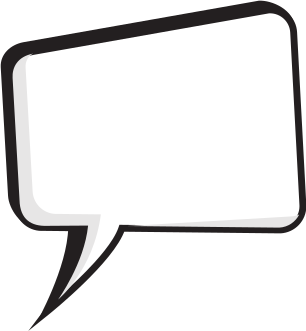 Chỉ khi hai xe di chuyển trên hai làn đường song song ta mới xét tới sự cùng hướng hay ngược hướng của chúng.
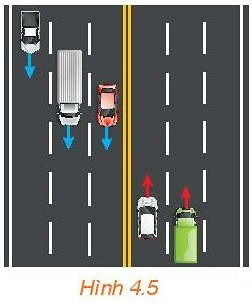 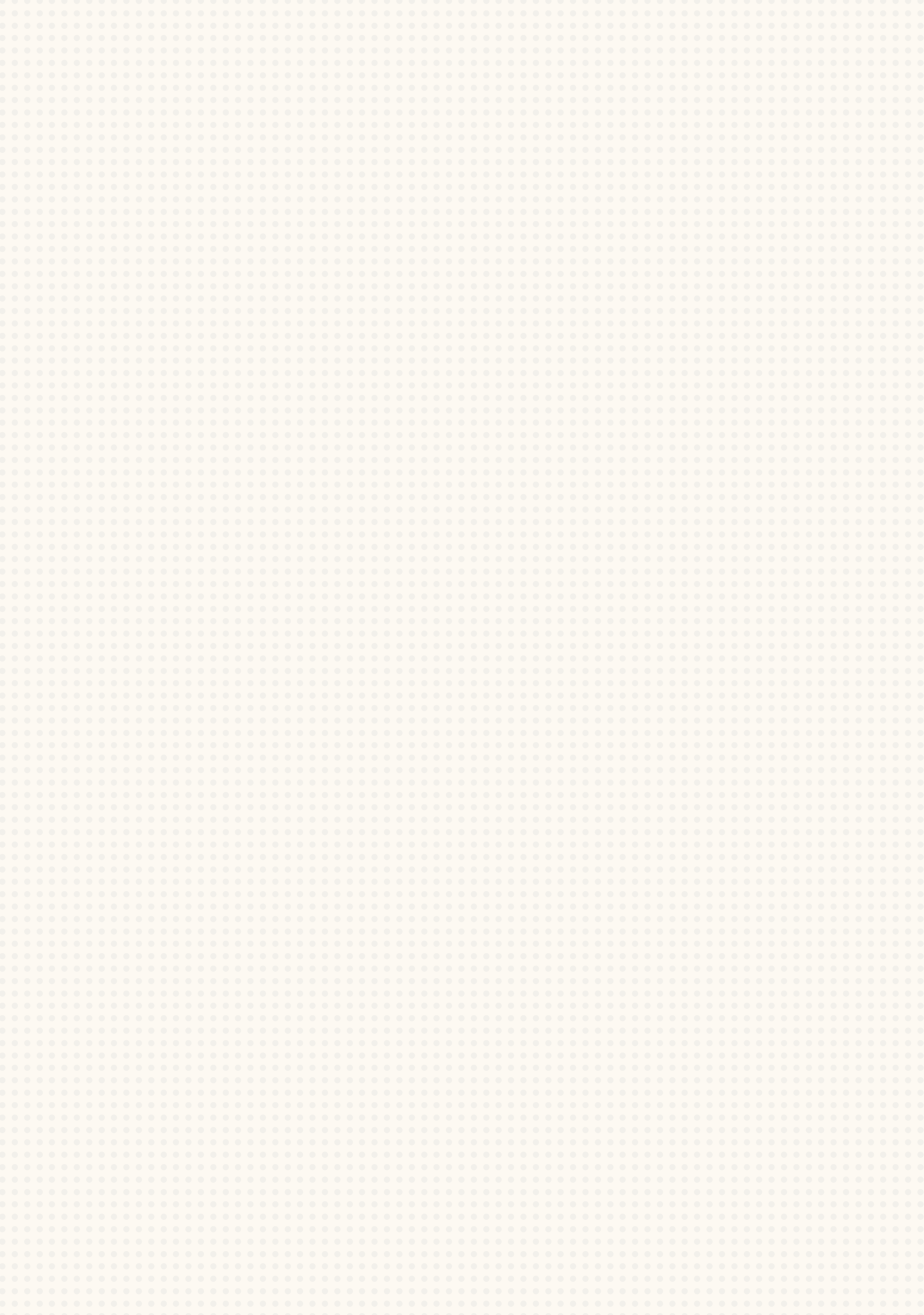 Kết luận
Đường thẳng đi qua điểm đầu và điểm cuối của một vectơ được gọi là giá của vectơ đó.
Hai vectơ được gọi là cùng phương nếu chúng có giá song song hoặc trùng nhau.
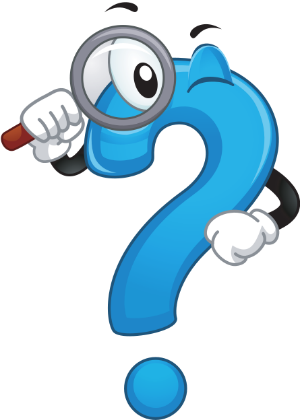 Em hãy kể tiếp các cặp vectơ cùng phương của hình trên.
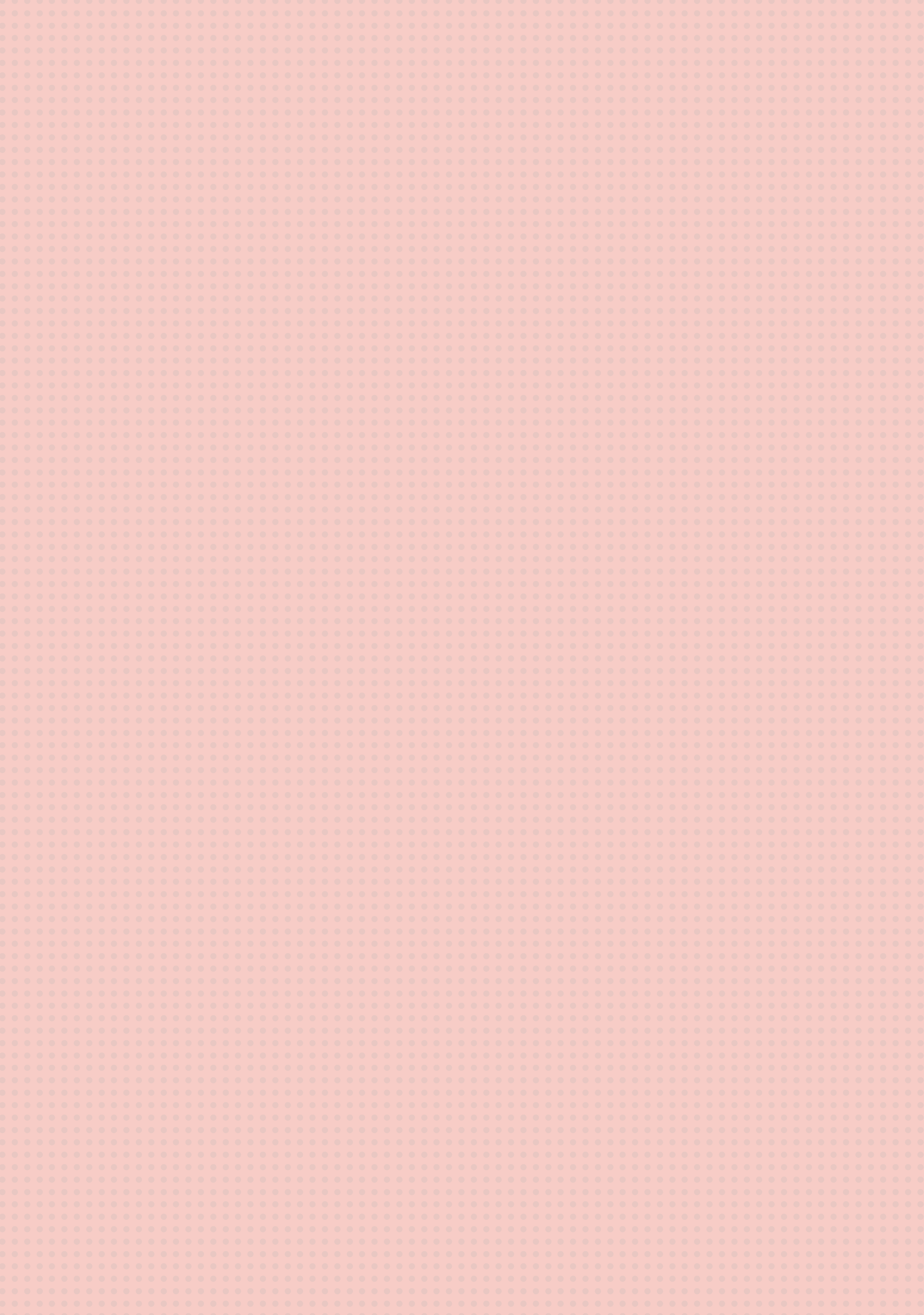 HĐ3
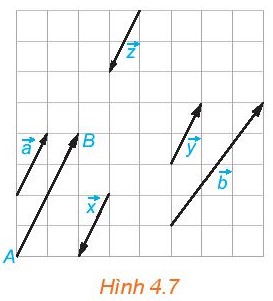 Giải
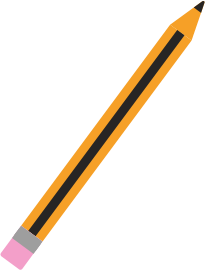 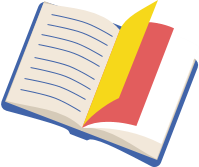 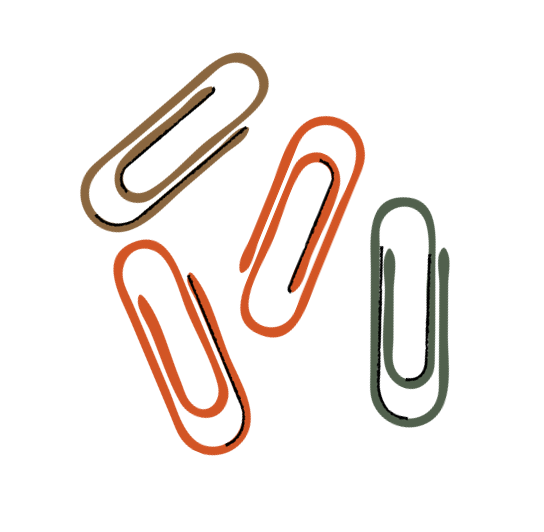 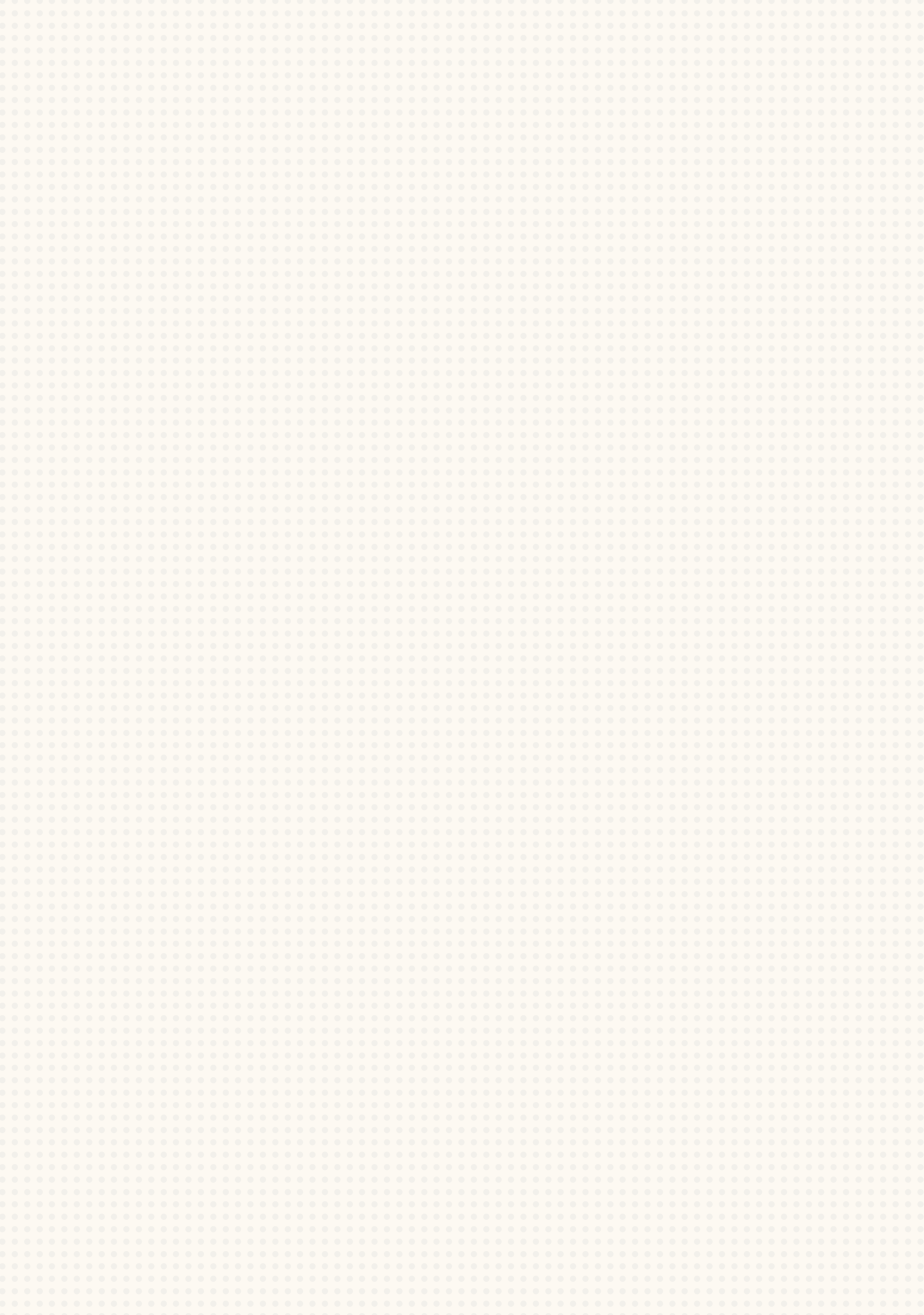 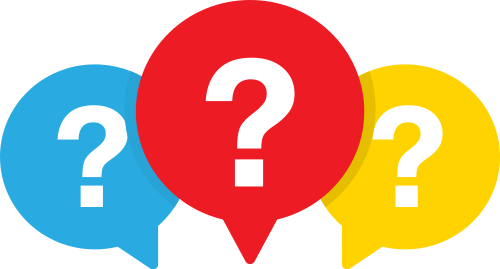 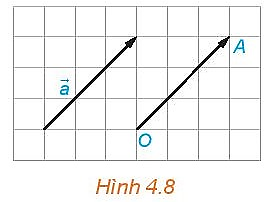 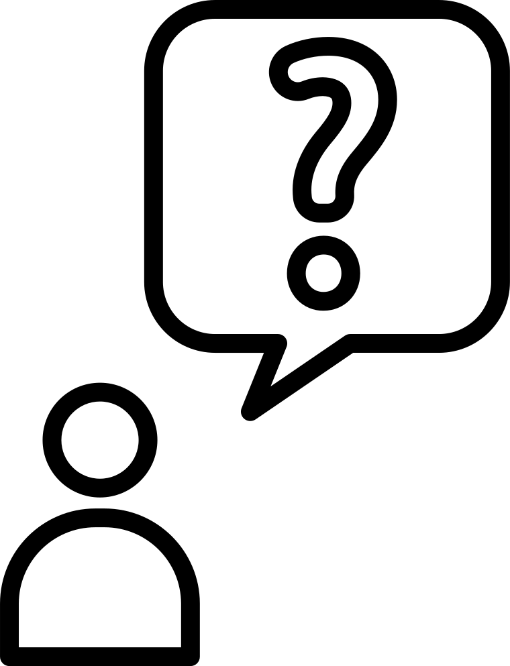 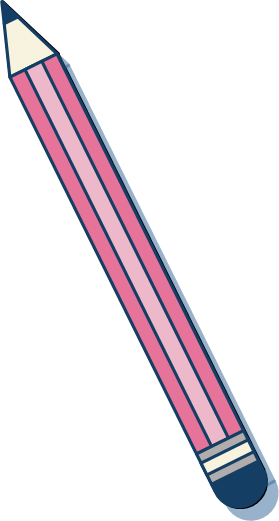 Không bằng nhau, vì hai vectơ không cùng hướng.
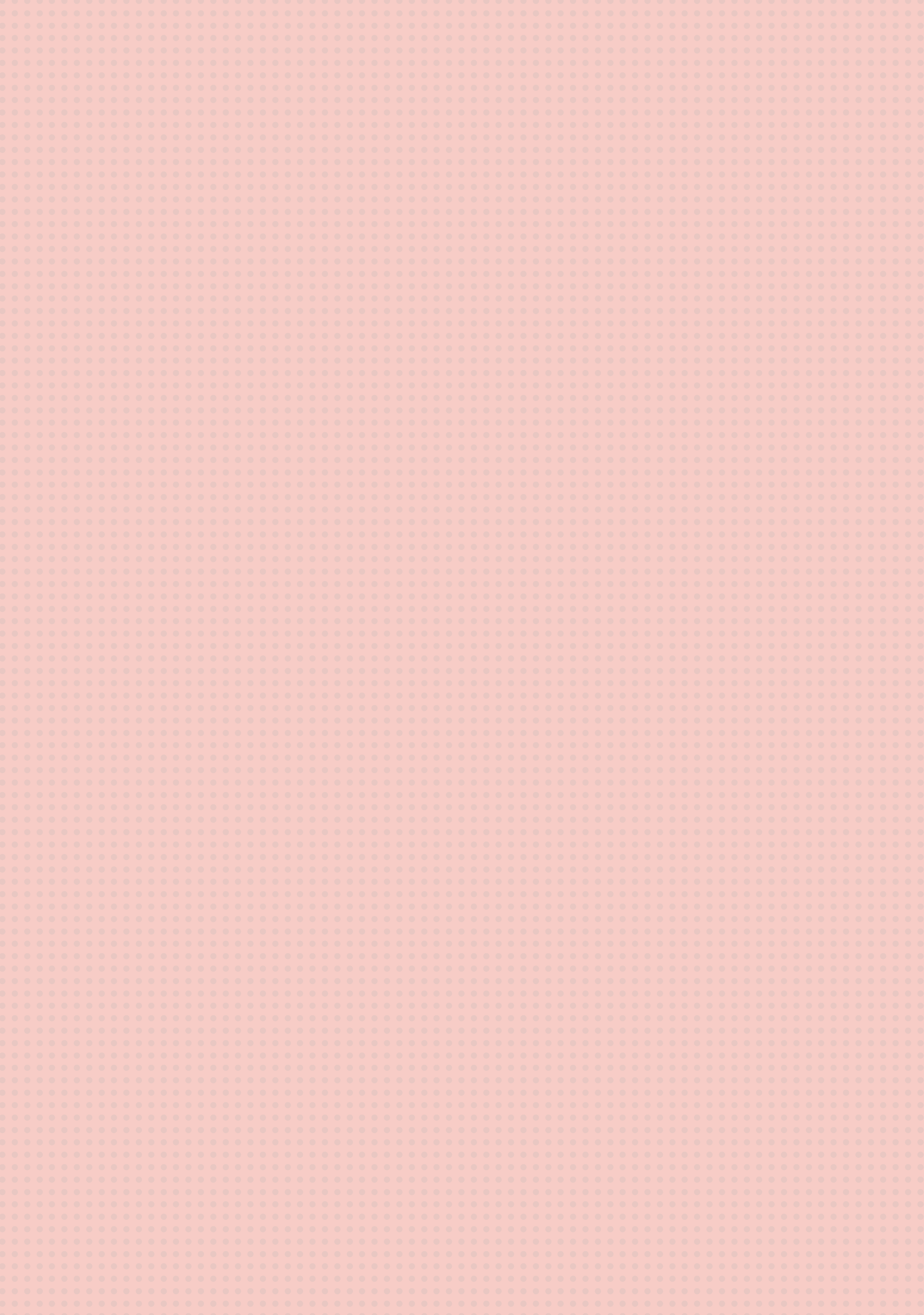 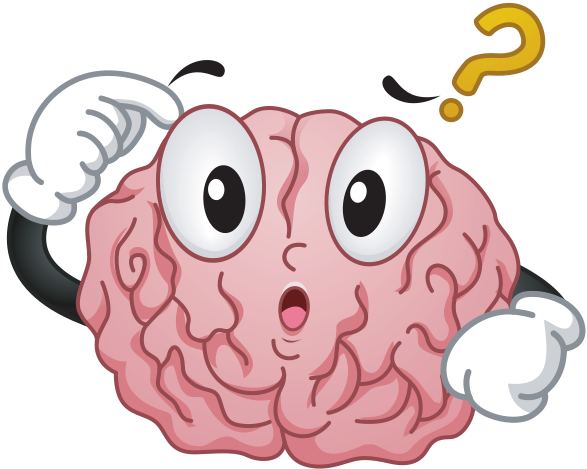 Kết luận
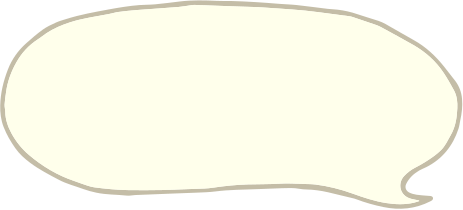 Ta chỉ xét cùng hướng và ngược hướng khi nào?
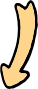 Chỉ khi hai vectơ cùng phương thì ta mới xét tới chúng cùng hướng hay ngược hướng.
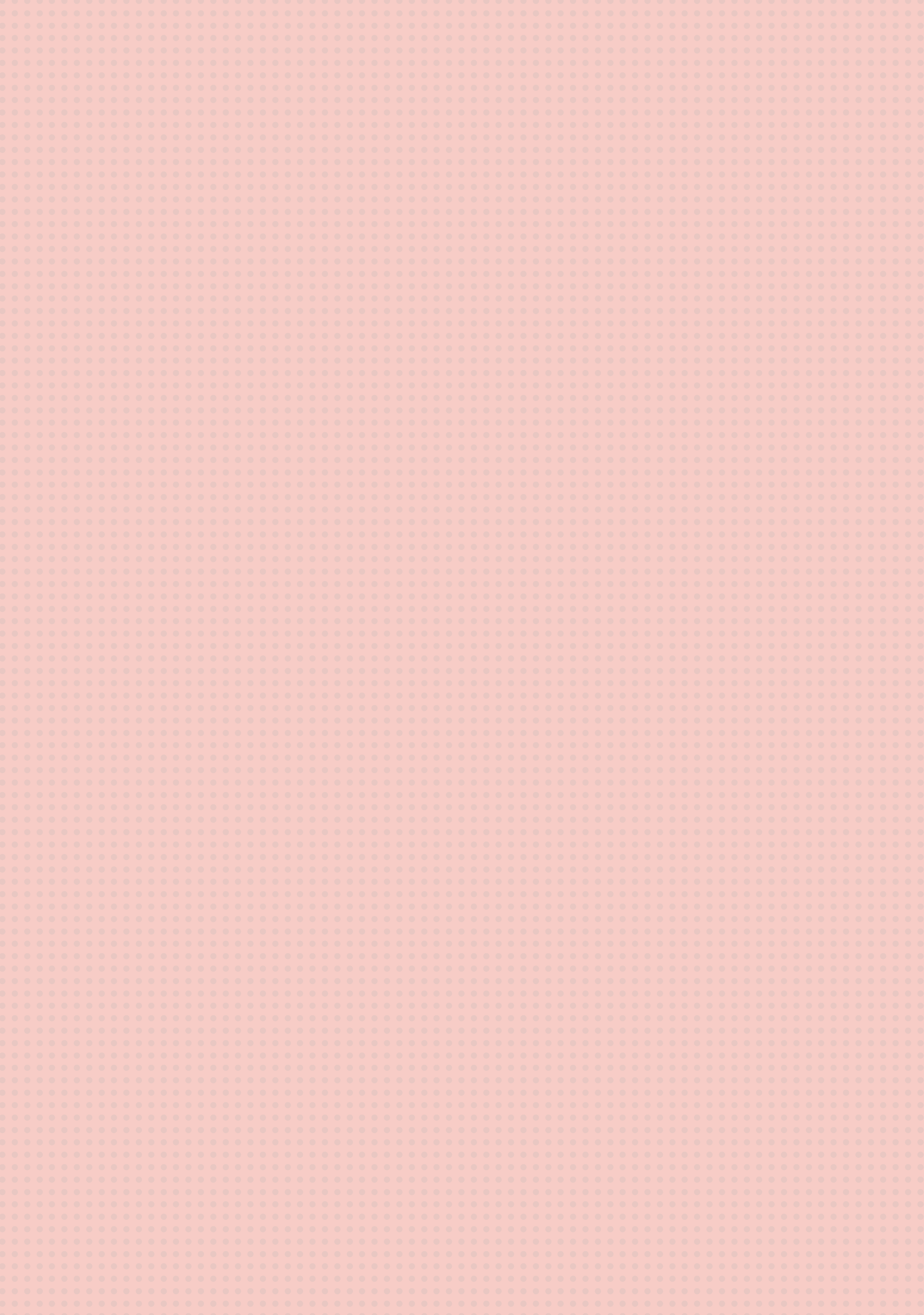 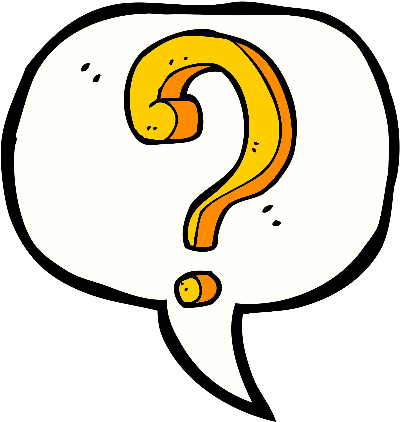 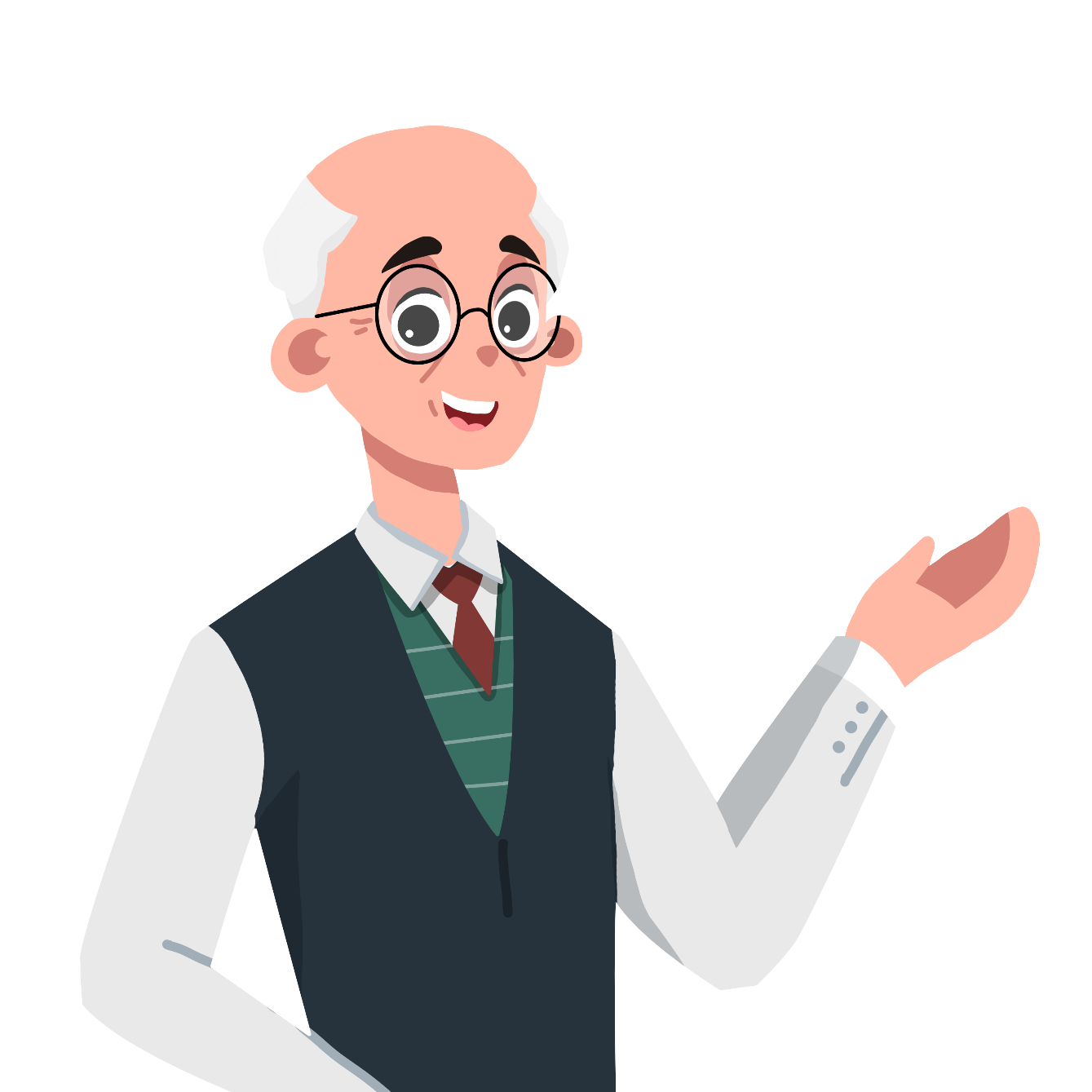 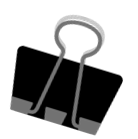 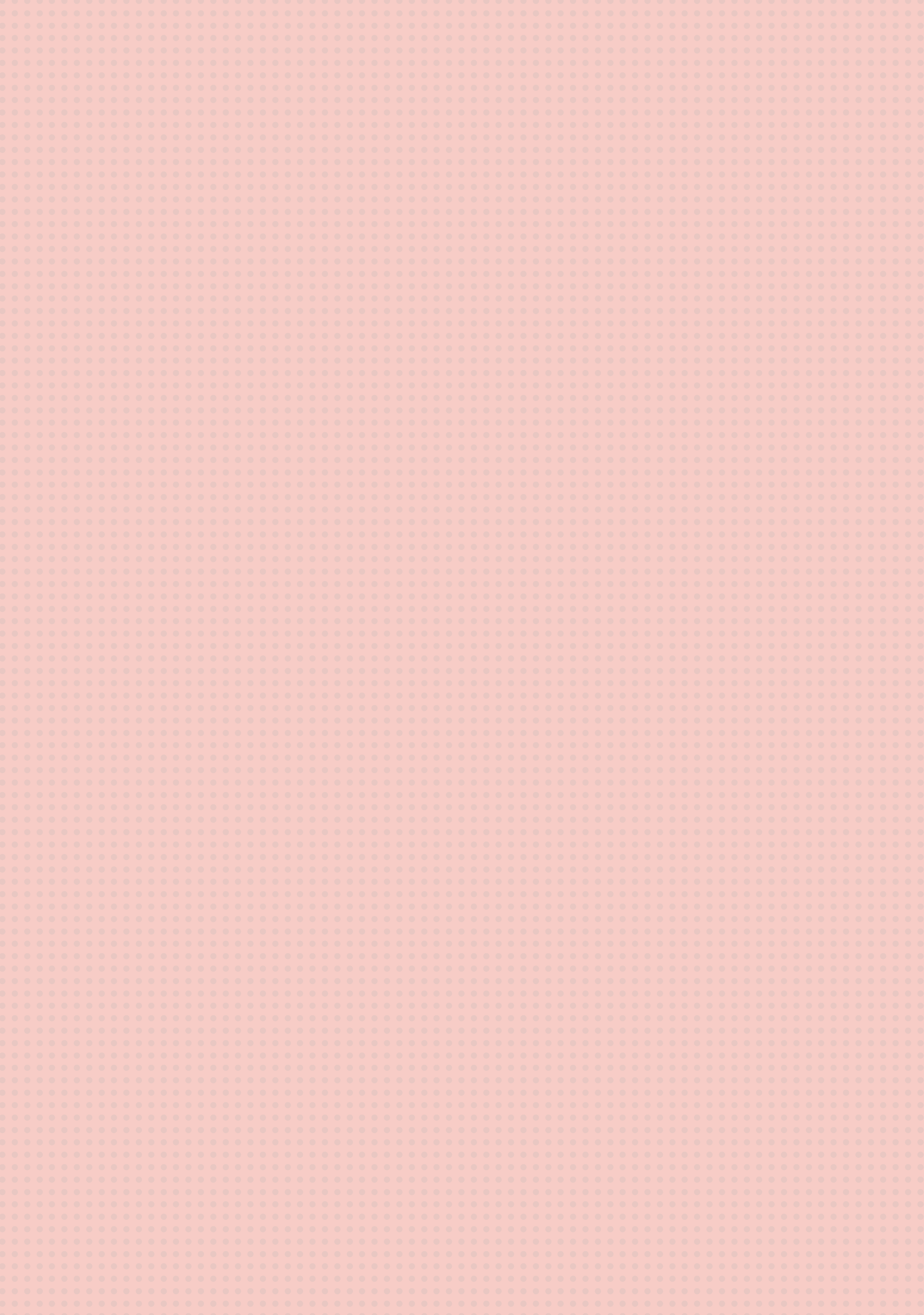 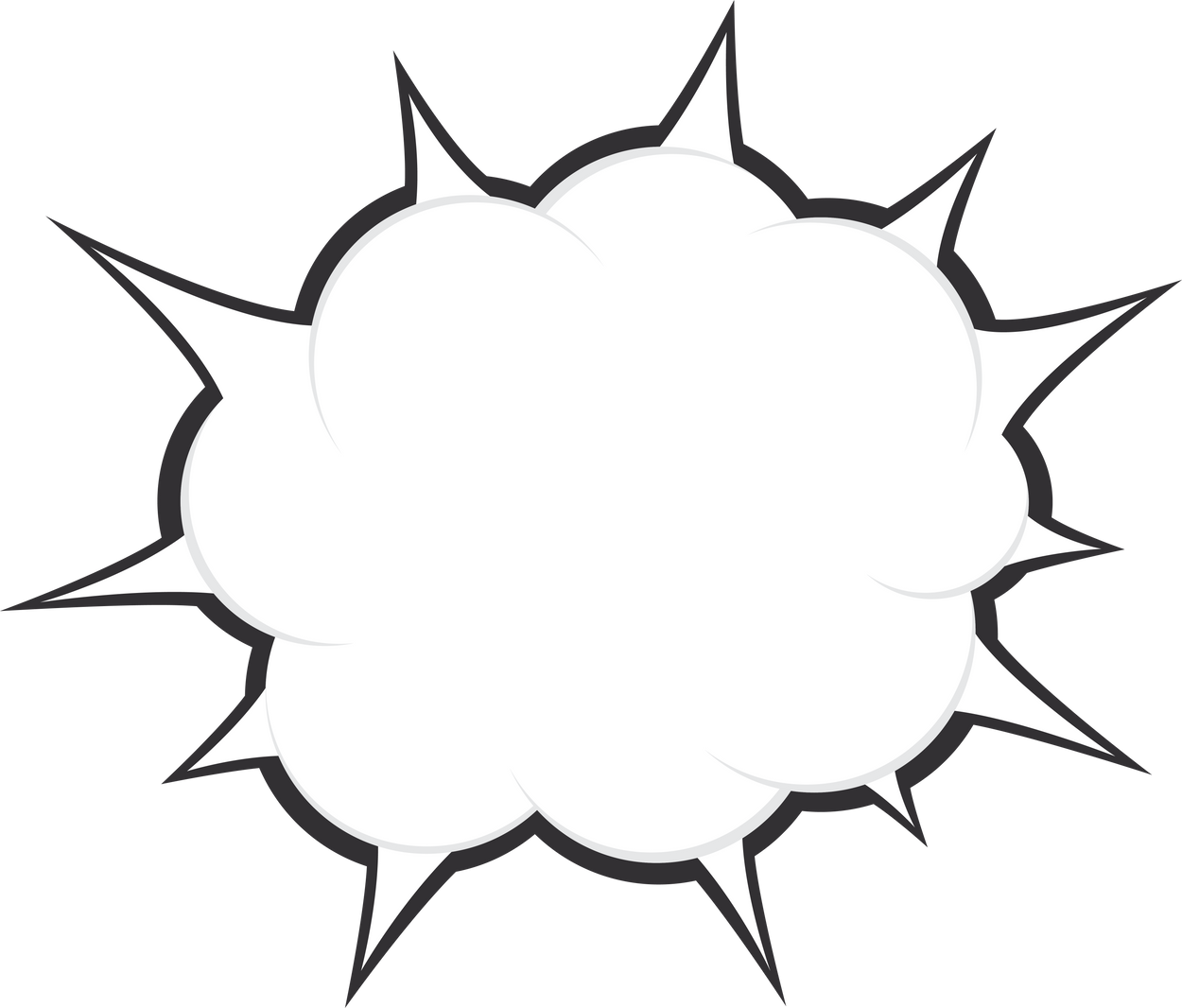 Chú ý
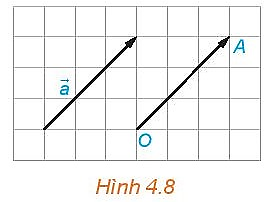 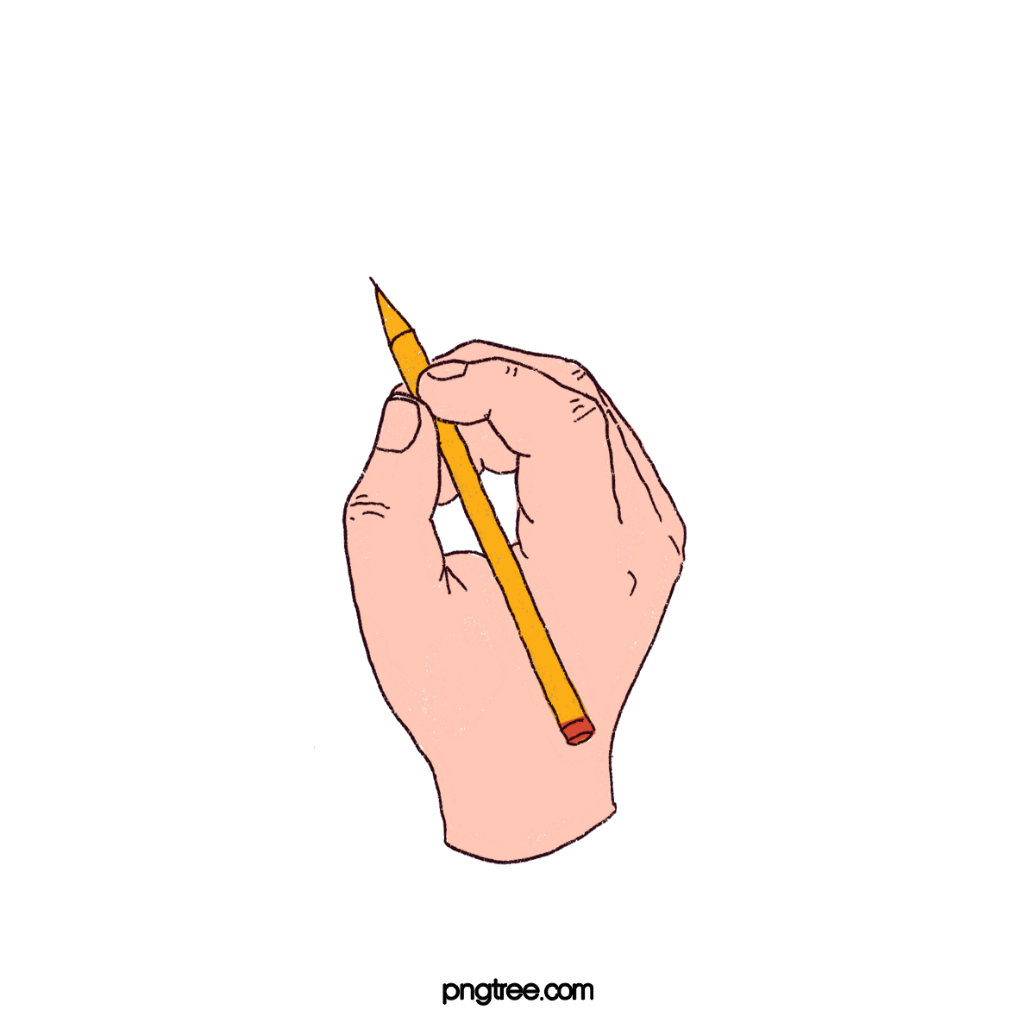 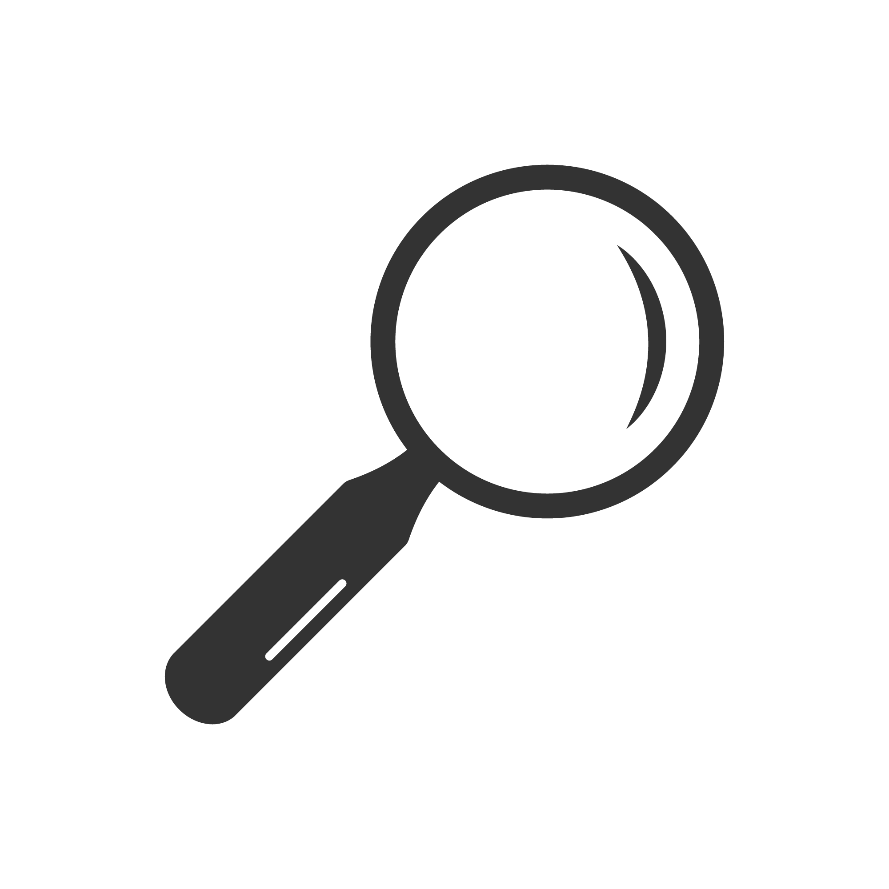 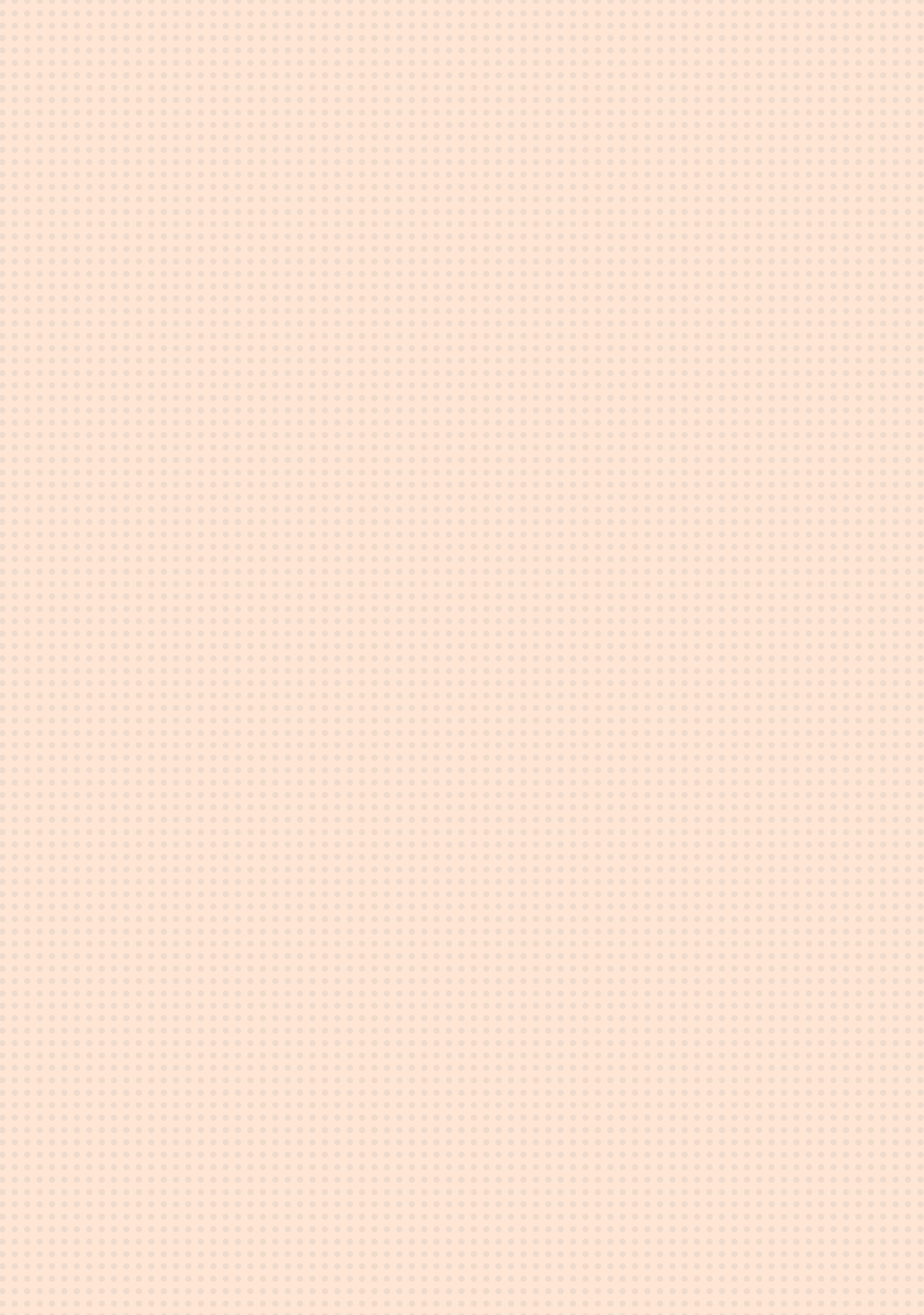 Ví dụ 2:
A
B
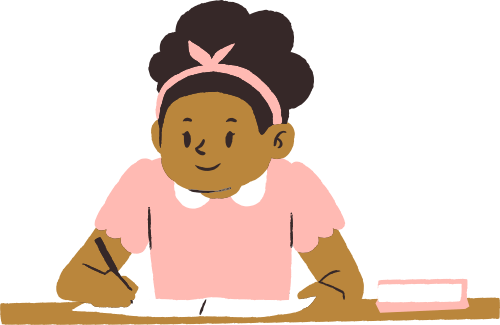 C
D
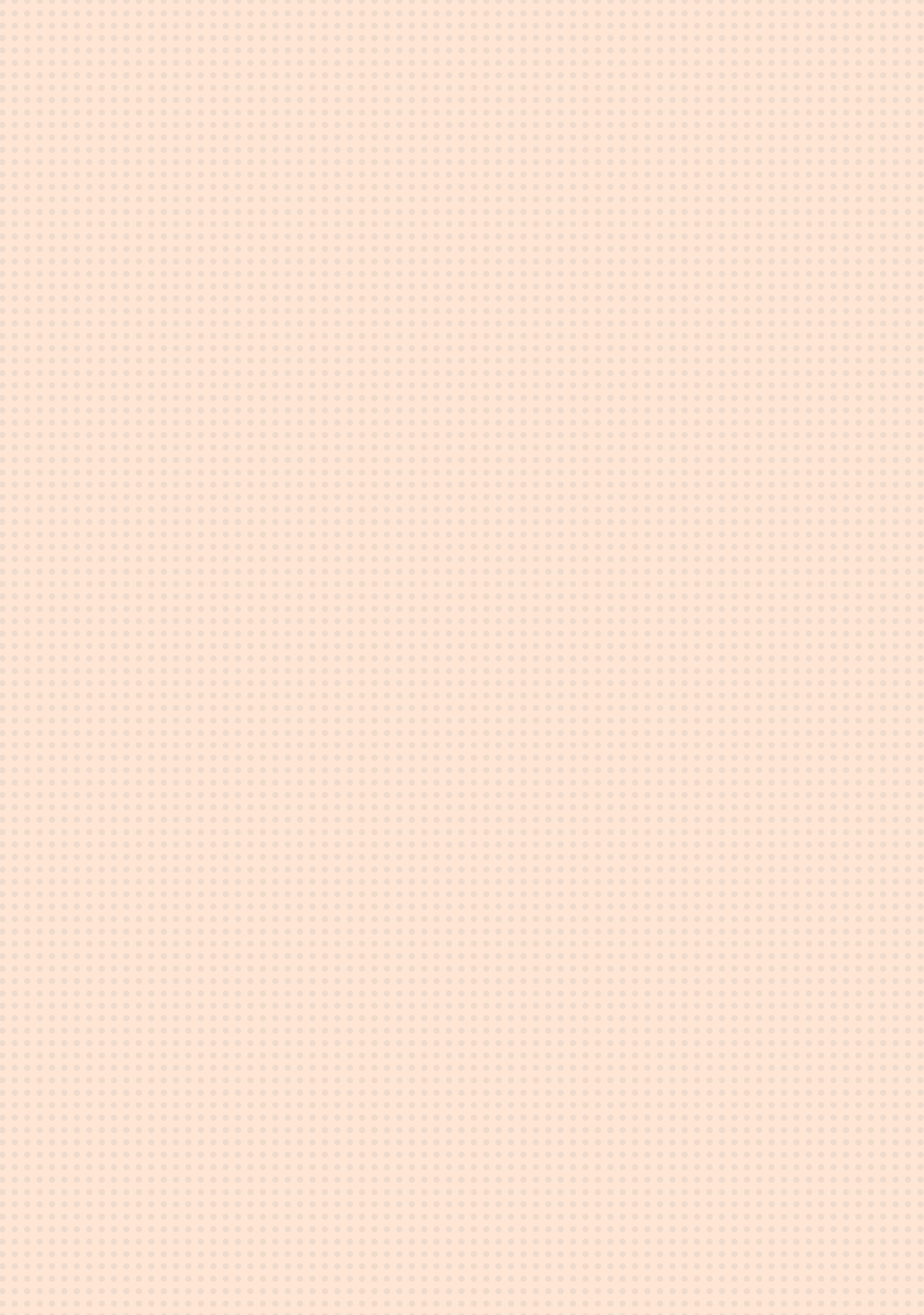 Giải
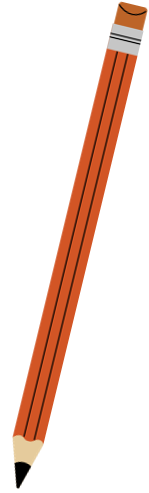 A
B
C
D
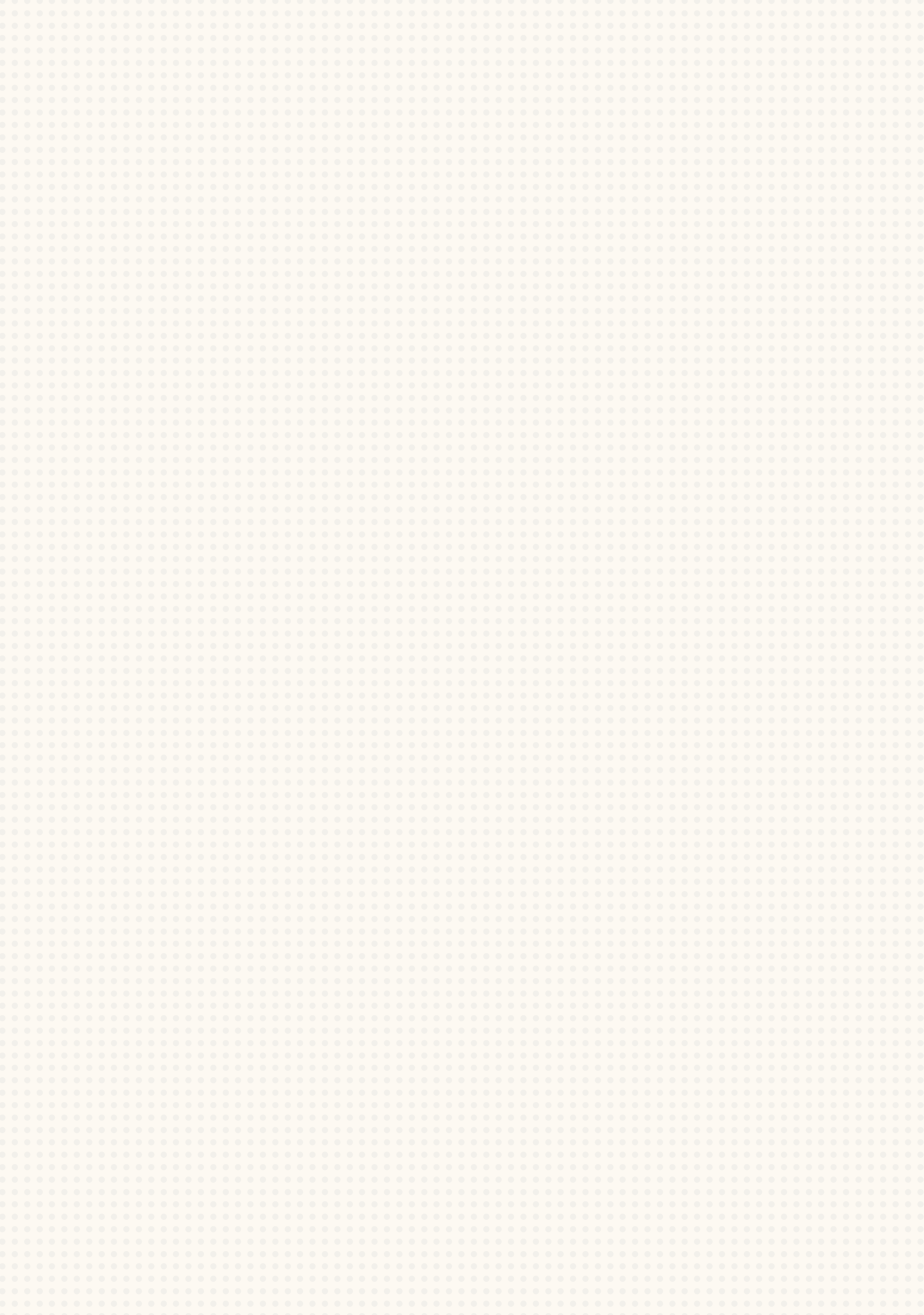 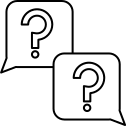 Hoàn thành Luyện tập 2 theo nhóm đôi.
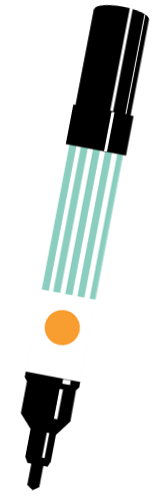 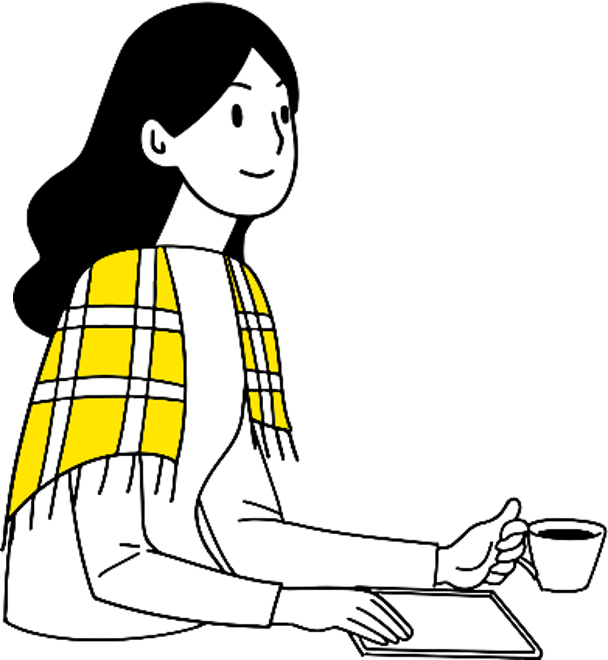 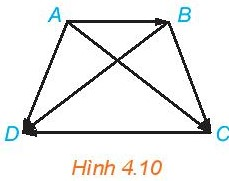 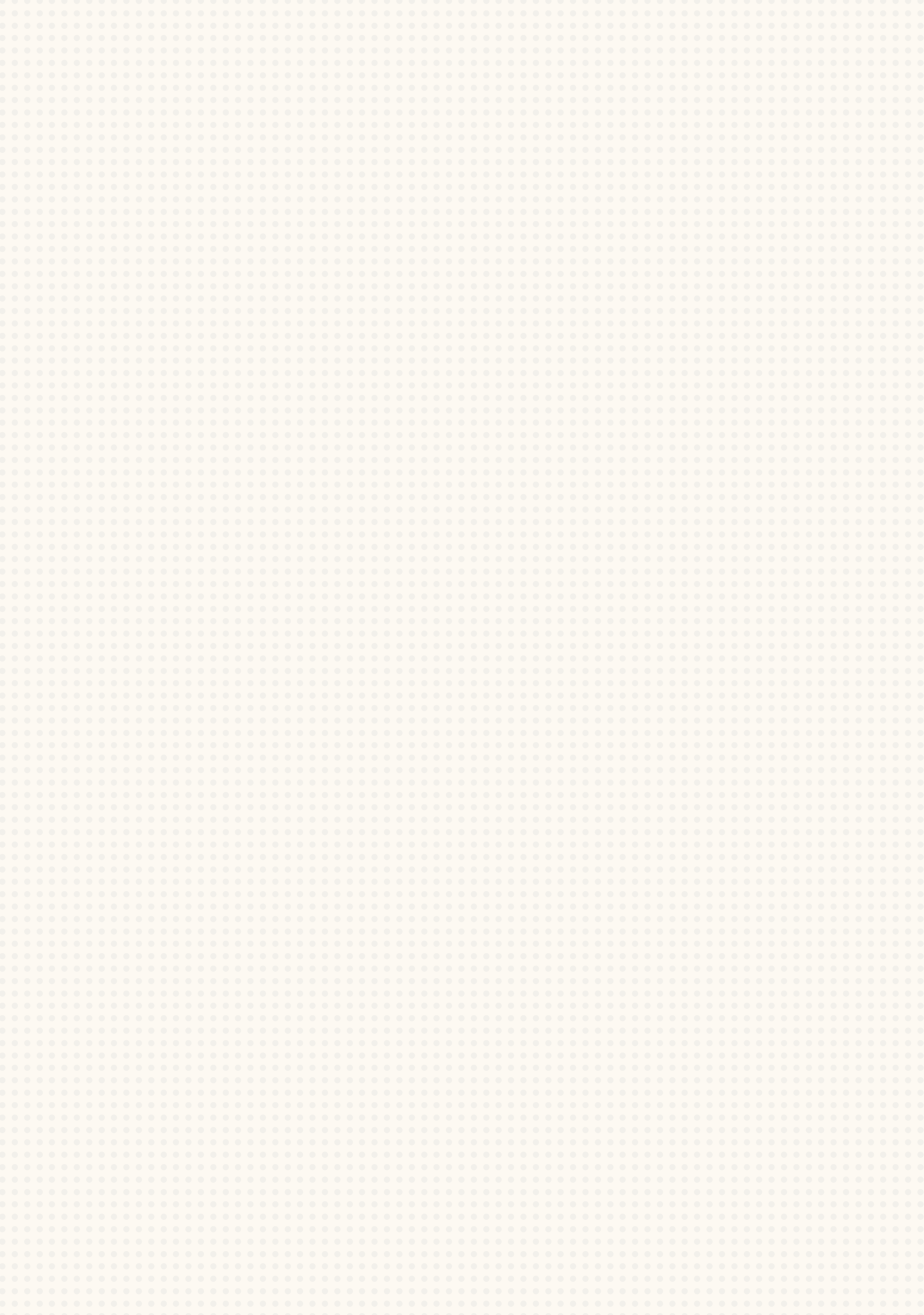 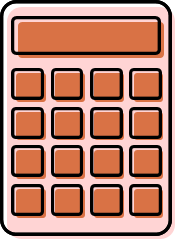 Giải
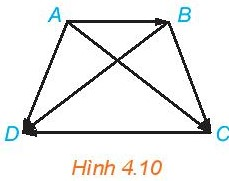 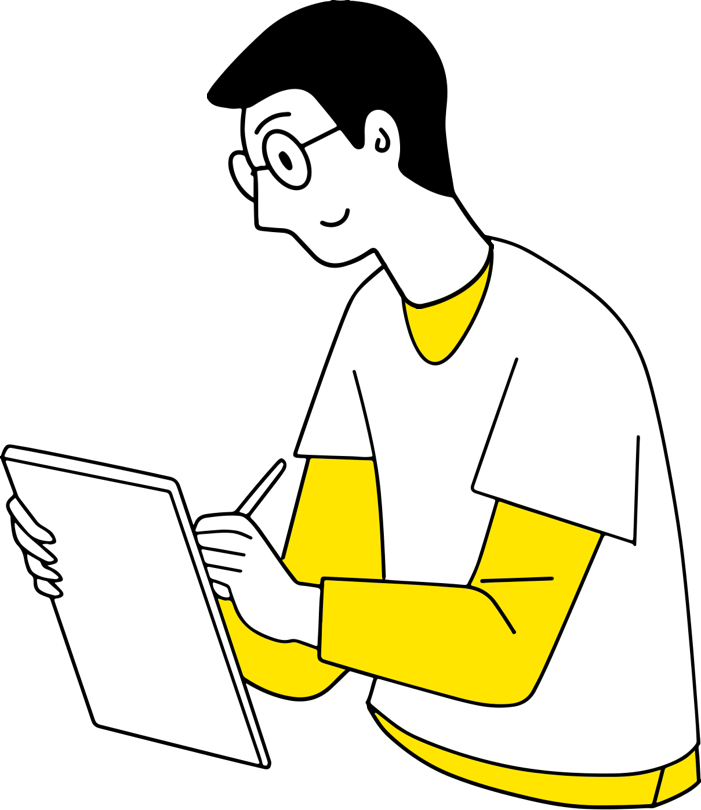 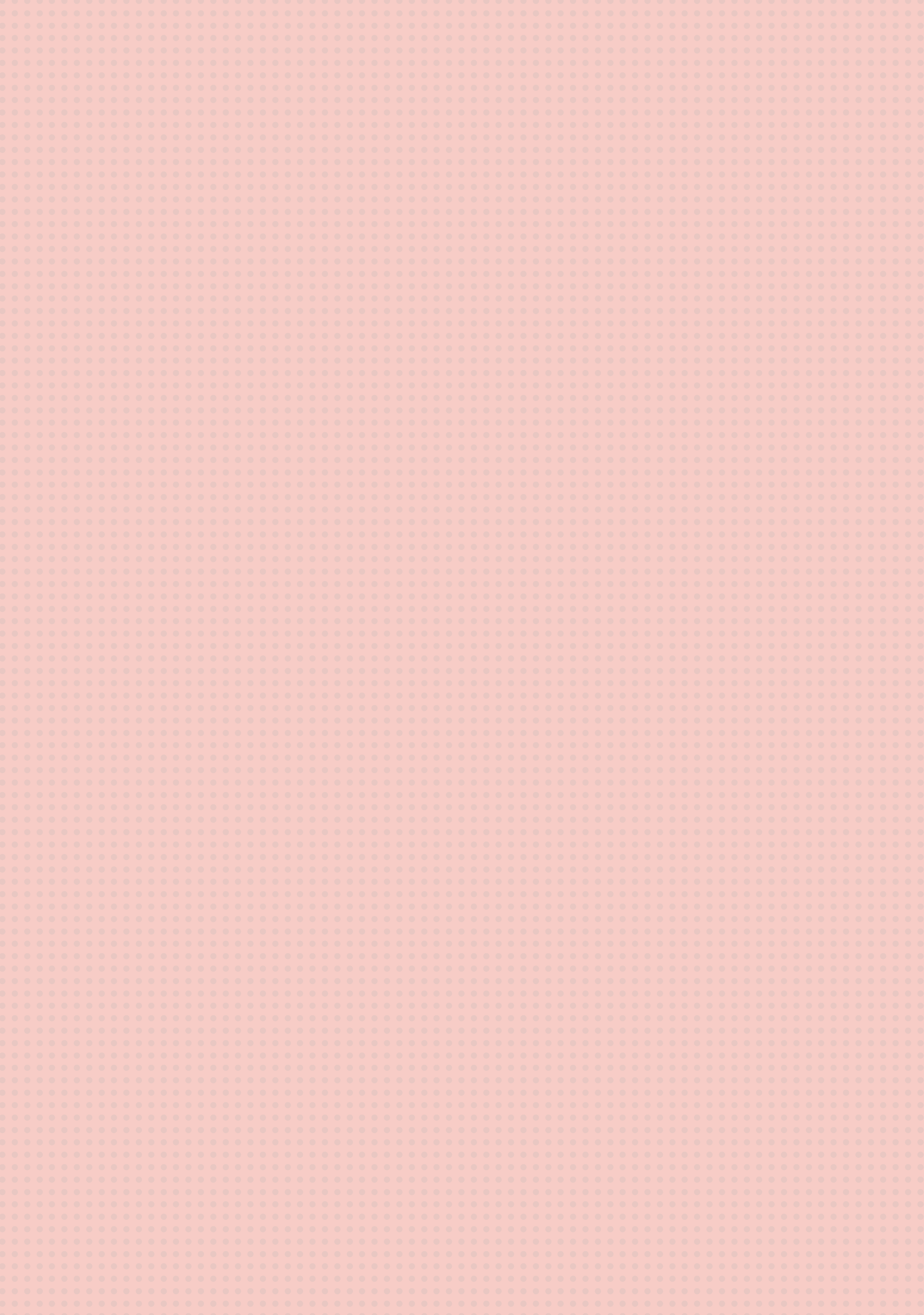 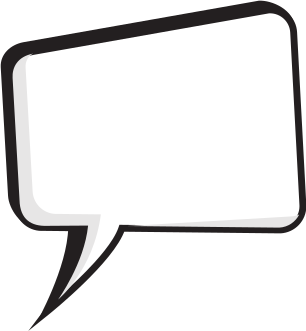 Tiết 2
Ví dụ 3
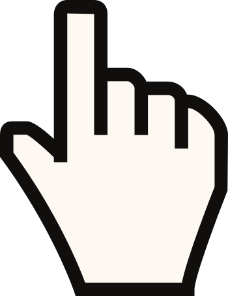 Giải
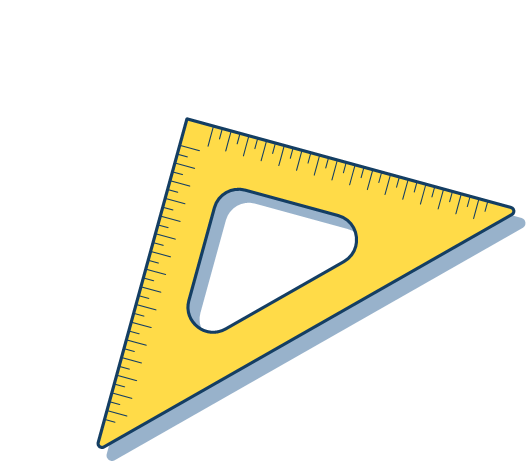 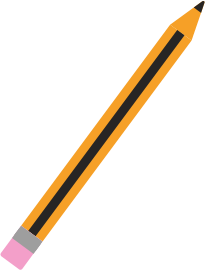 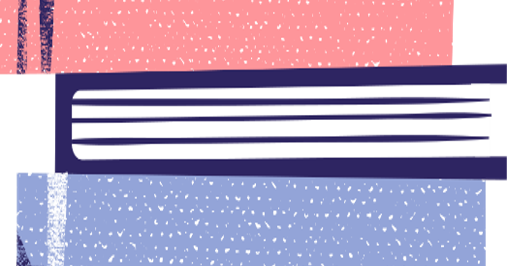 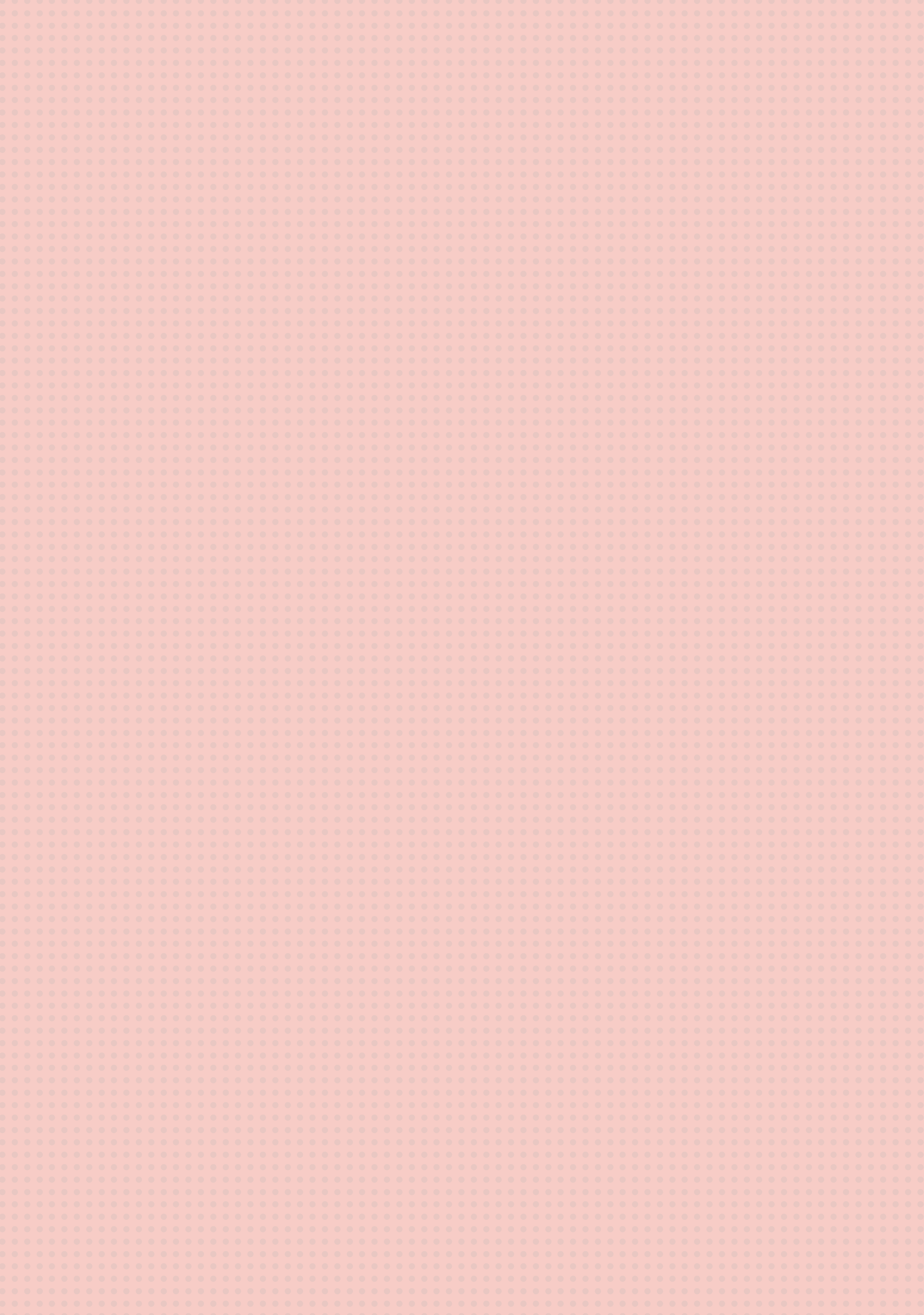 C
B
B
C
A
A
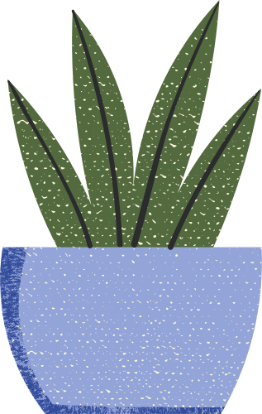 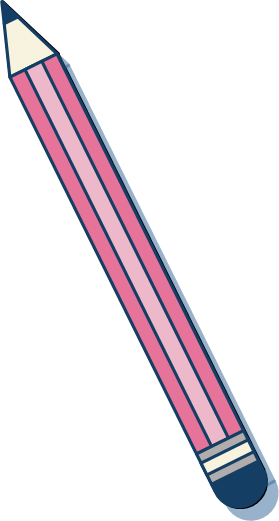 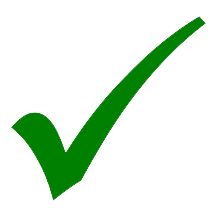 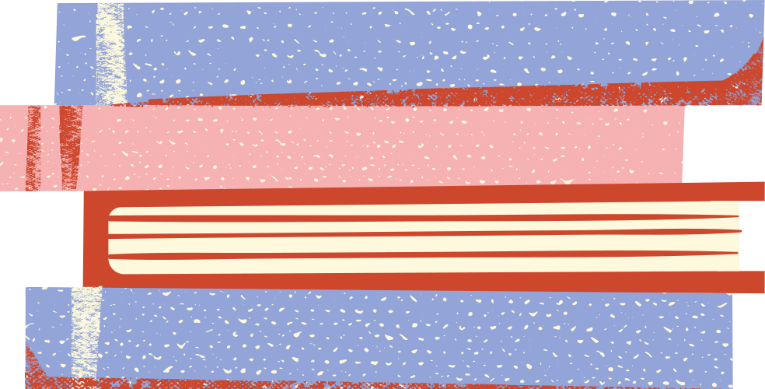 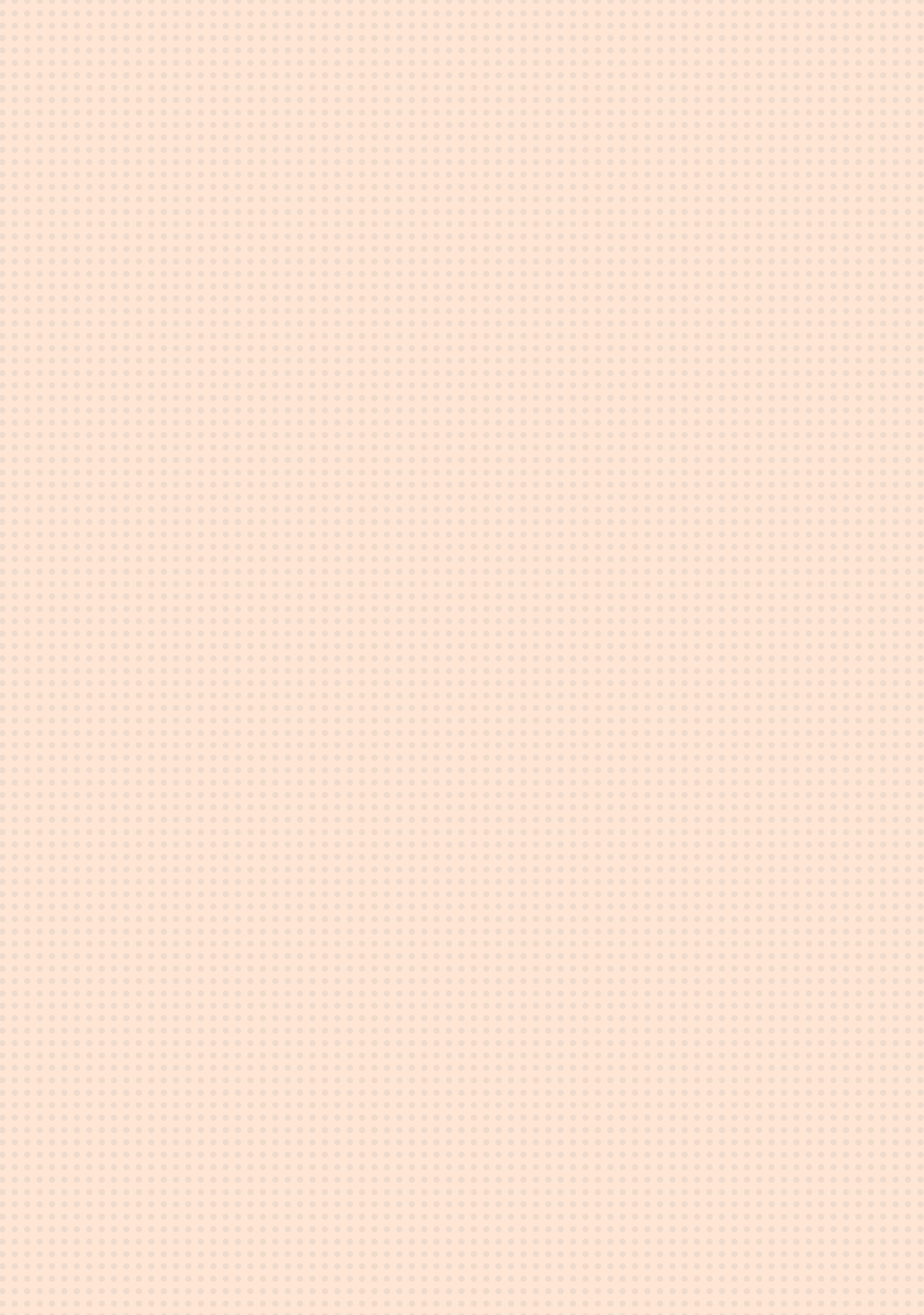 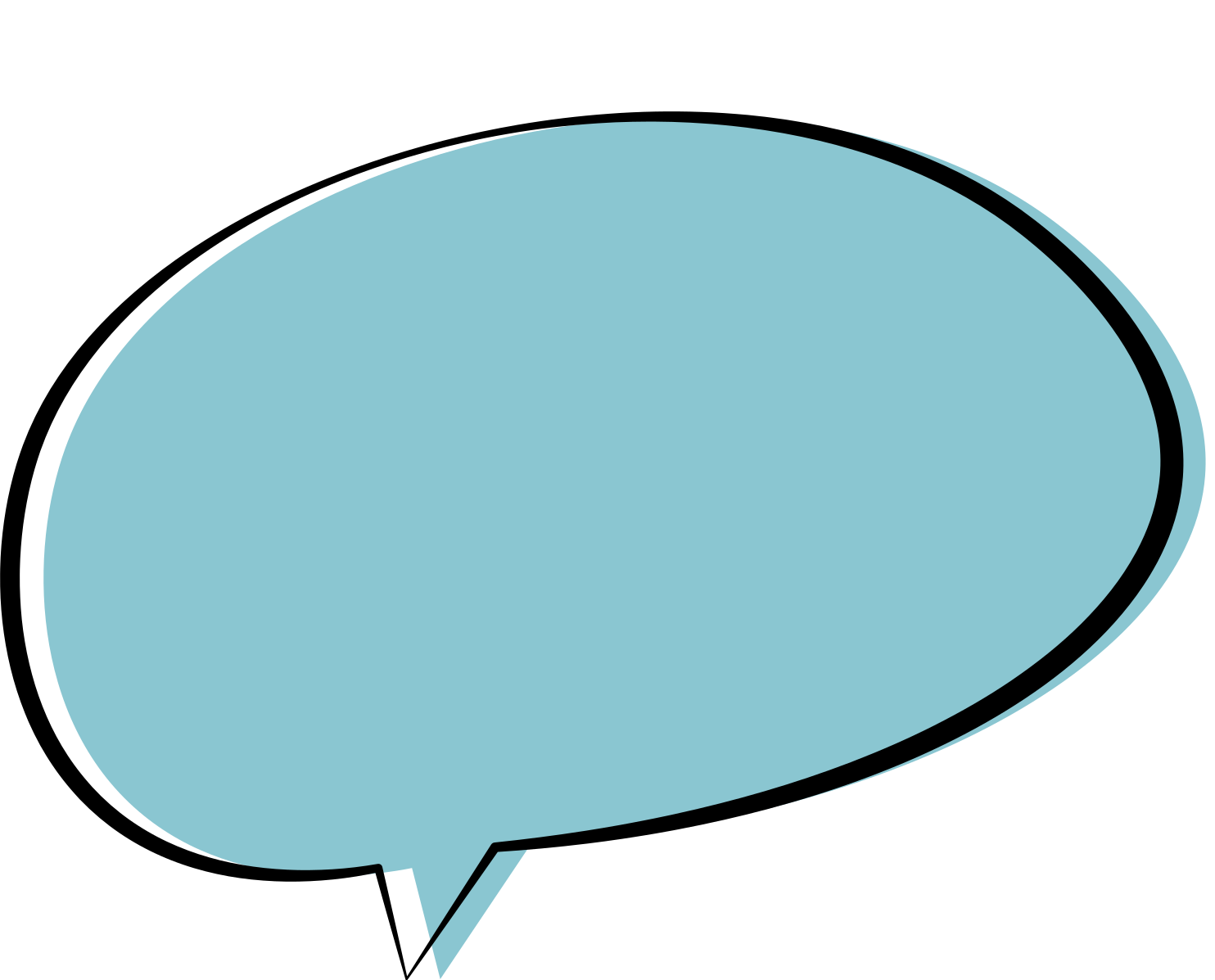 Ví dụ: lực, vận tốc, gia tốc,…
Trong vật lí, có đại lượng nào có độ lớn và hướng không? Cho ví dụ?
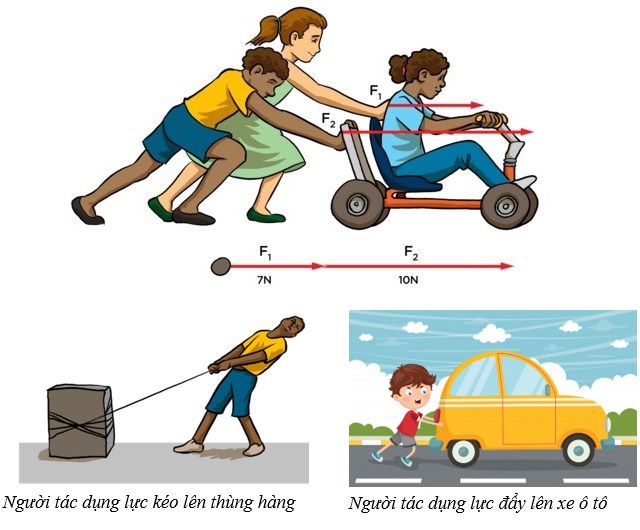 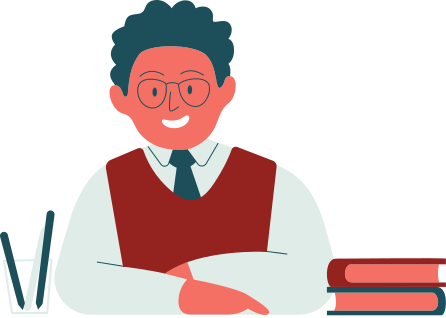 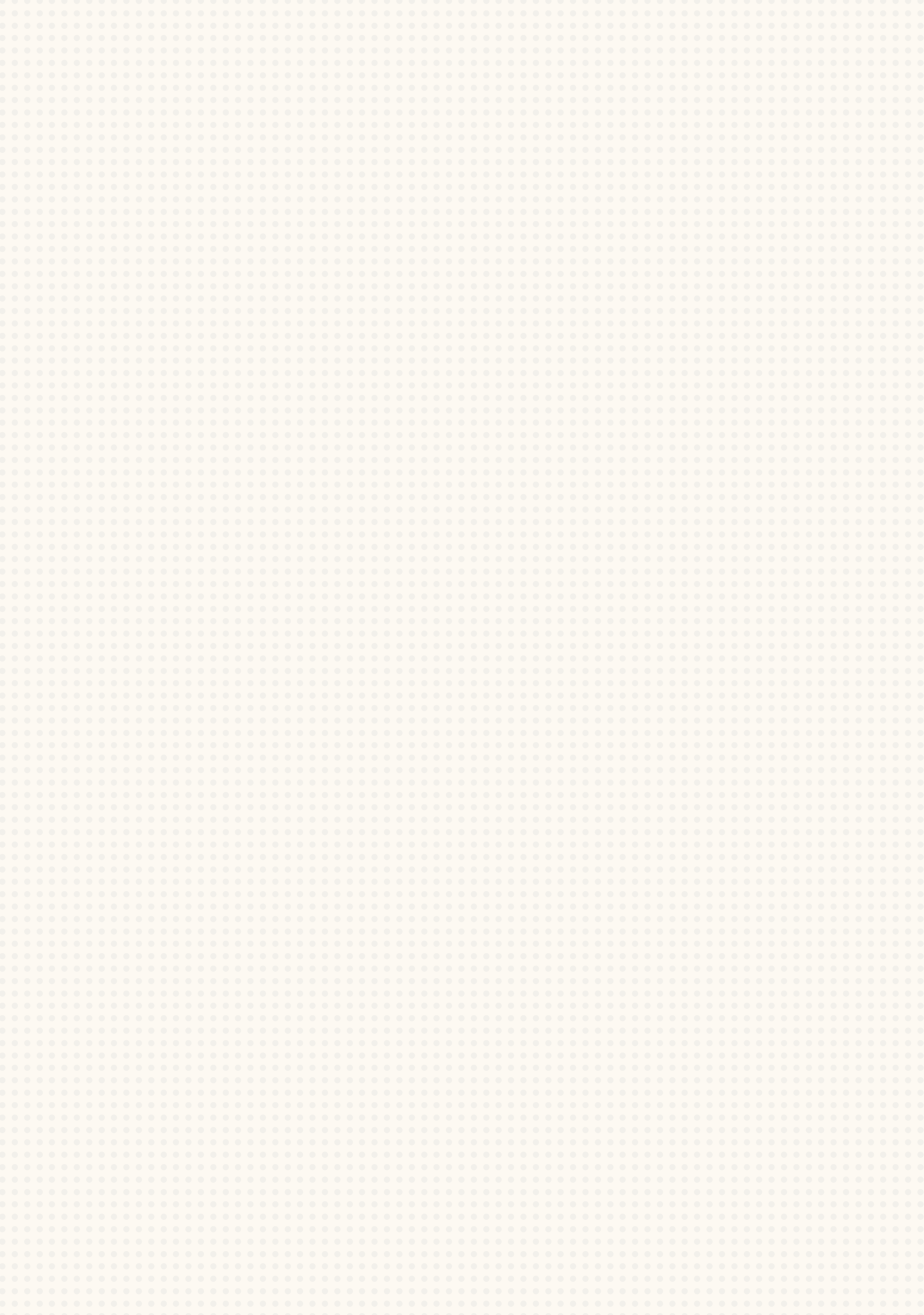 Chú ý
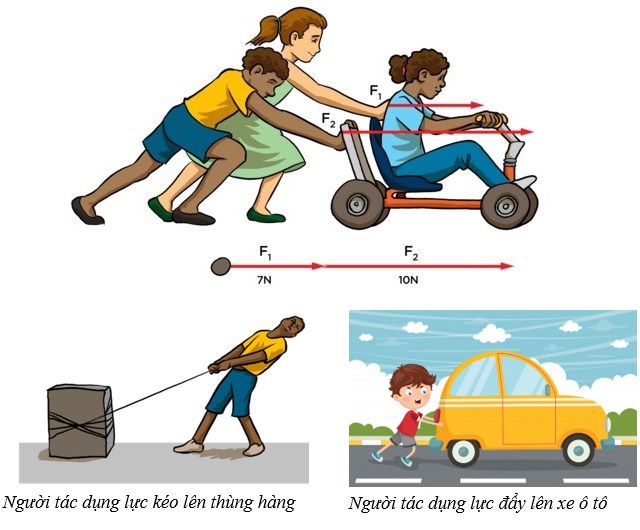 Ta có thể dùng vectơ để biểu diễn các đại lượng như lực, vận tốc, gia tốc. Hướng của vectơ chỉ hướng của đại lượng, độ dài của vectơ thể hiện cho độ lớn của đại lượng và được lấy tỉ lệ với độ lớn của đại lượng.
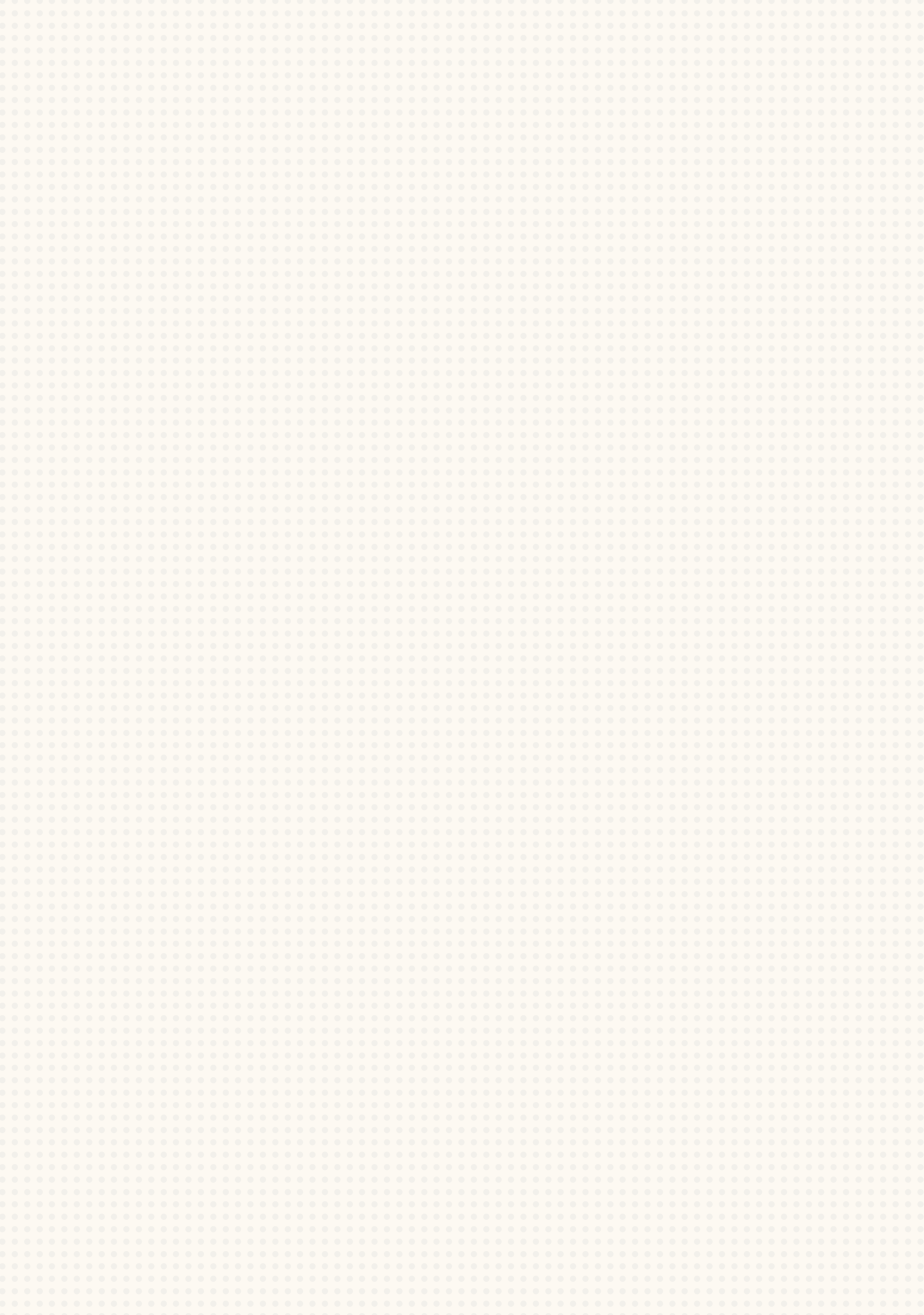 Ví dụ 4
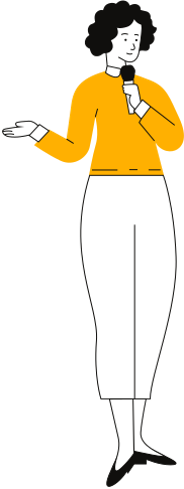 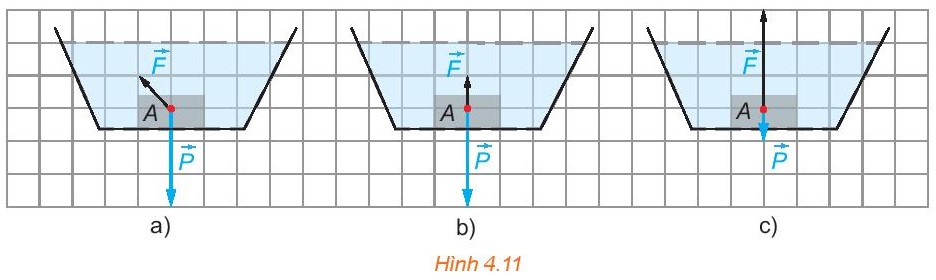 Hãy chỉ ra mối quan hệ giữa trọng lượng riêng của vật A và trọng lượng riêng của chất lỏng trong cốc.
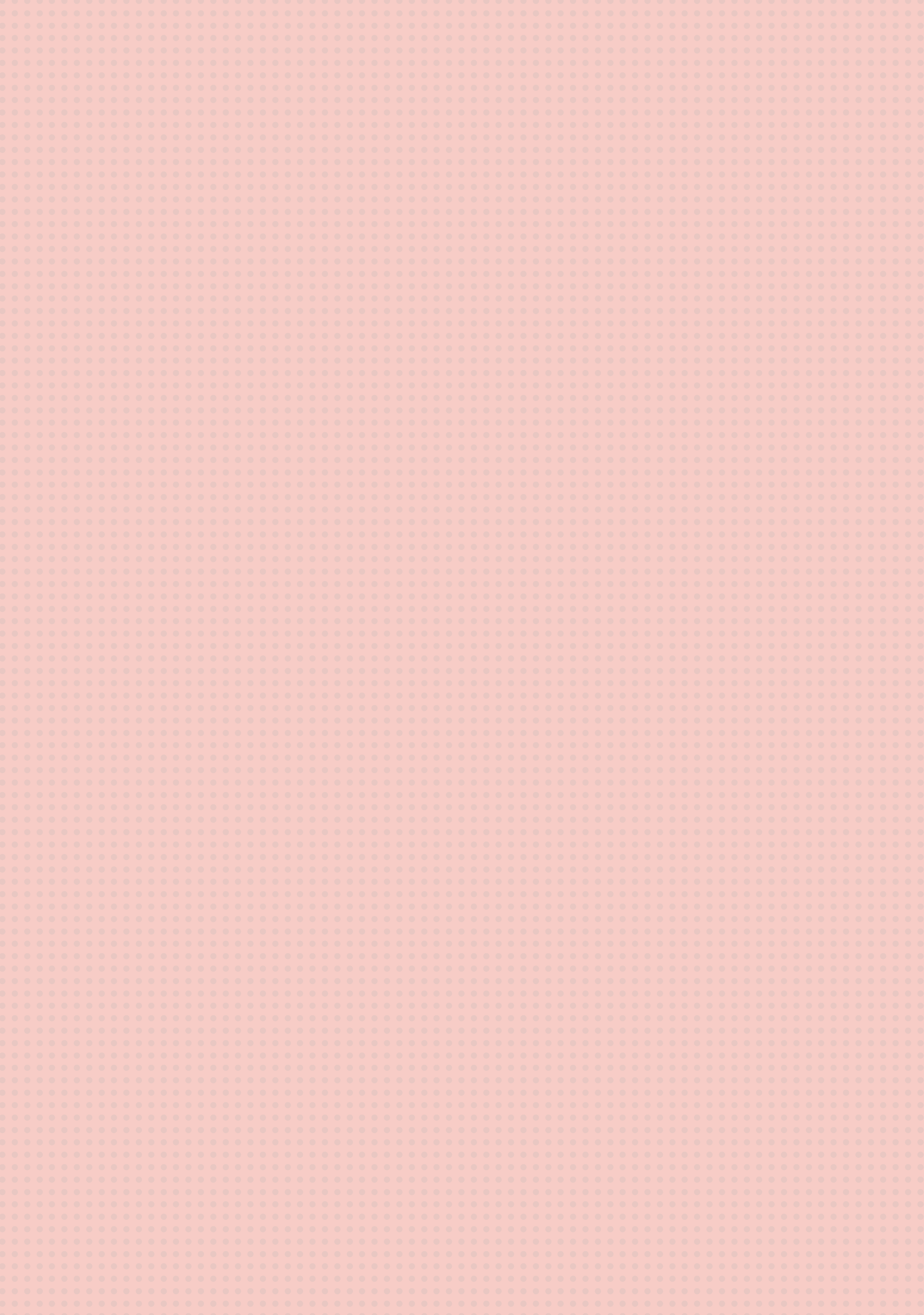 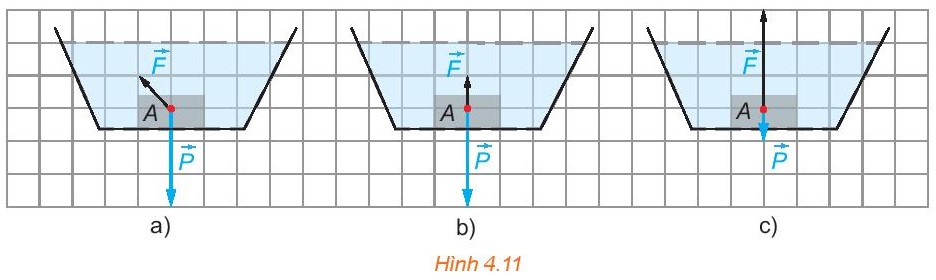 Giải
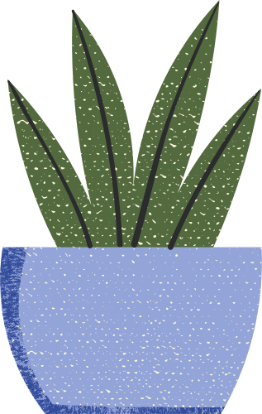 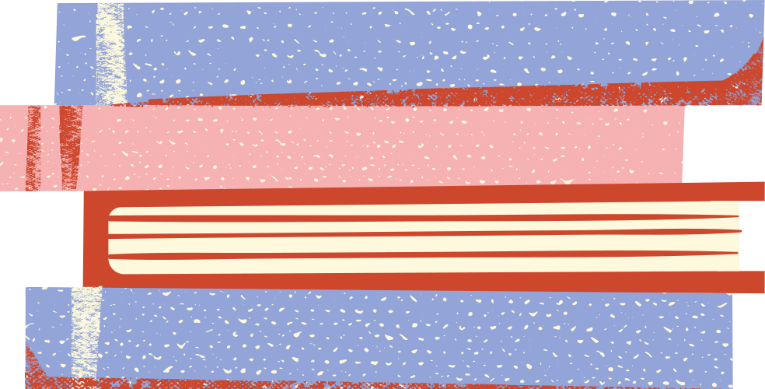 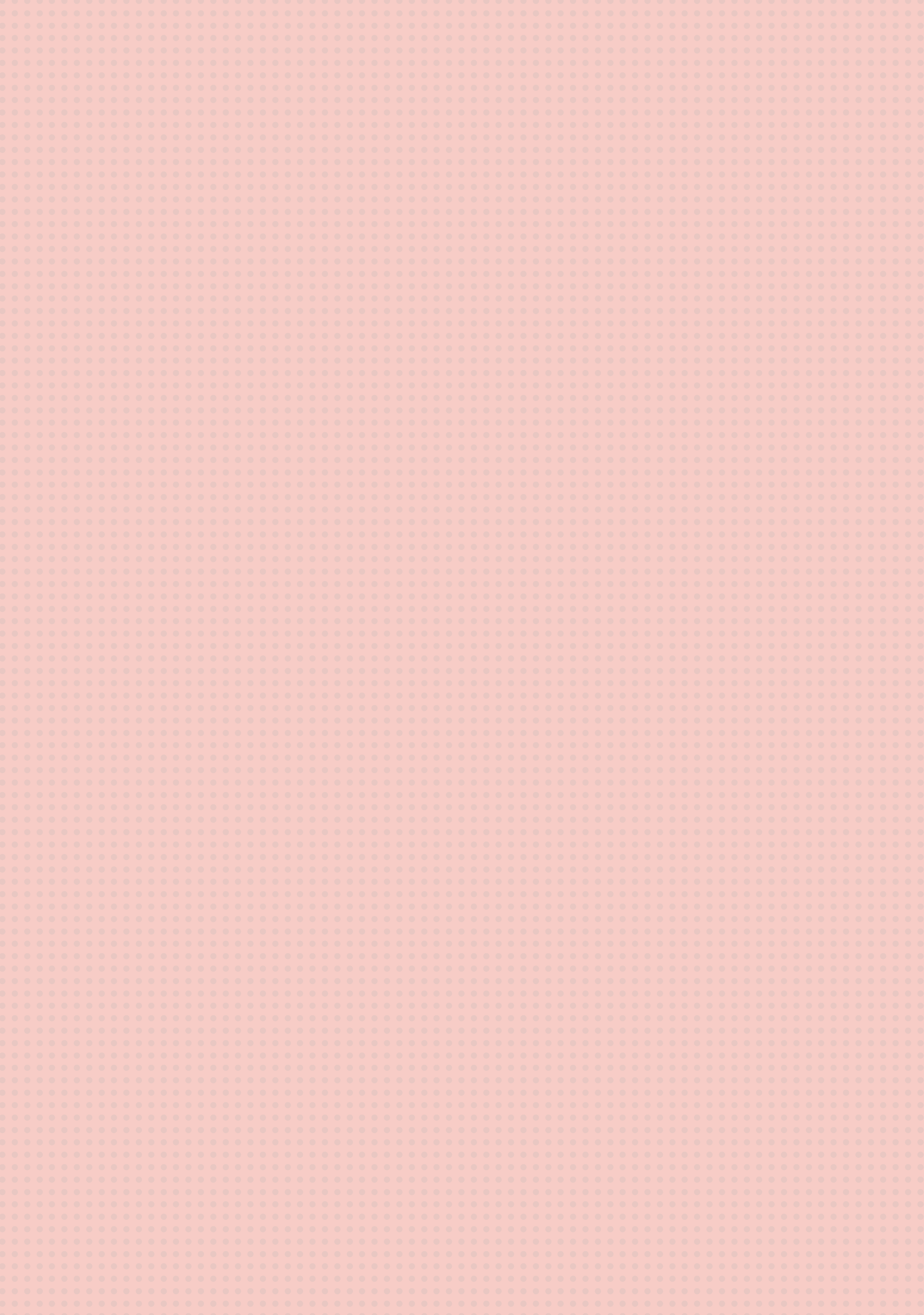 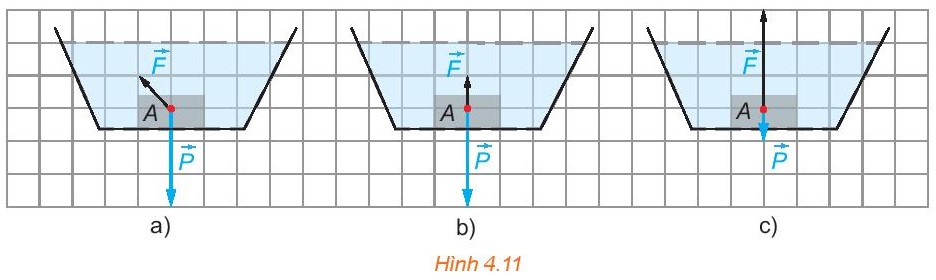 Giải
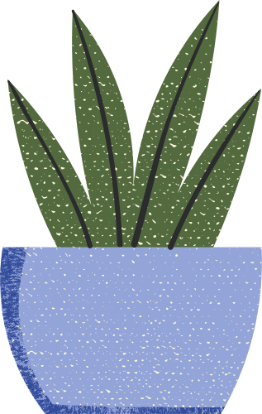 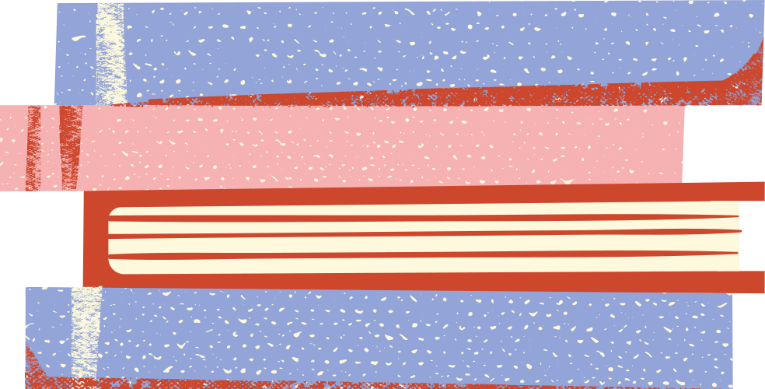 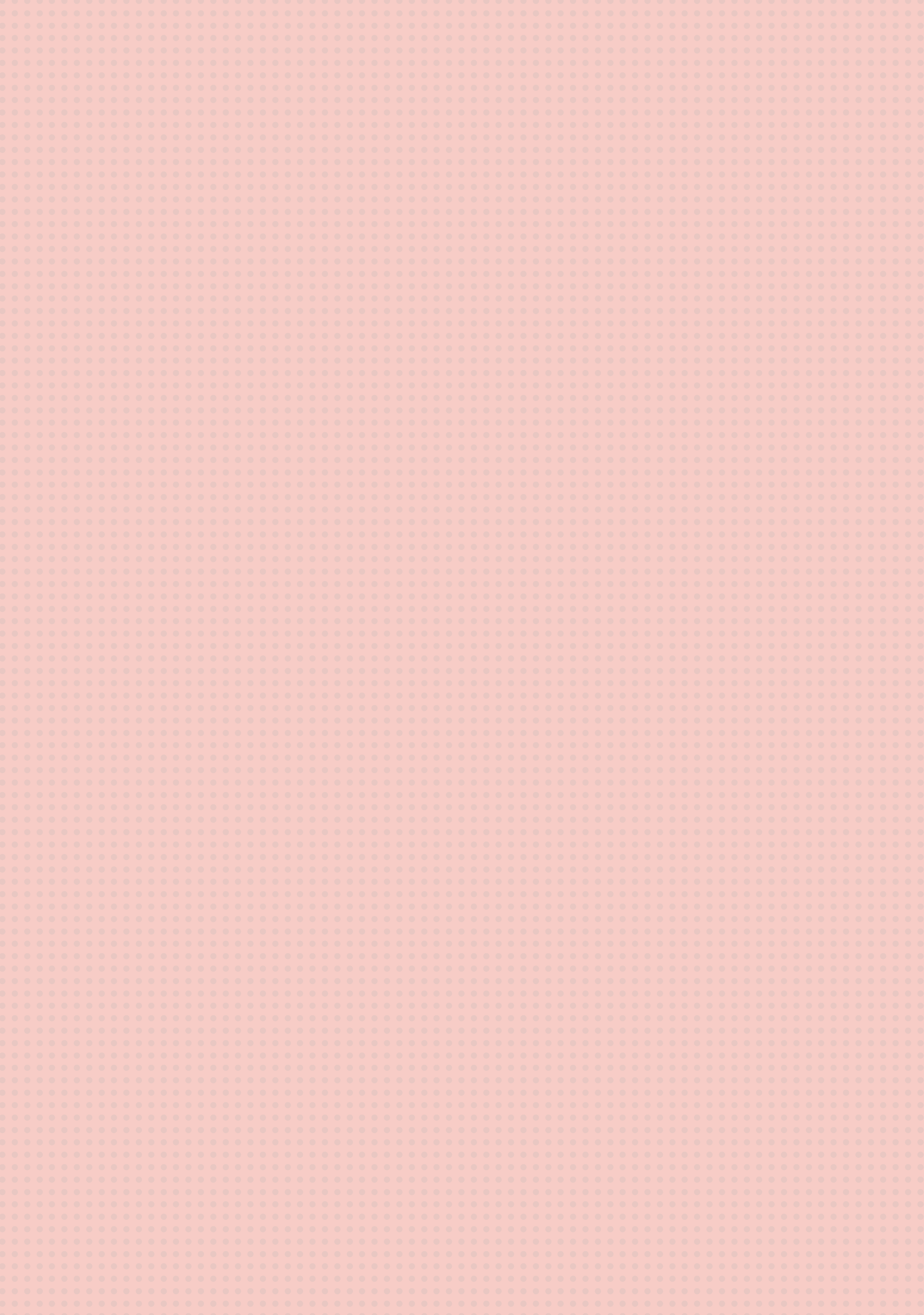 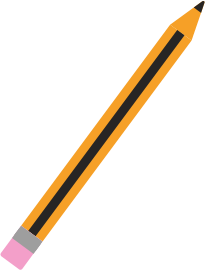 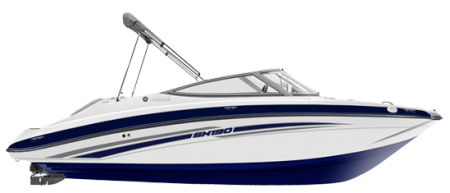 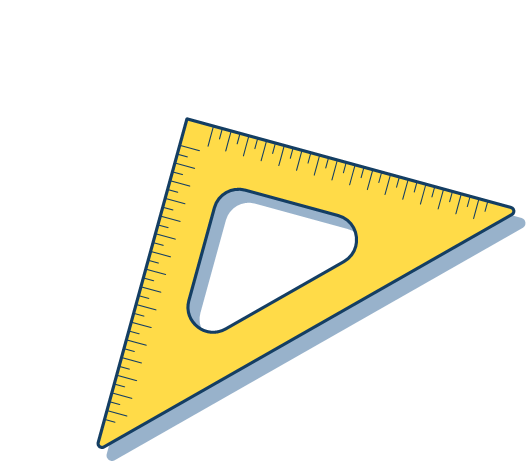 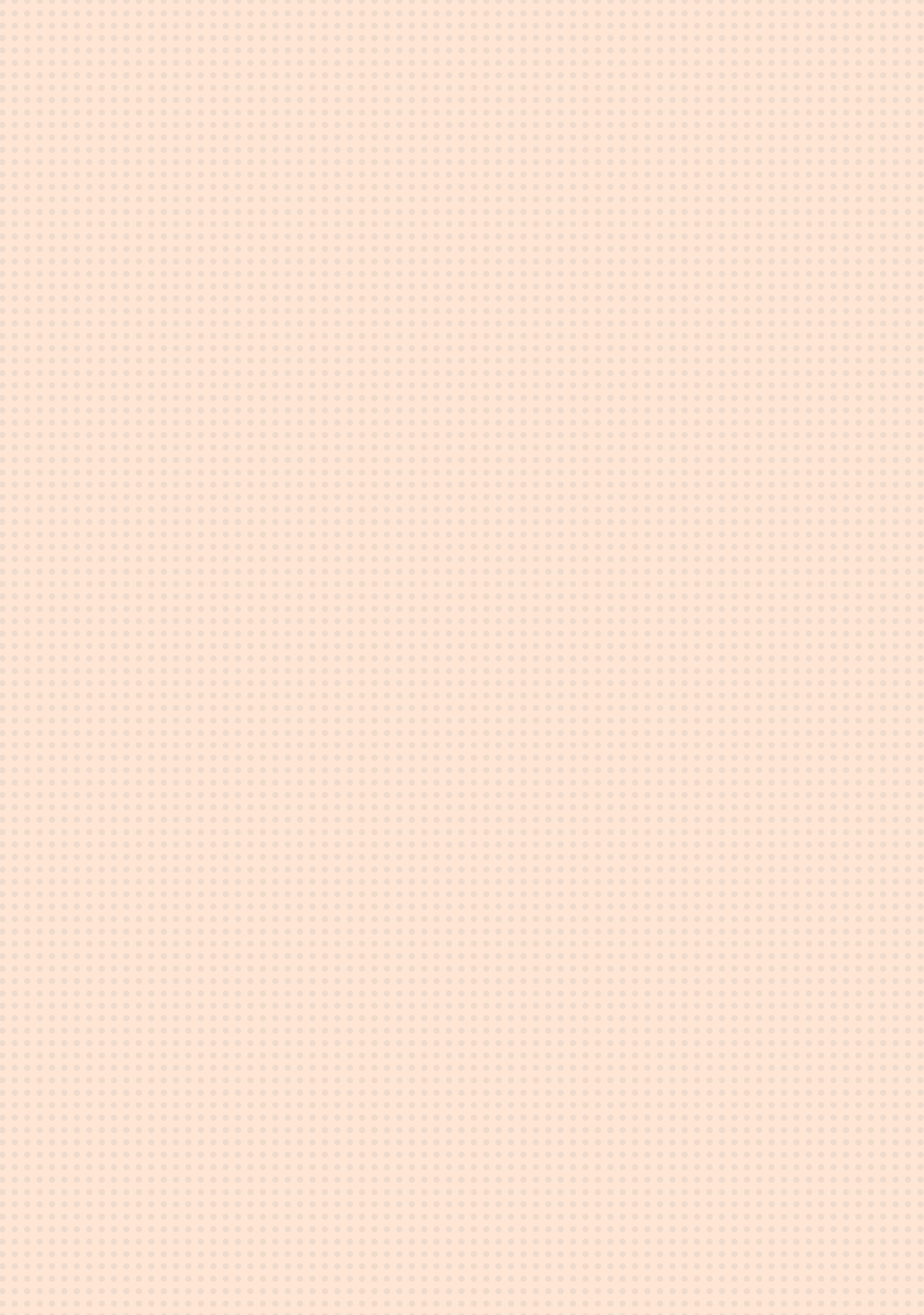 Giải
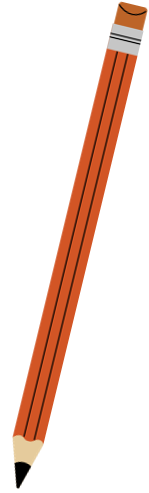 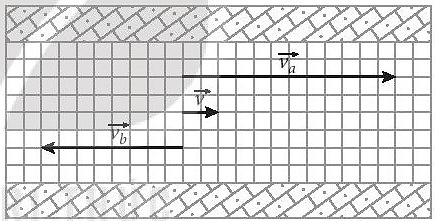 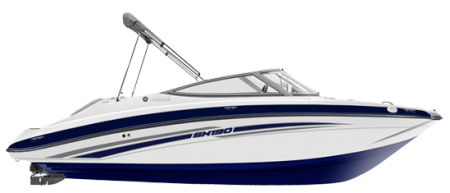 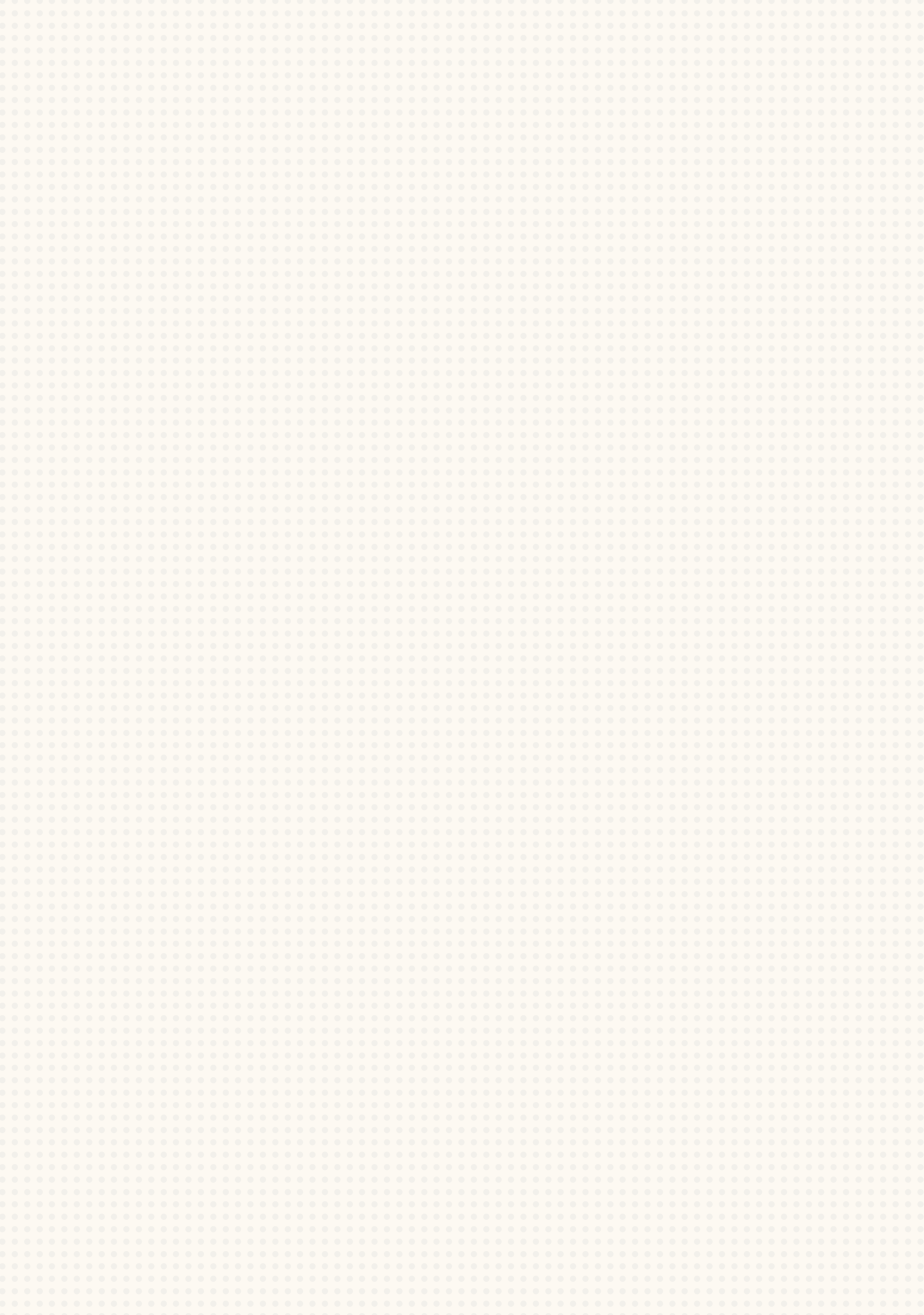 LUYỆN TẬP
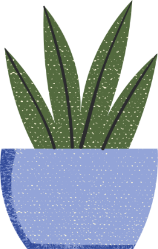 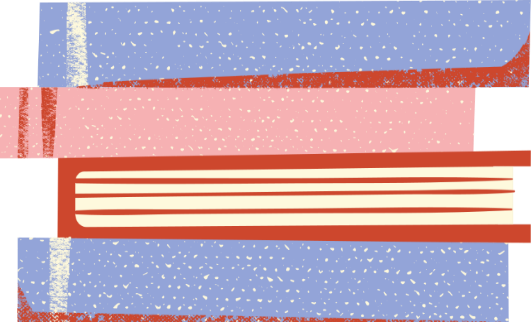 Bài 4.1 (SGK - tr50)
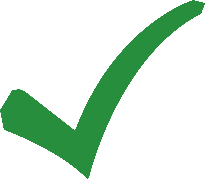 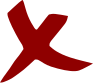 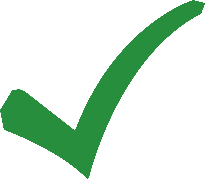 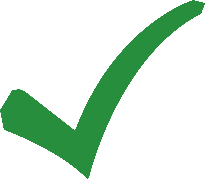 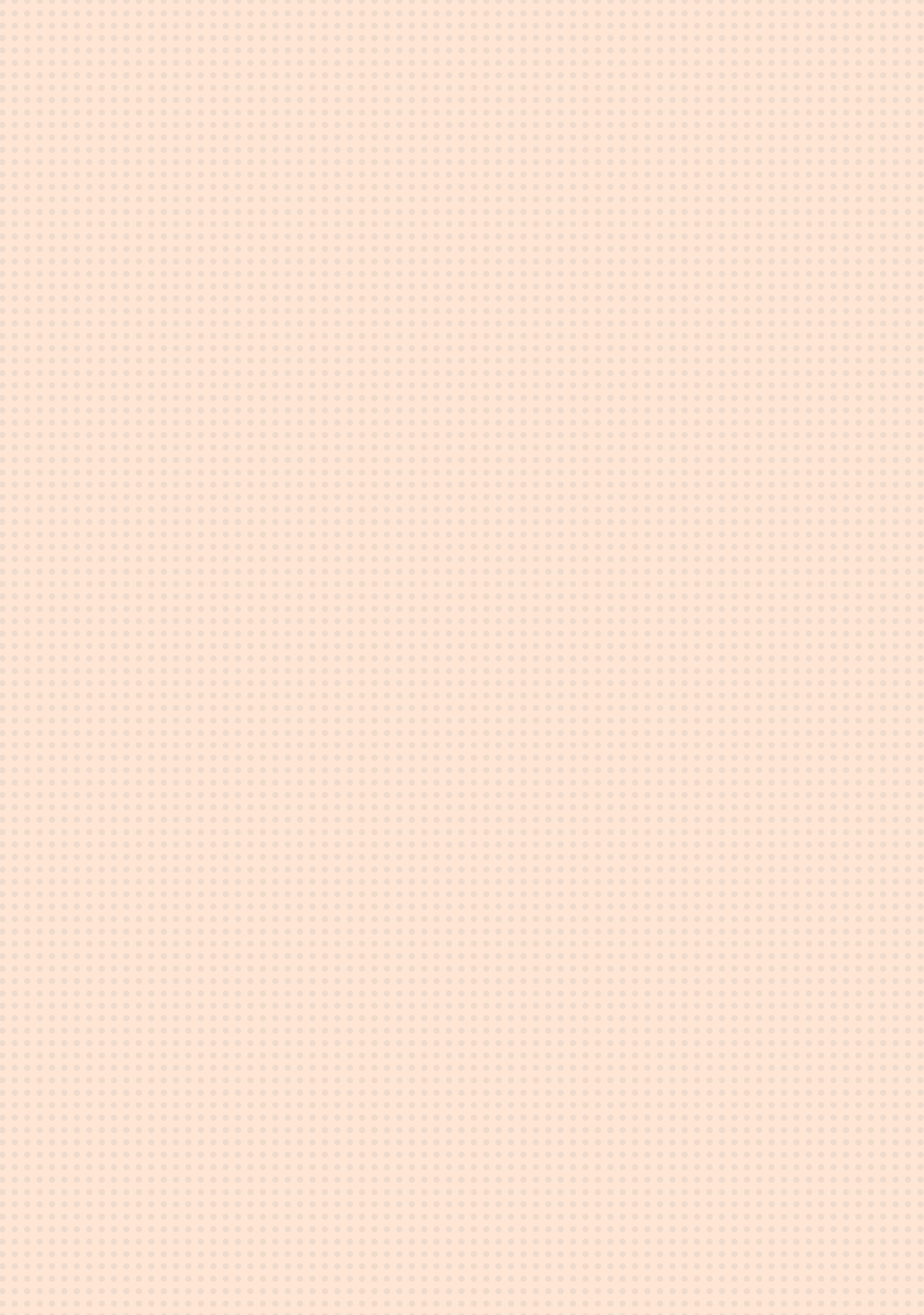 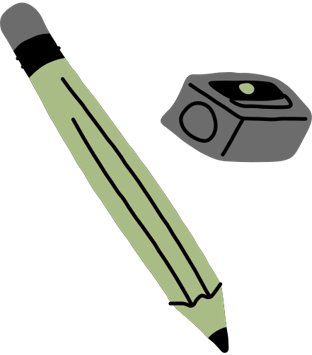 Trong Hình 4.12, hãy chỉ ra các vectơ cùng phương, các cặp vectơ ngược hướng và các cặp vectơ bằng nhau.
Bài 4.2 (SGK - tr50)
Giải
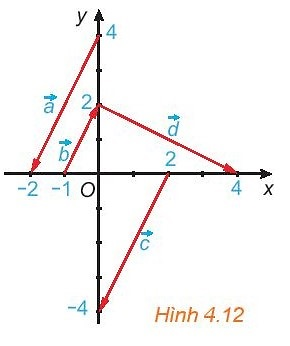 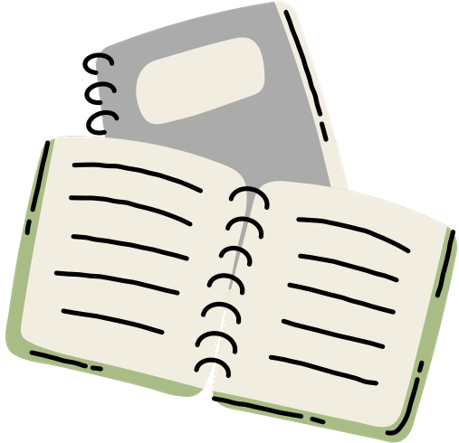 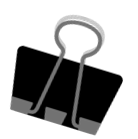 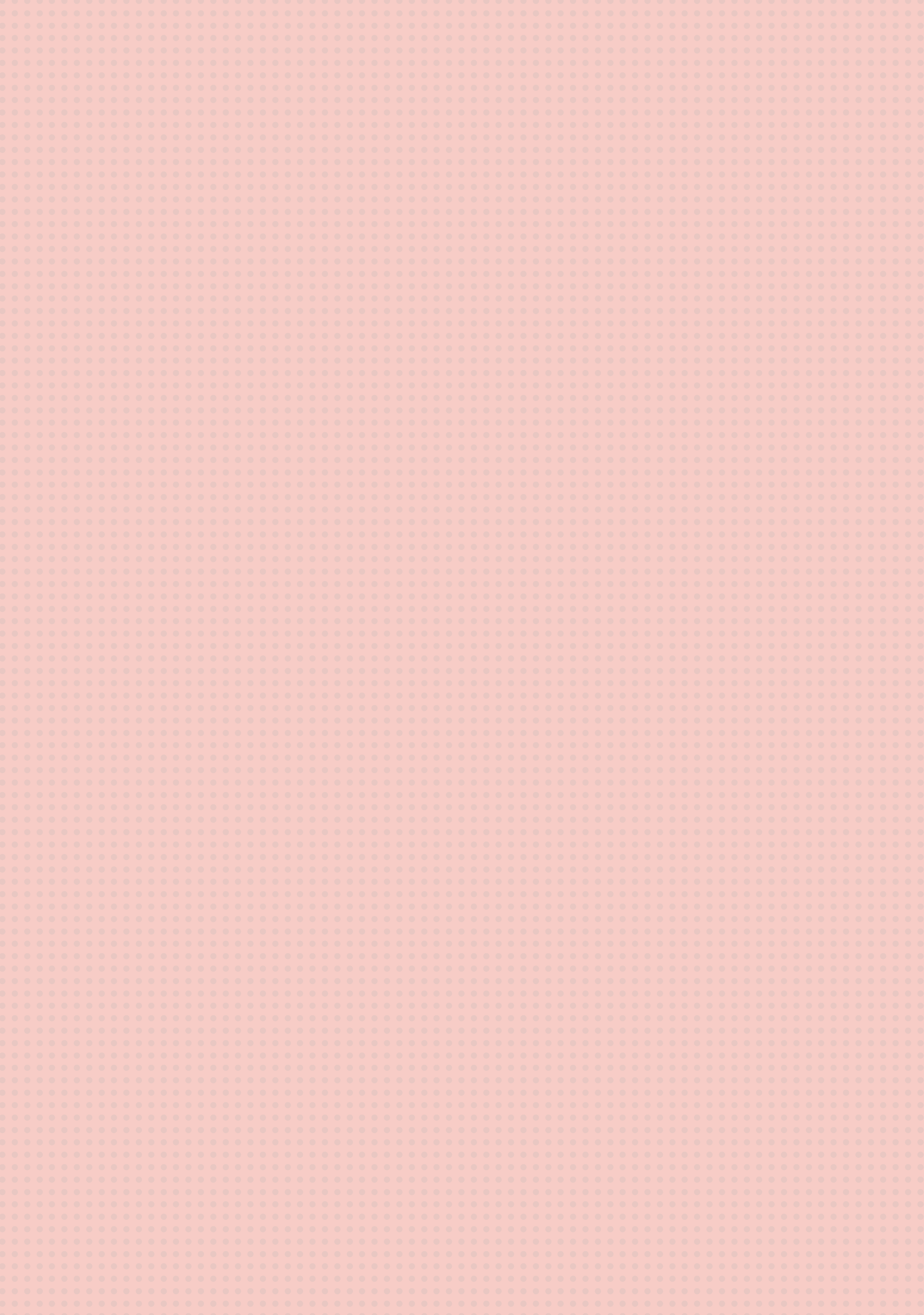 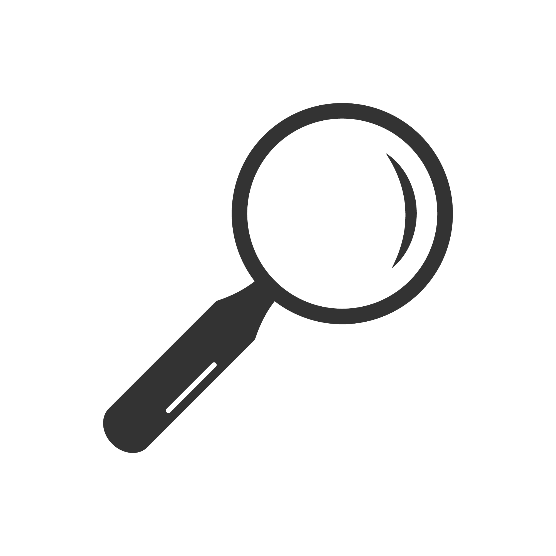 Bài 4.3 (SGK - tr50)
Giải
Giả sử tứ giác ABCD là một hình bình hành.
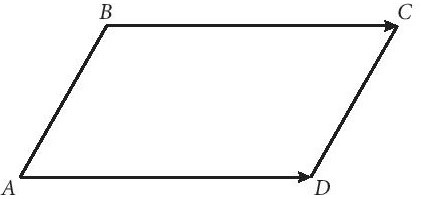 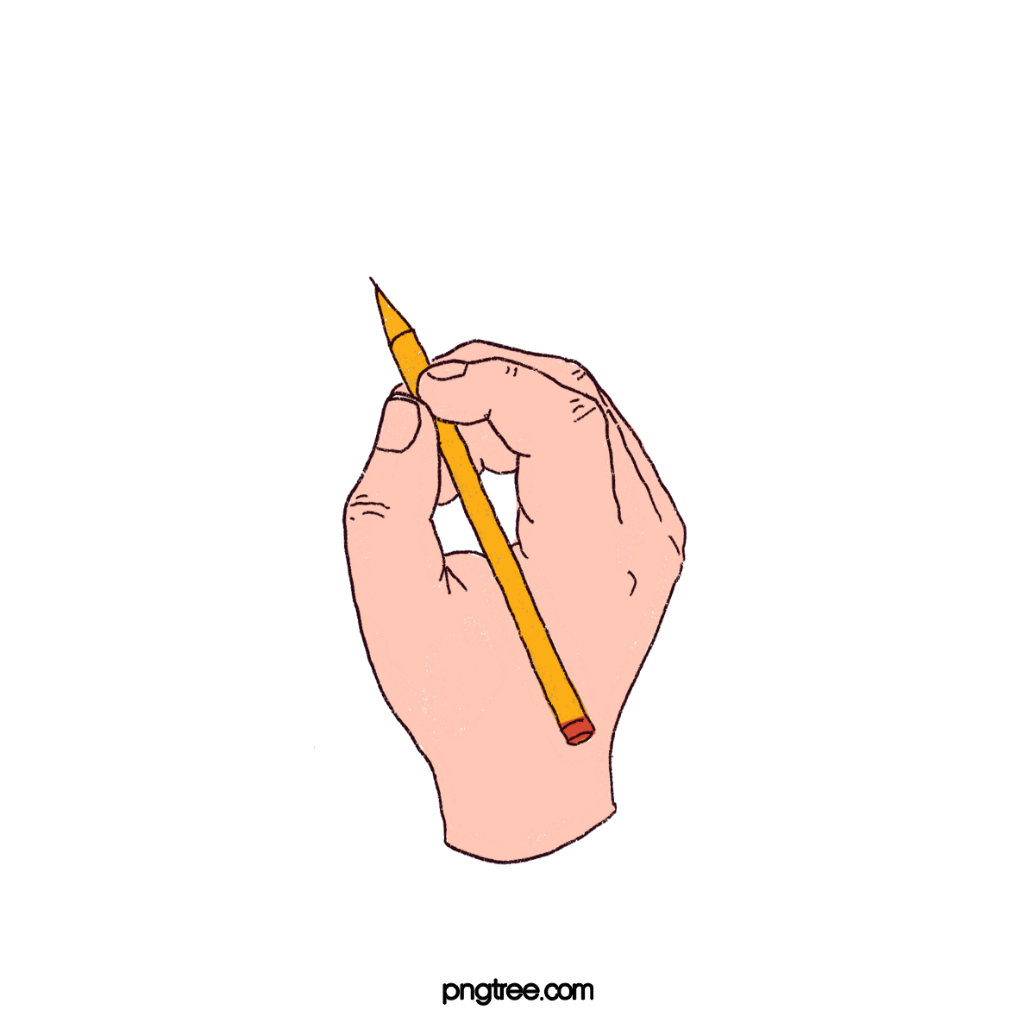 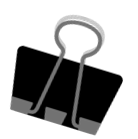 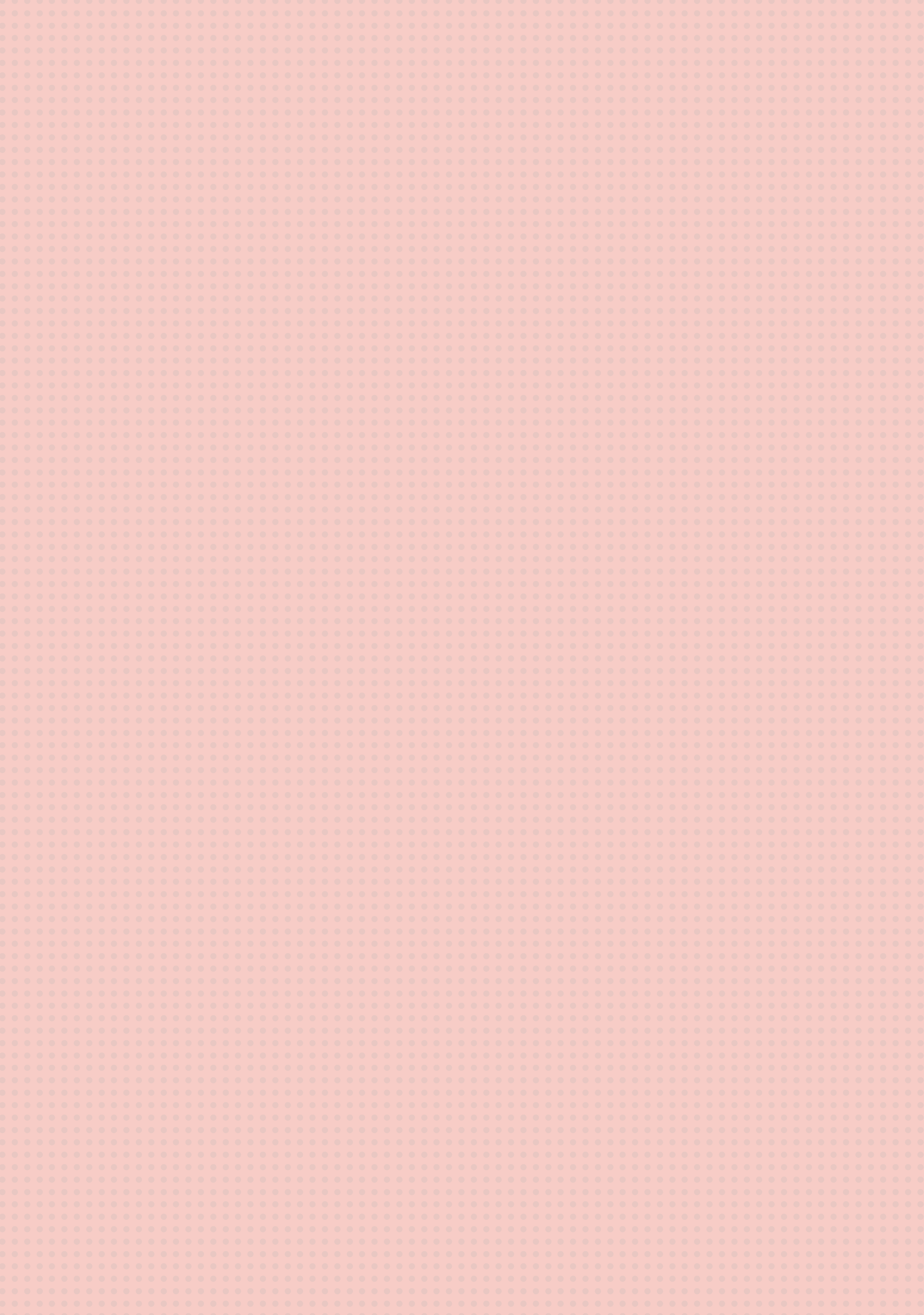 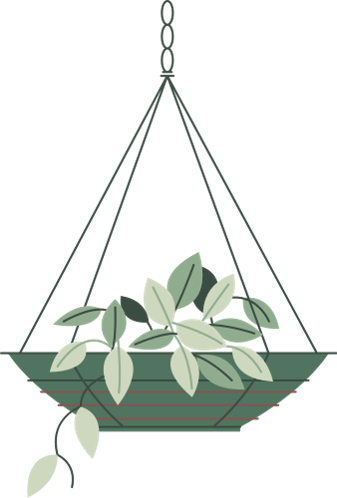 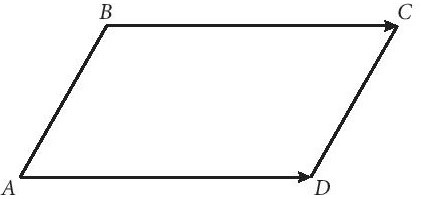 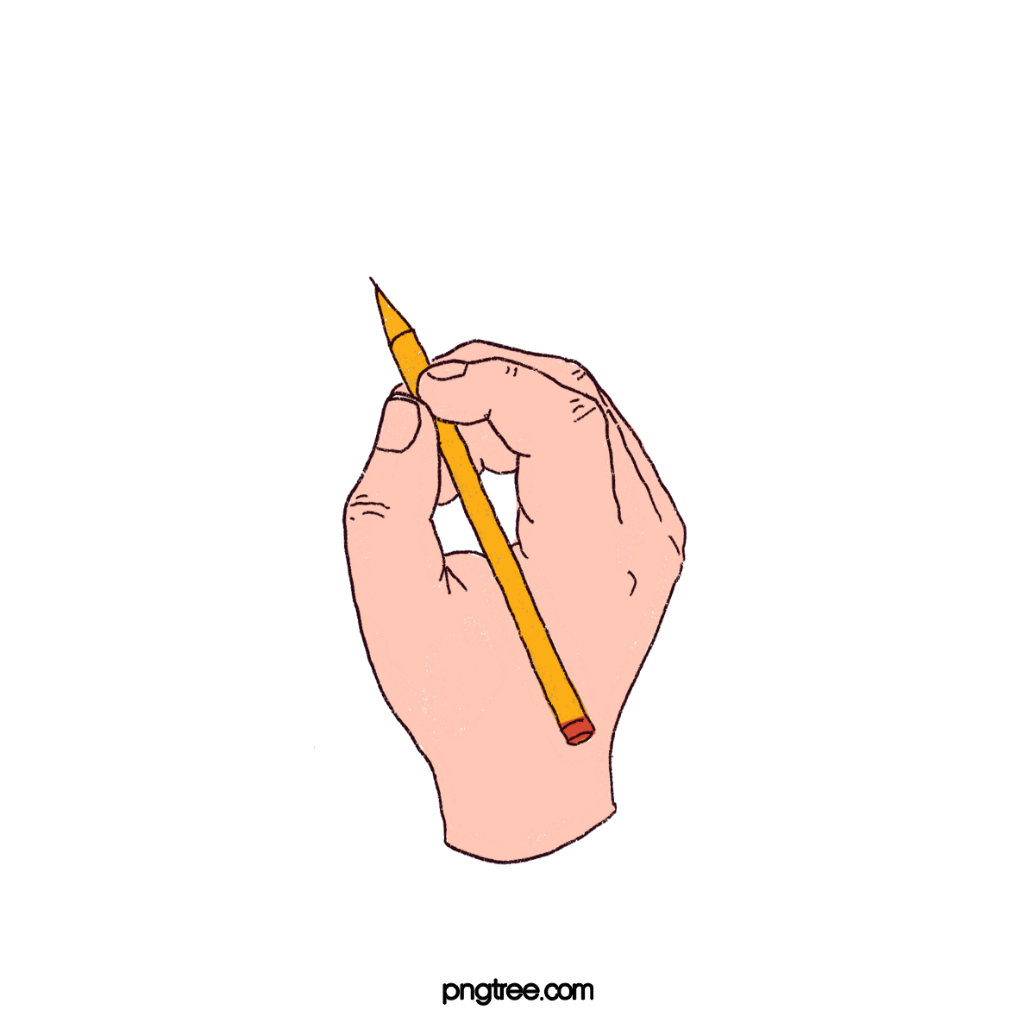 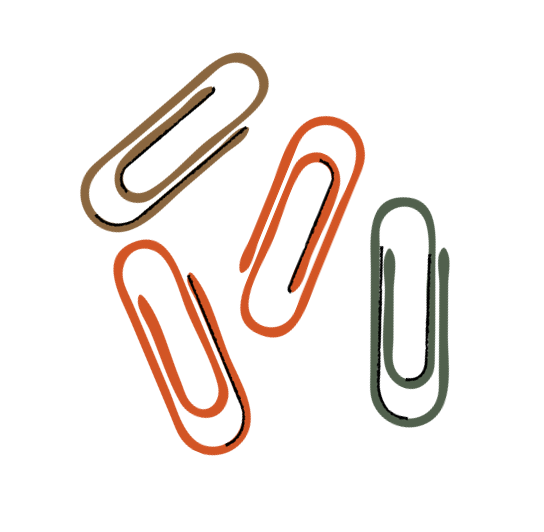 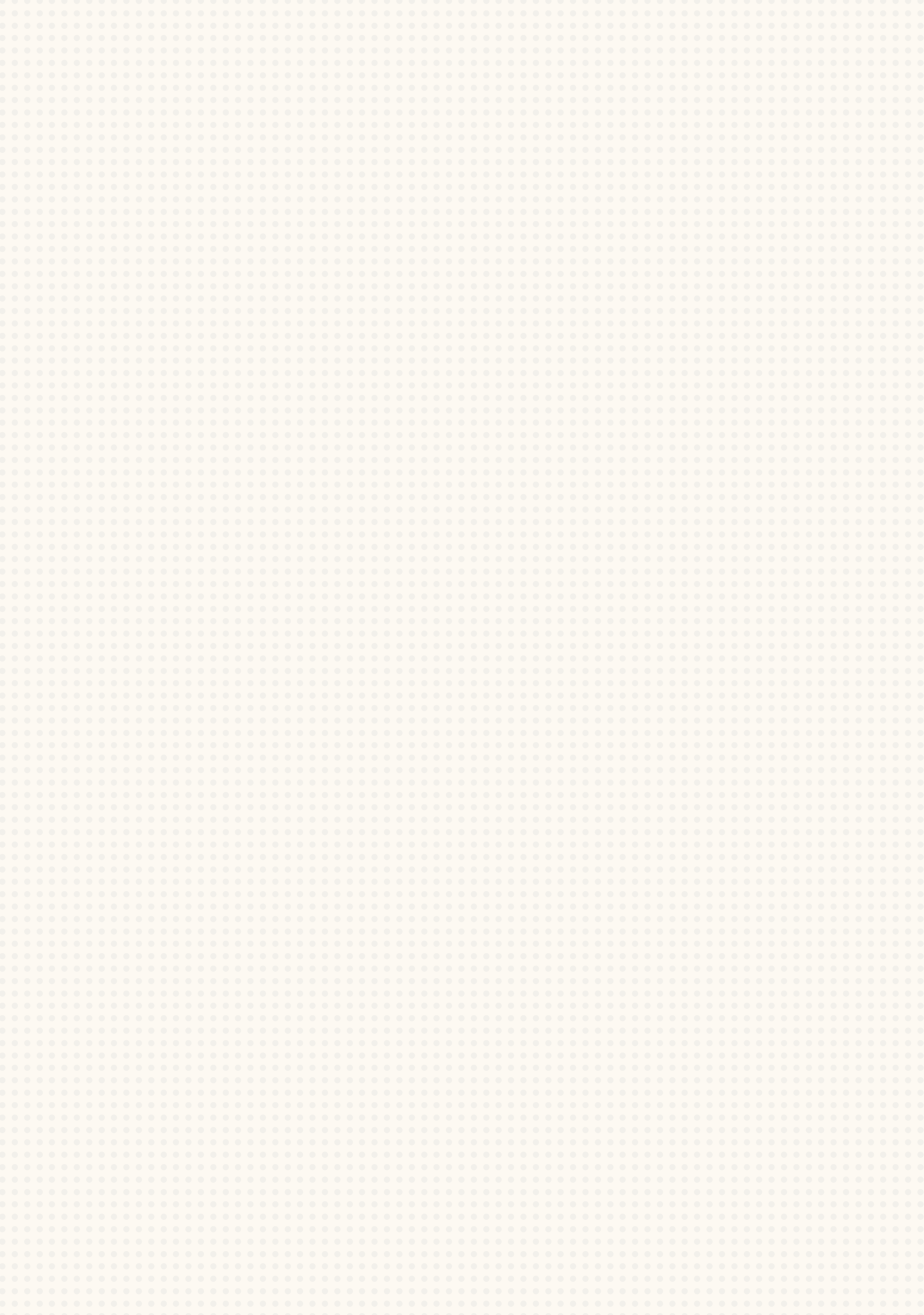 Bài 4.4 (SGK - tr50)
Giải
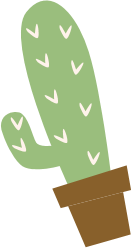 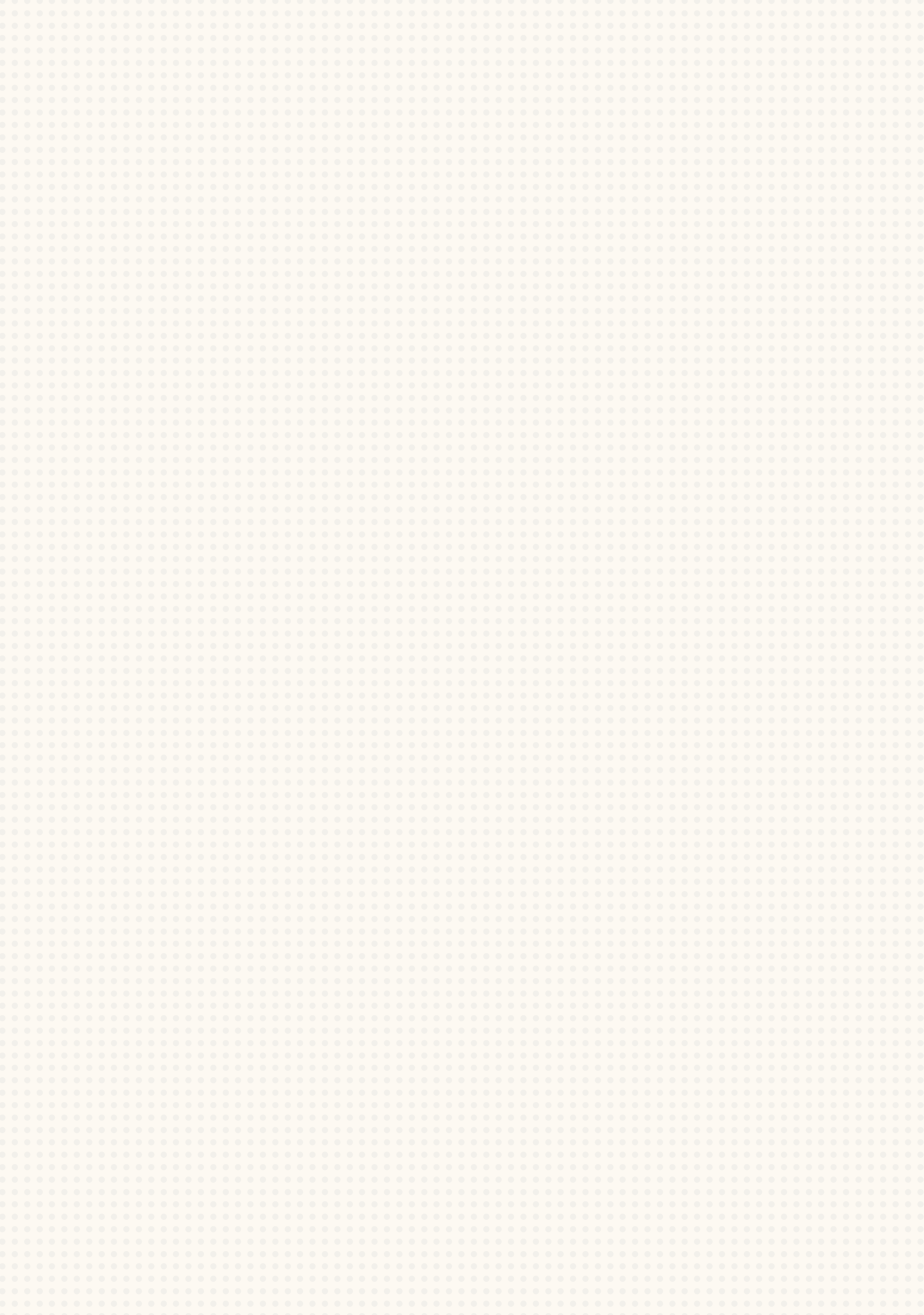 VẬN DỤNG
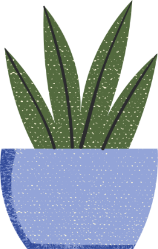 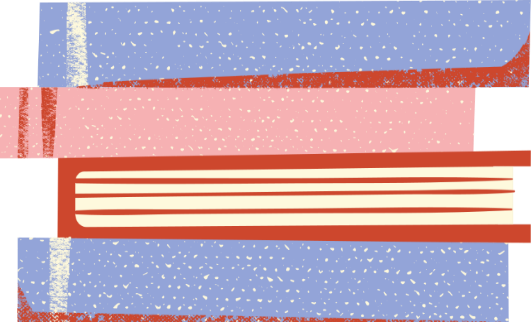 Bài 4.5 (SGK - tr50)
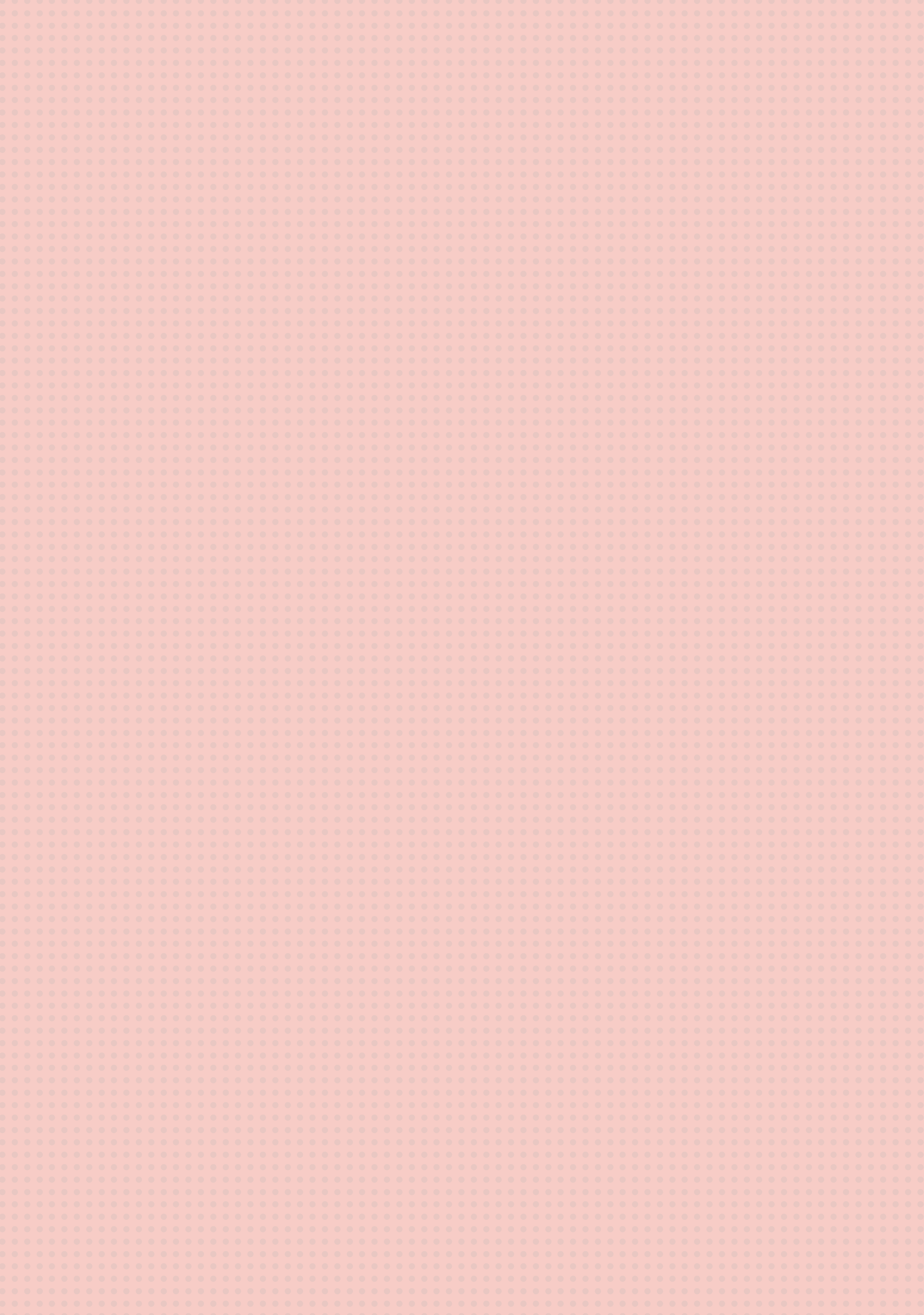 Giải
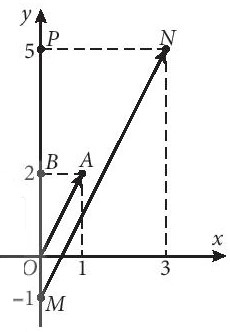 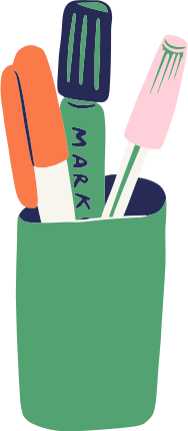 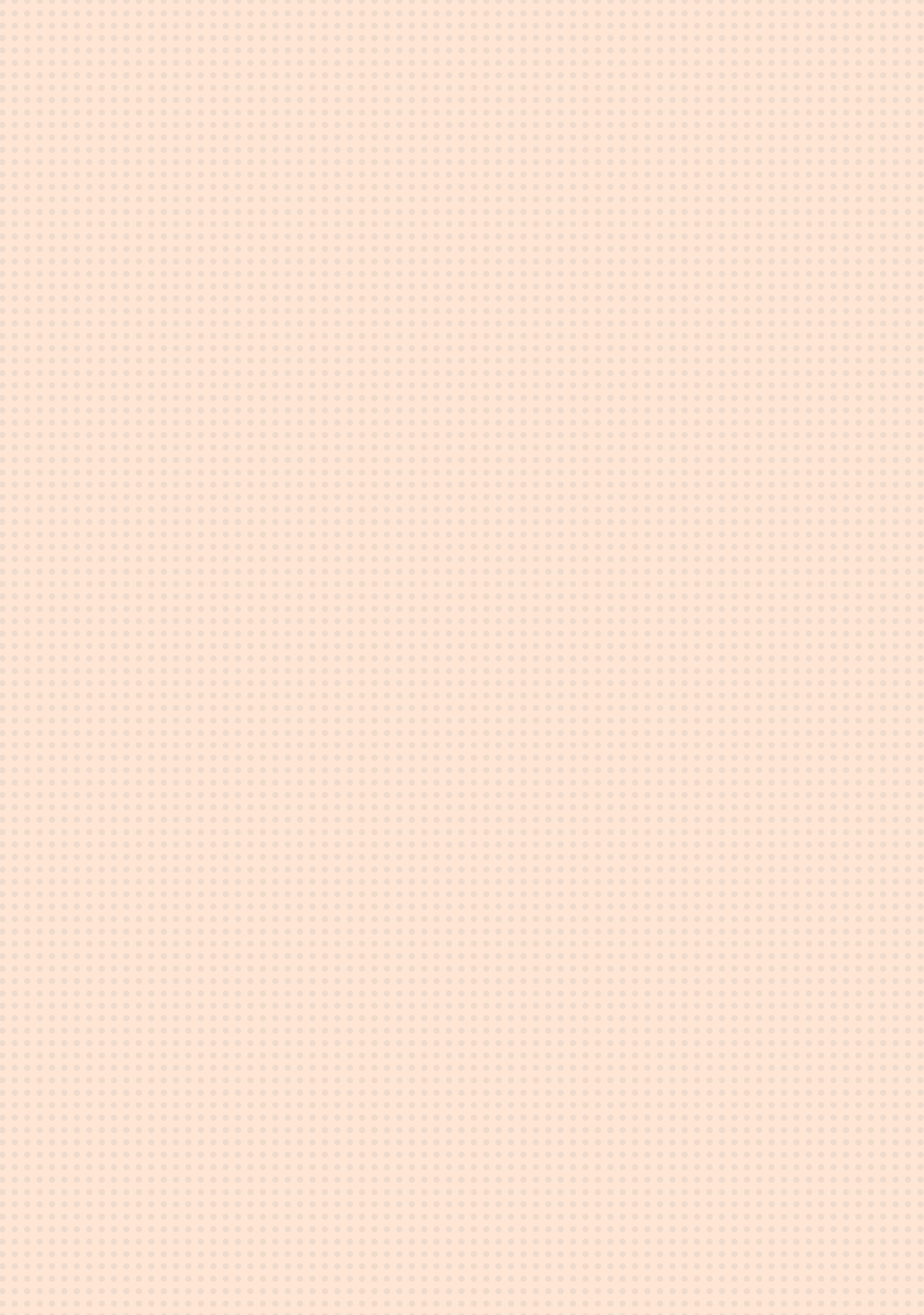 1. Ôn lại kiến thức đã học
HƯỚNG DẪN VỀ NHÀ
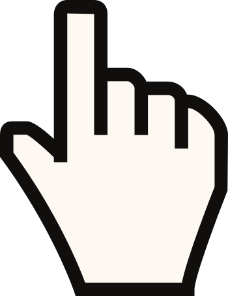 3. Chuẩn bị bài sau “Tổng và hiệu của hai vectơ”
2. Hoàn thành bài tập trong SBT
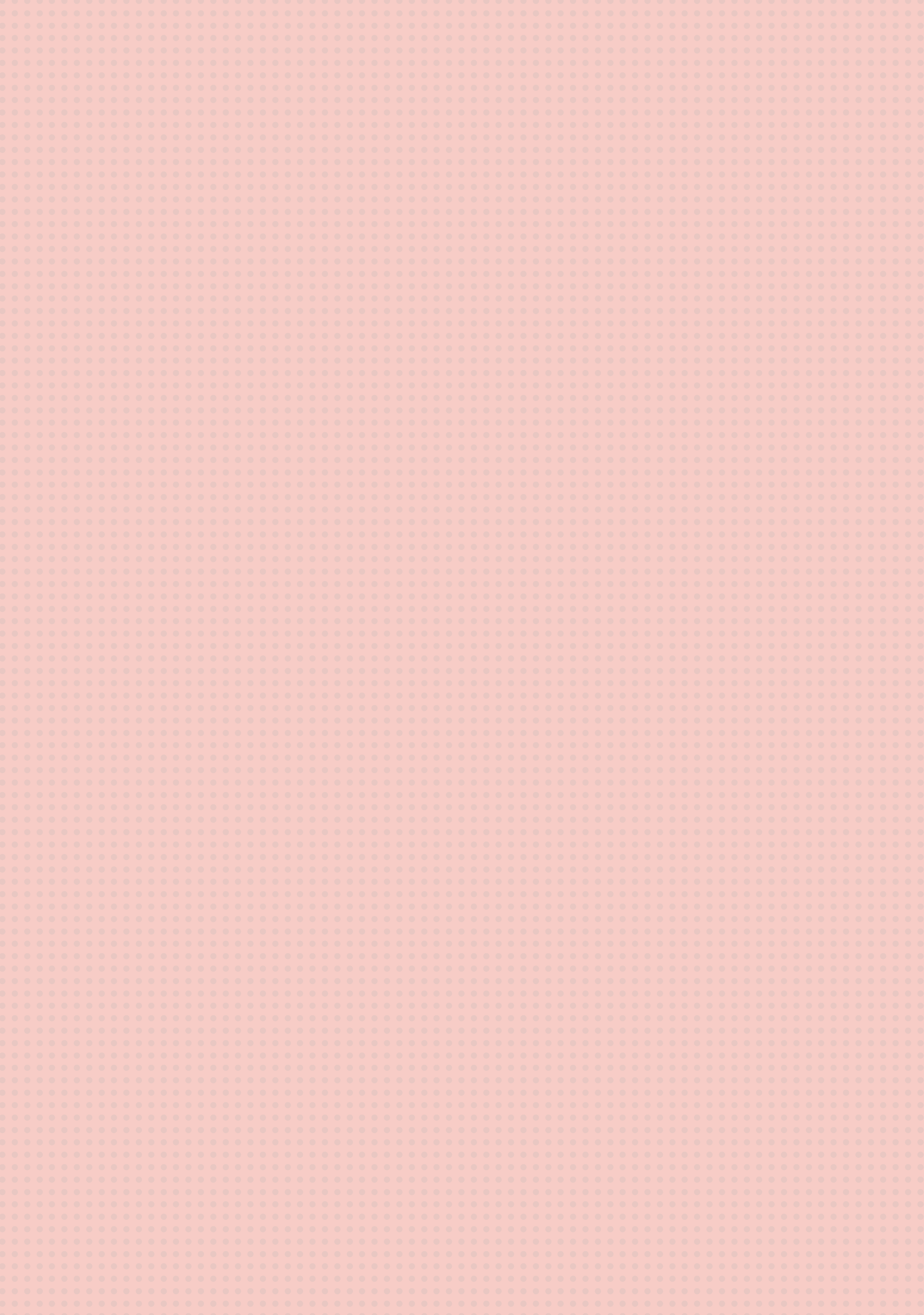 BÀI HỌC KẾT THÚC,
TẠM BIỆT VÀ HẸN GẶP LẠI!
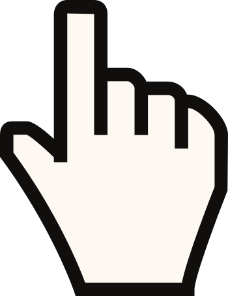